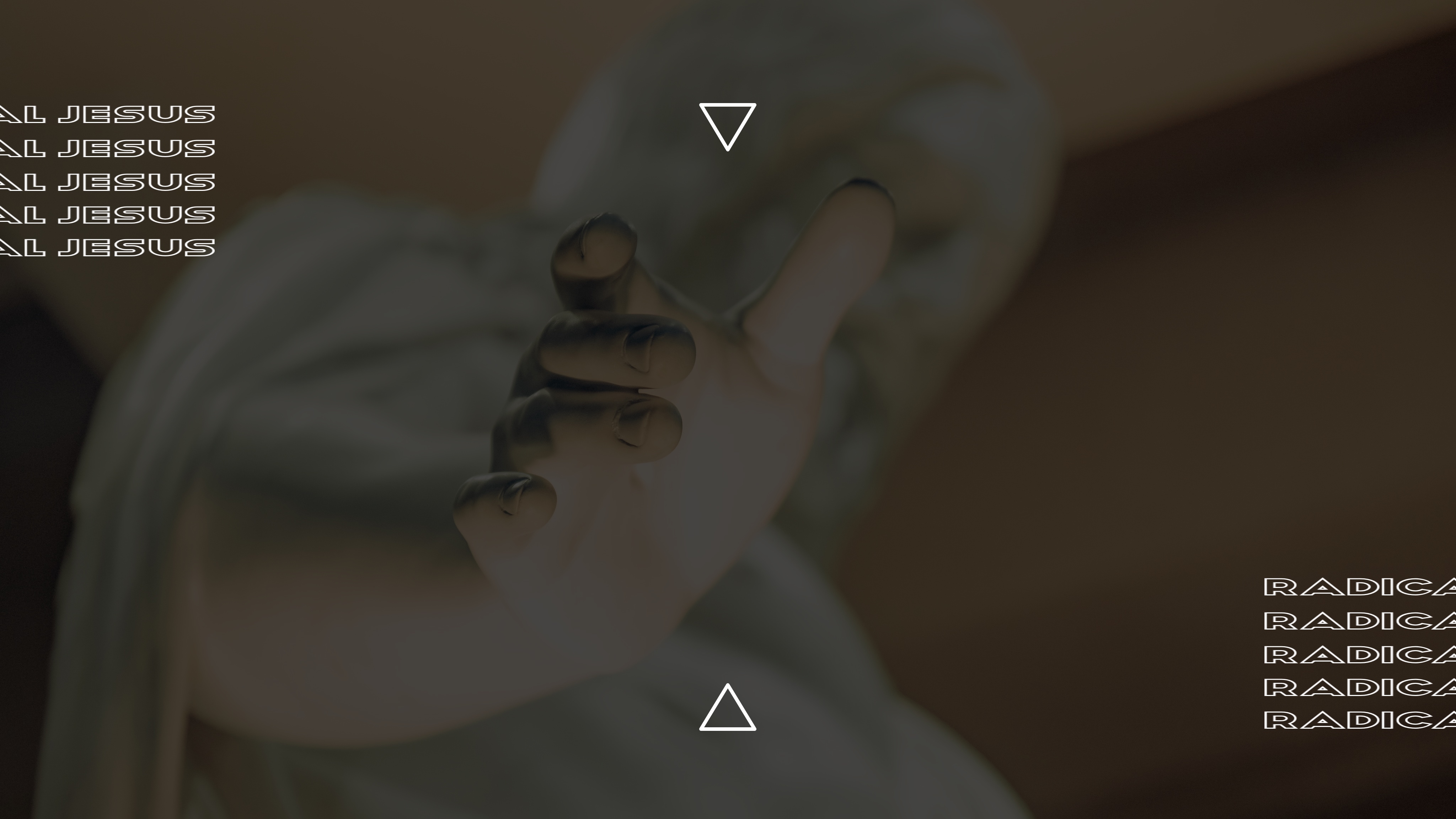 RADICAL JESUS
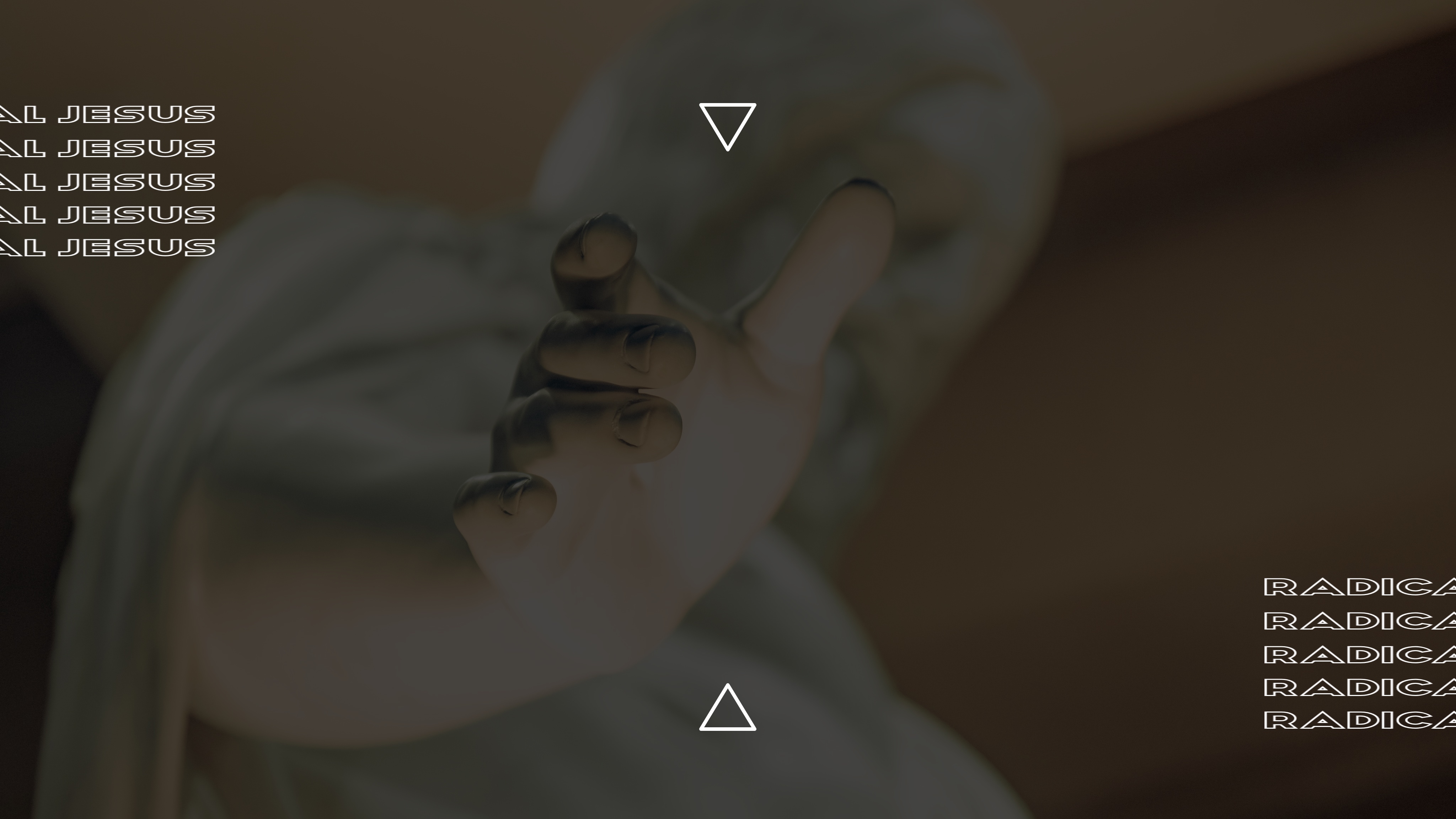 RADICAL JESUS
Young vs. Old Earth
Vaccines
Refugees
Women in the Church
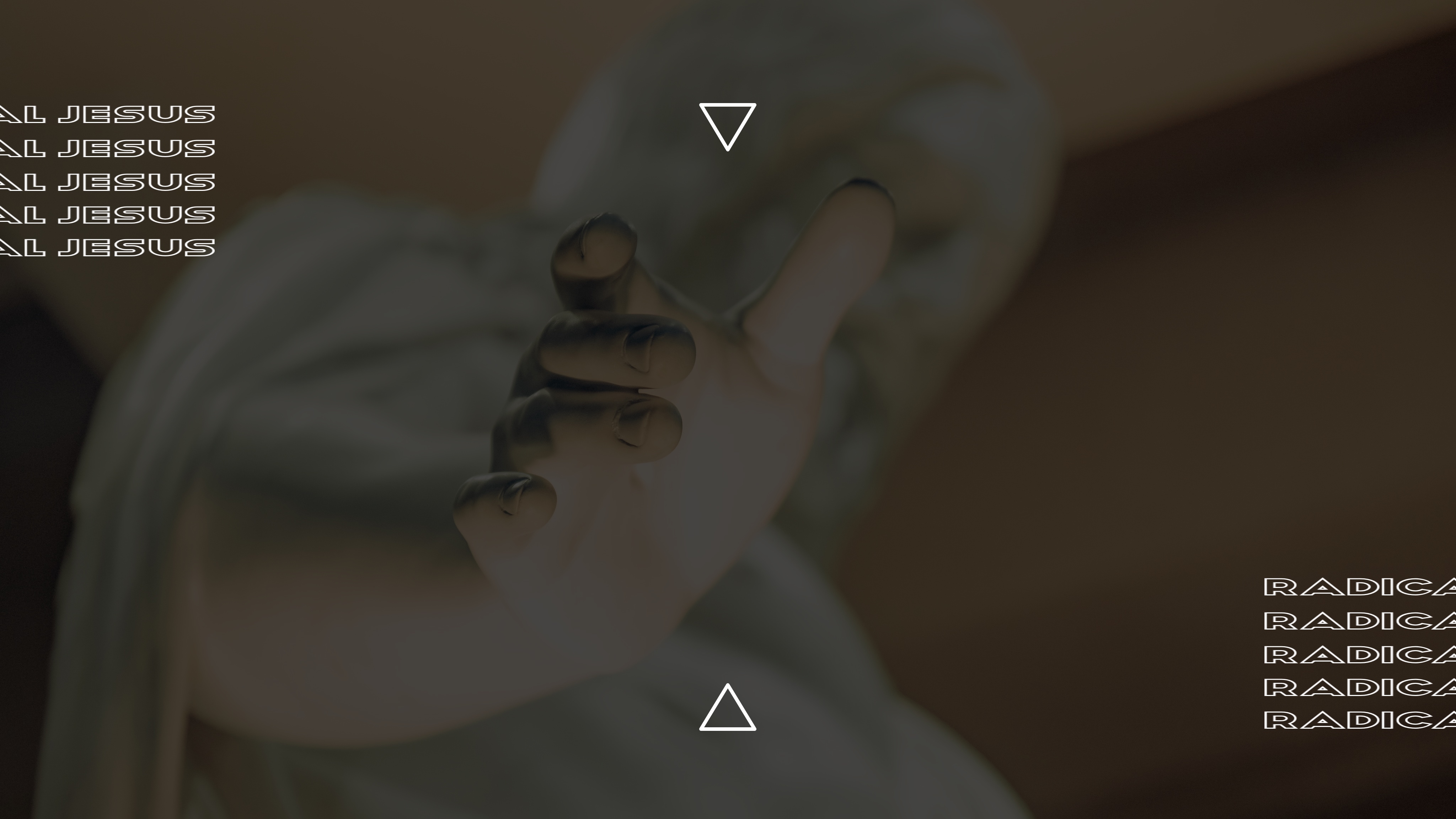 RADICAL JESUS
Young vs. Old Earth
Vaccines
Refugees
Women in the ChurchMoney & Possessions
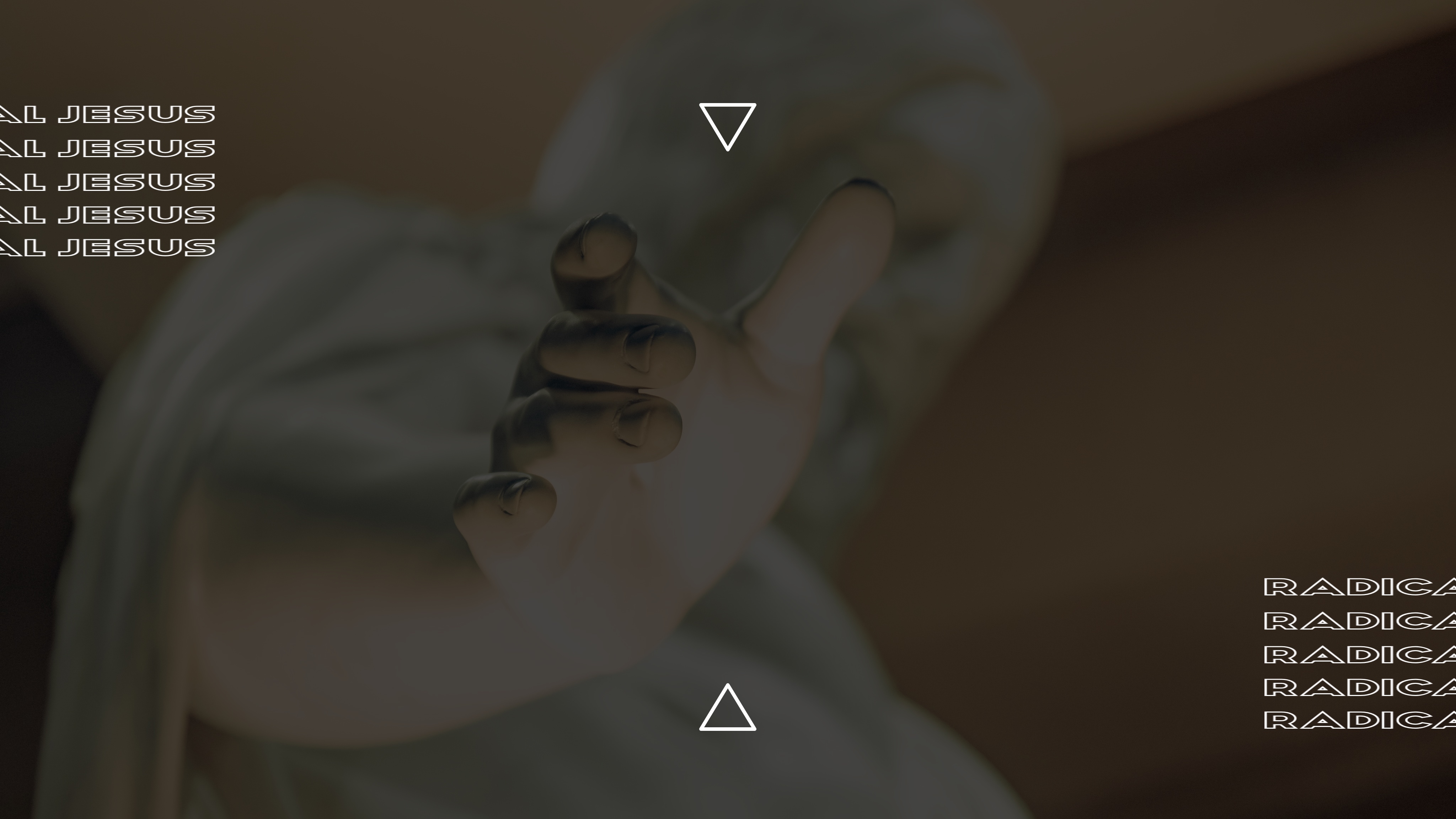 Money, Possessions,& THE WAY OF JESUS
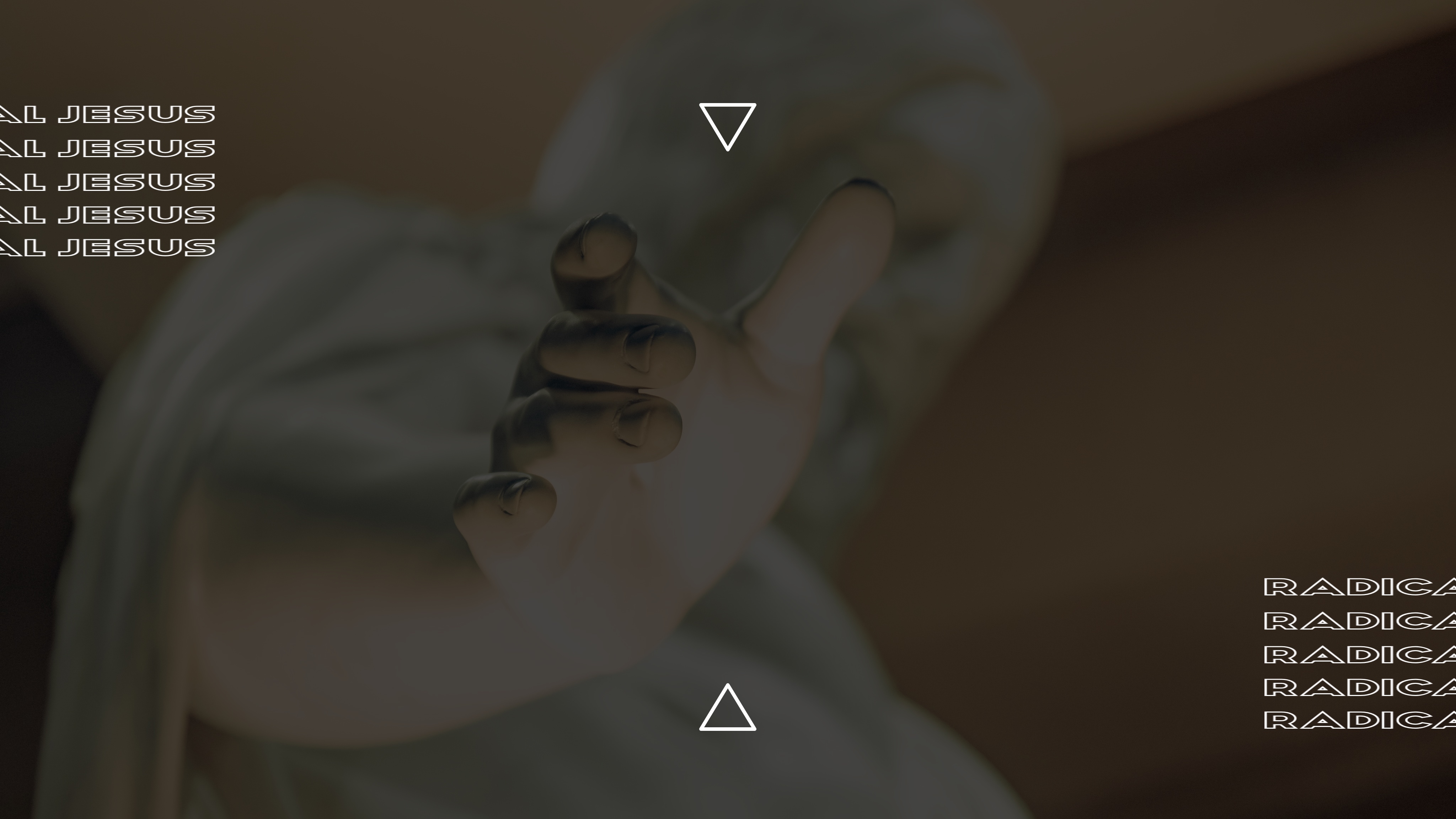 Money, Possessions,& THE WAY OF JESUS
NOISE IN THE ROOM:
CYNICISM & CONSUMERISM
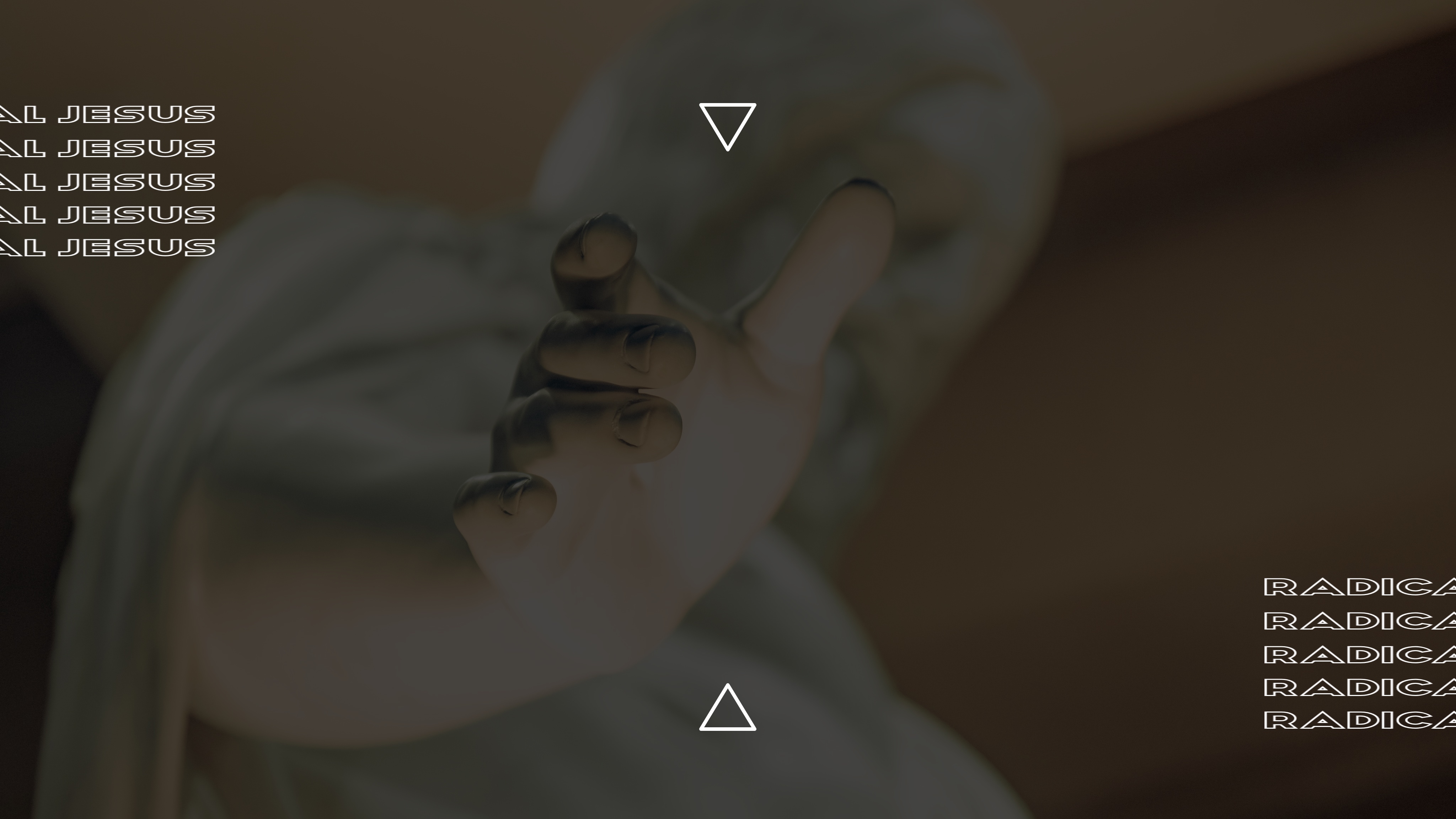 Money, Possessions,& THE WAY OF JESUS
NOISE IN THE ROOM:
CYNICISM & CONSUMERISM
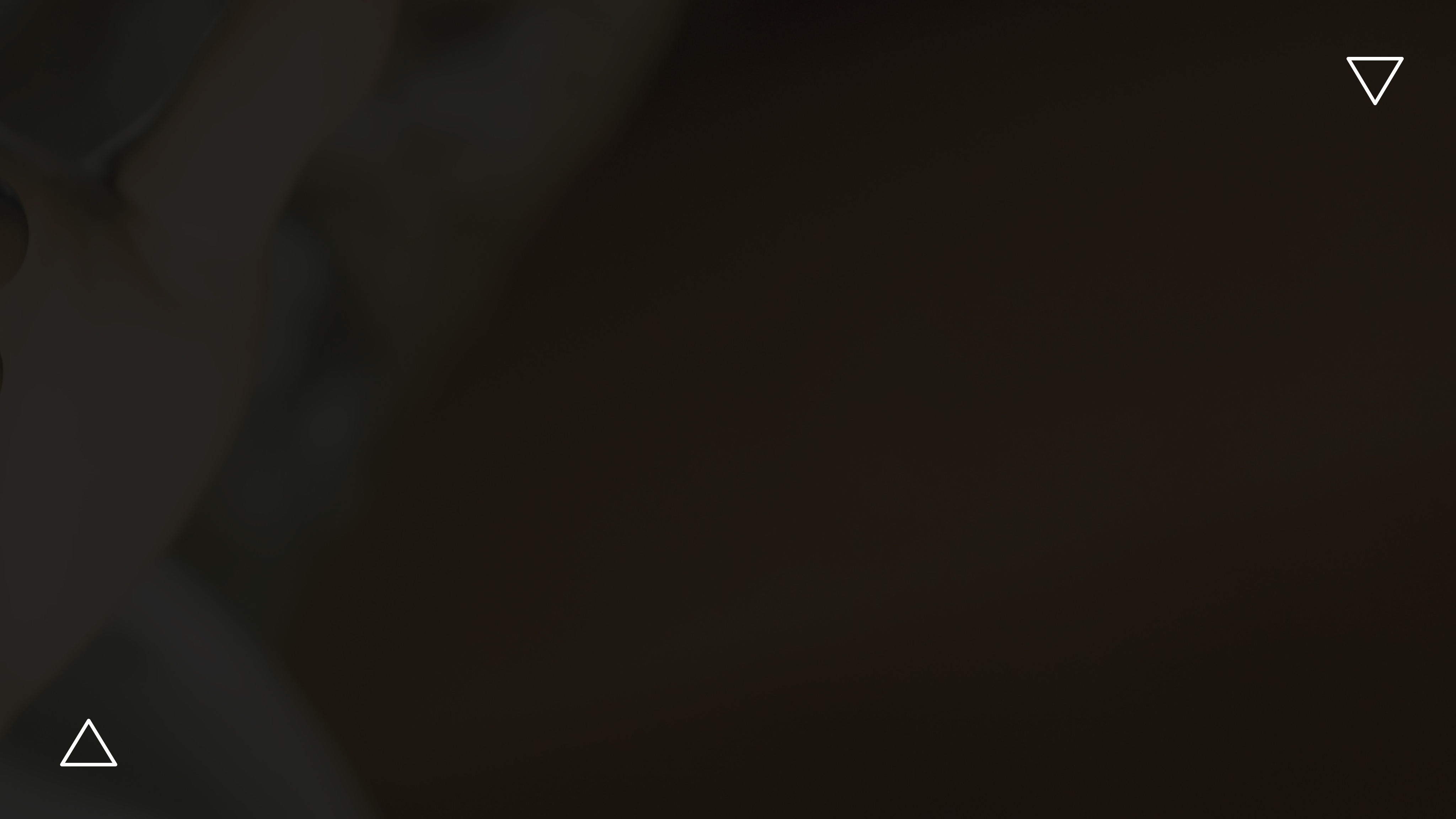 The grass withers, the flower fades, but the word of our God will stand forever.
ISAIAH 40:8
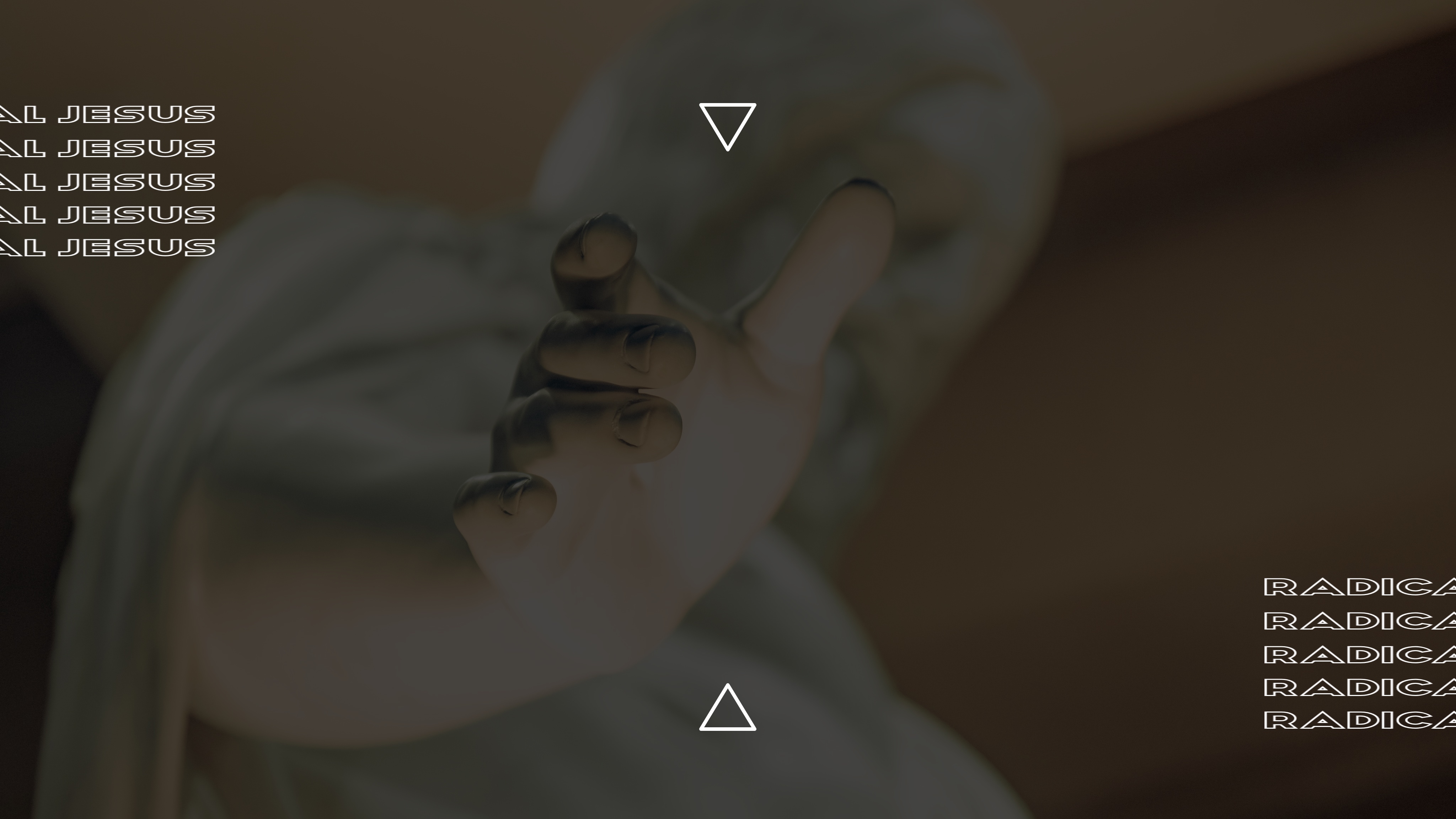 Money, Possessions,& THE WAY OF JESUS
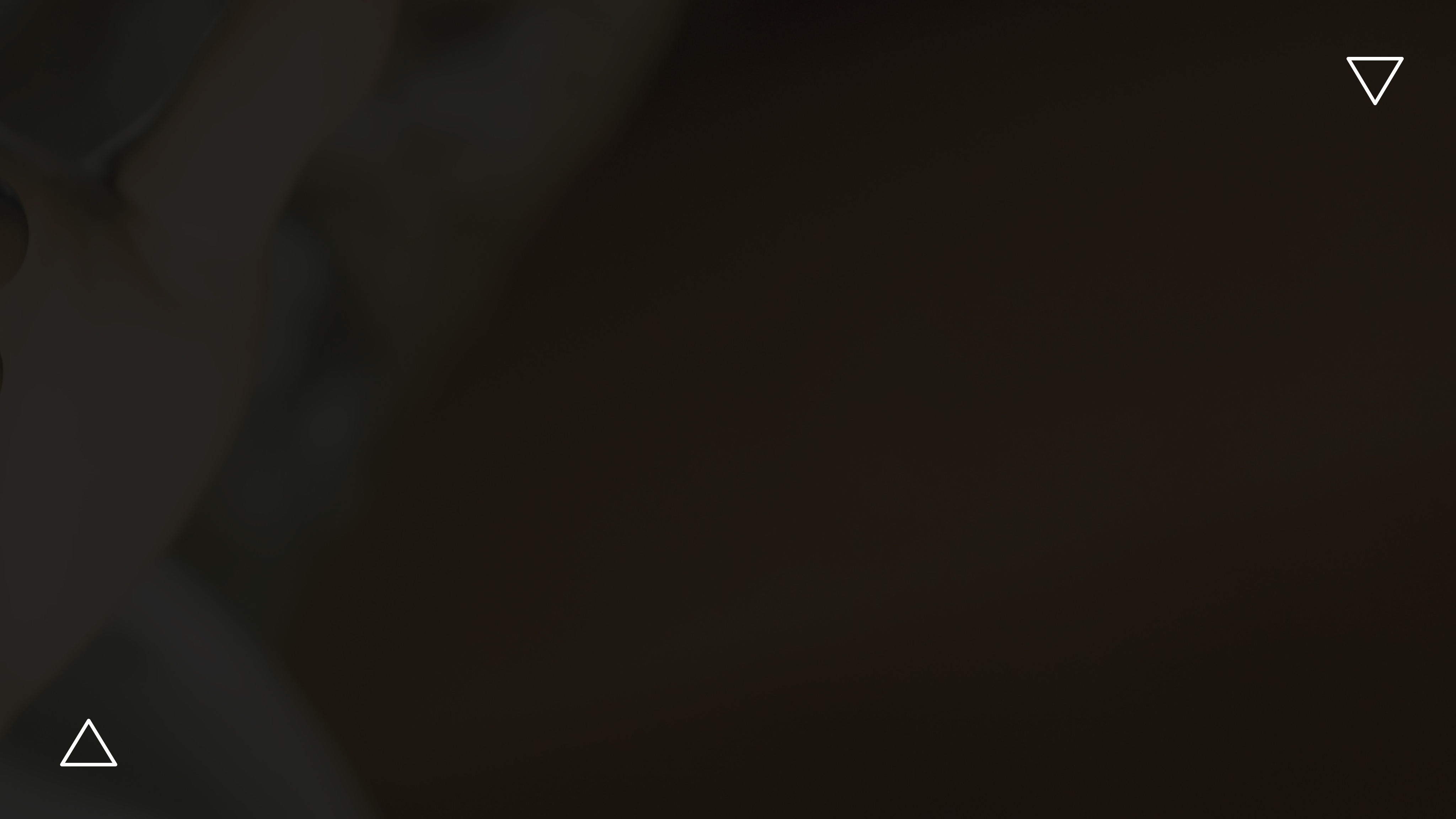 …the Lord Jesus himself said: ‘It is more blessed to give than to receive.’
ACTS 20:35
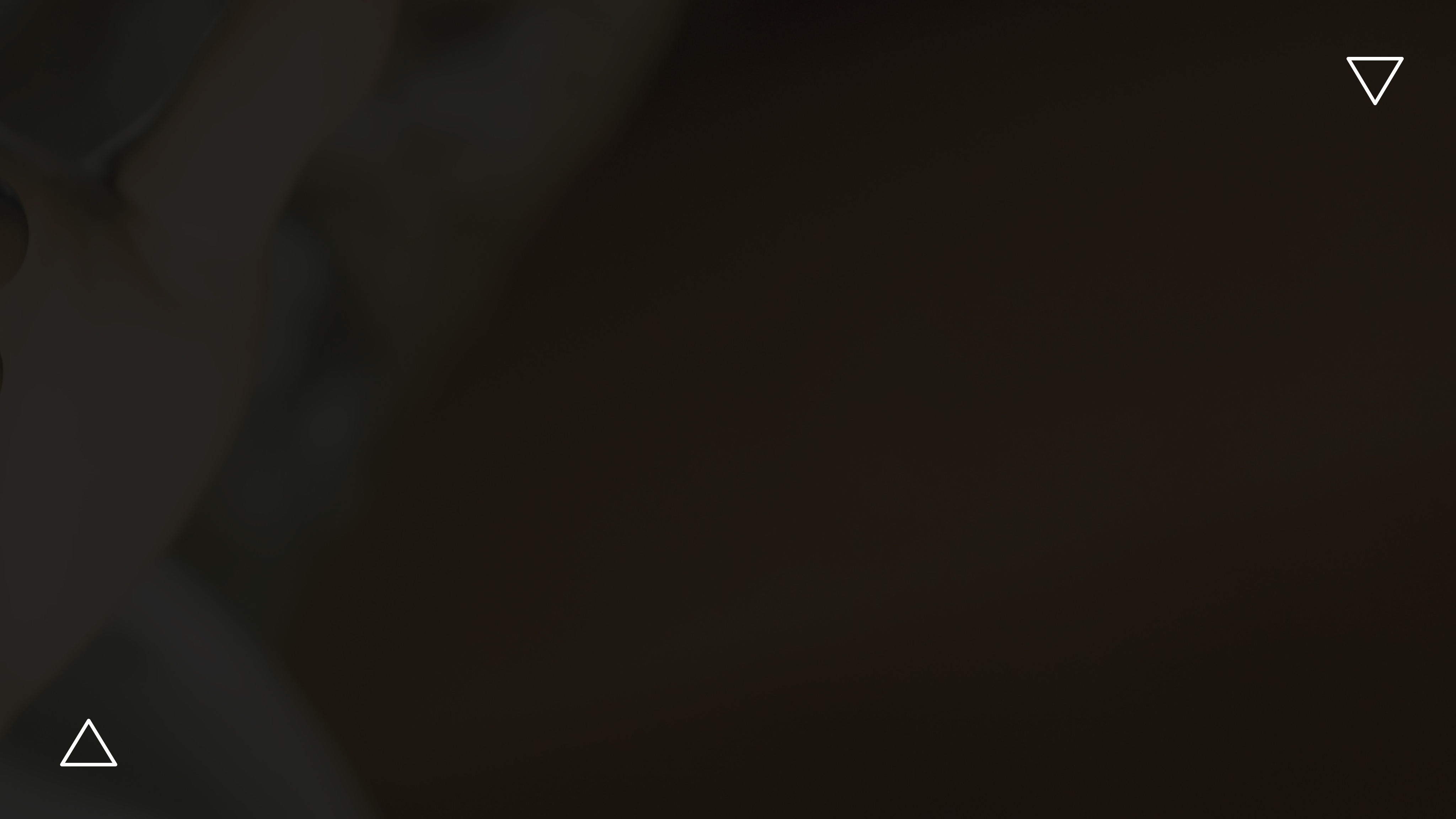 …the Lord Jesus himself said: ‘It is more blessed to give than to receive.’
HAPPY!
ACTS 20:35
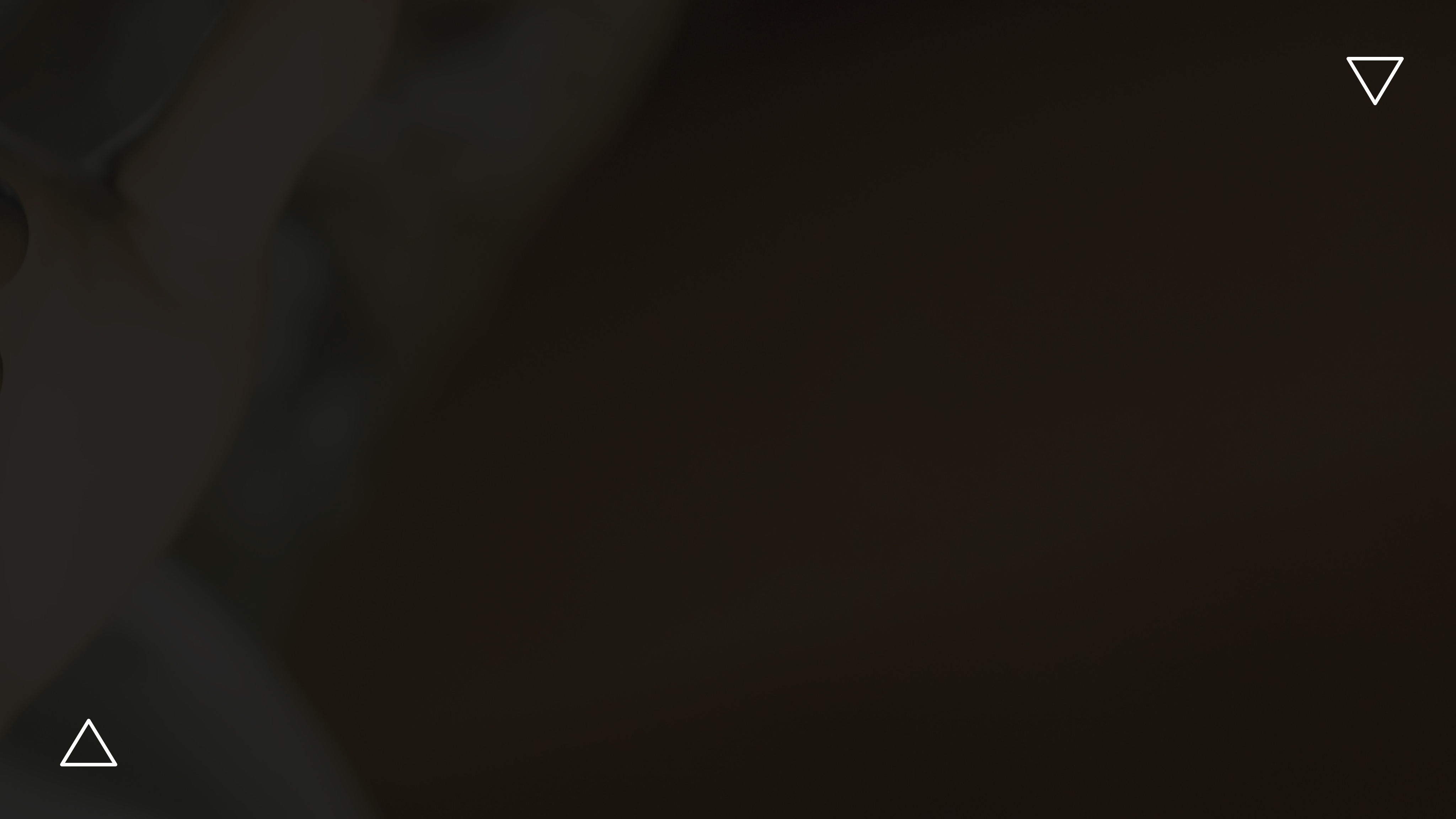 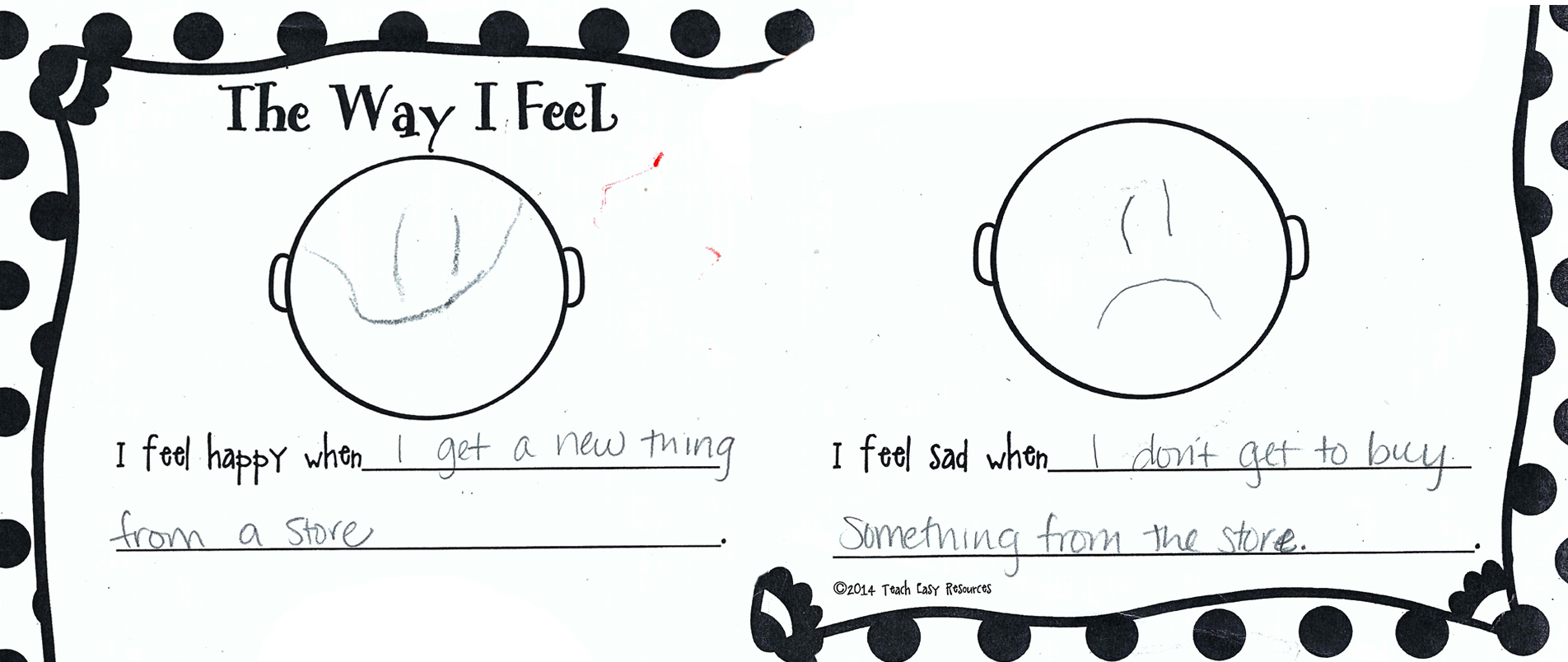 …the Lord Jesus himself said: ‘It is more blessed to give than to receive.’
HAPPY!
ACTS 20:35
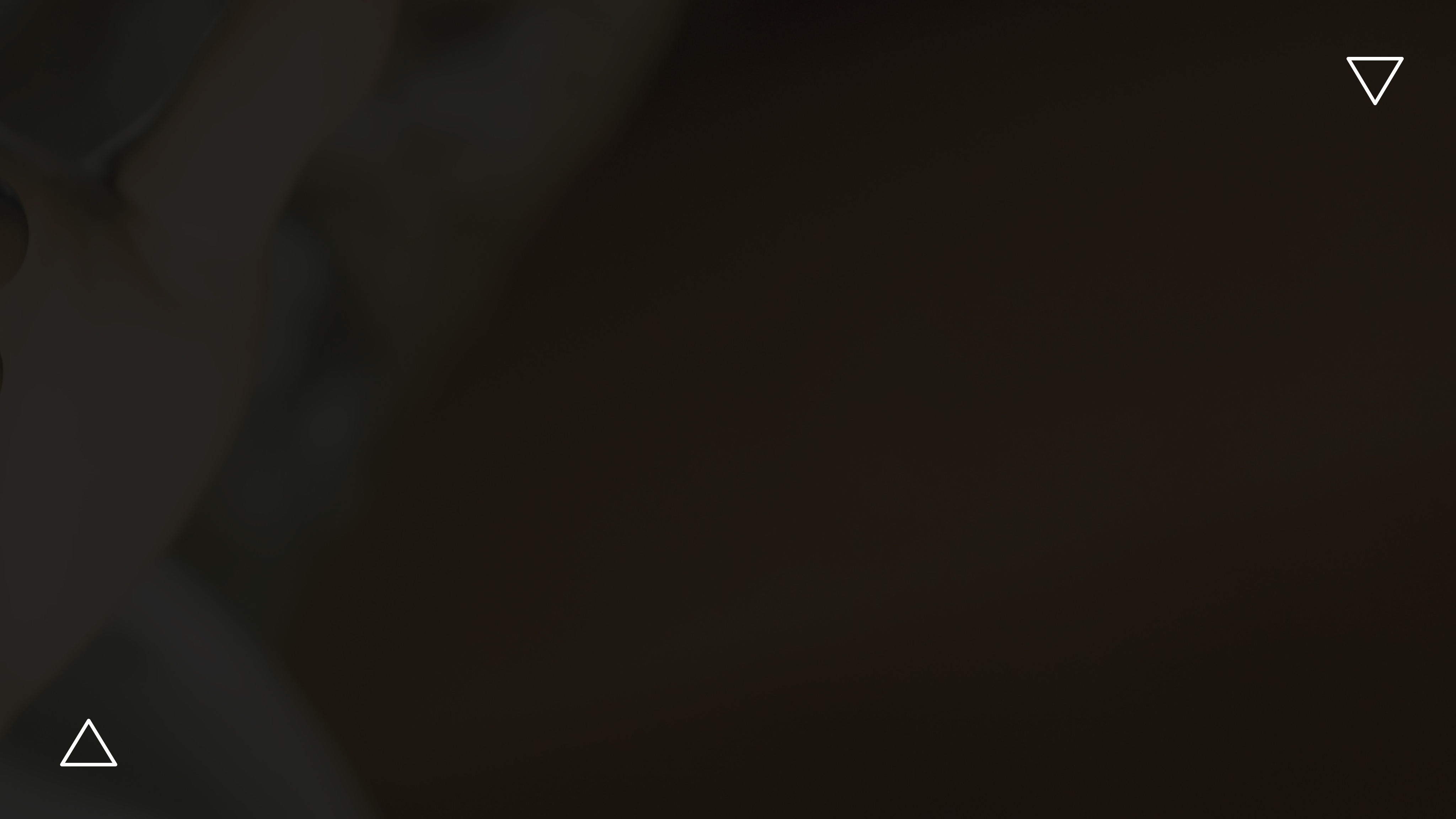 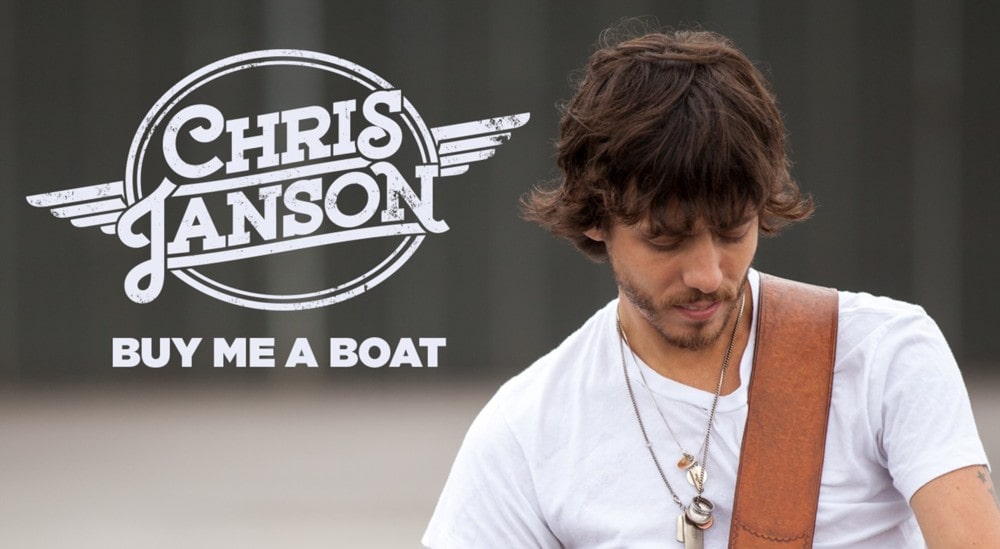 …the Lord Jesus himself said: ‘It is more blessed to give than to receive.’
HAPPY!
ACTS 20:35
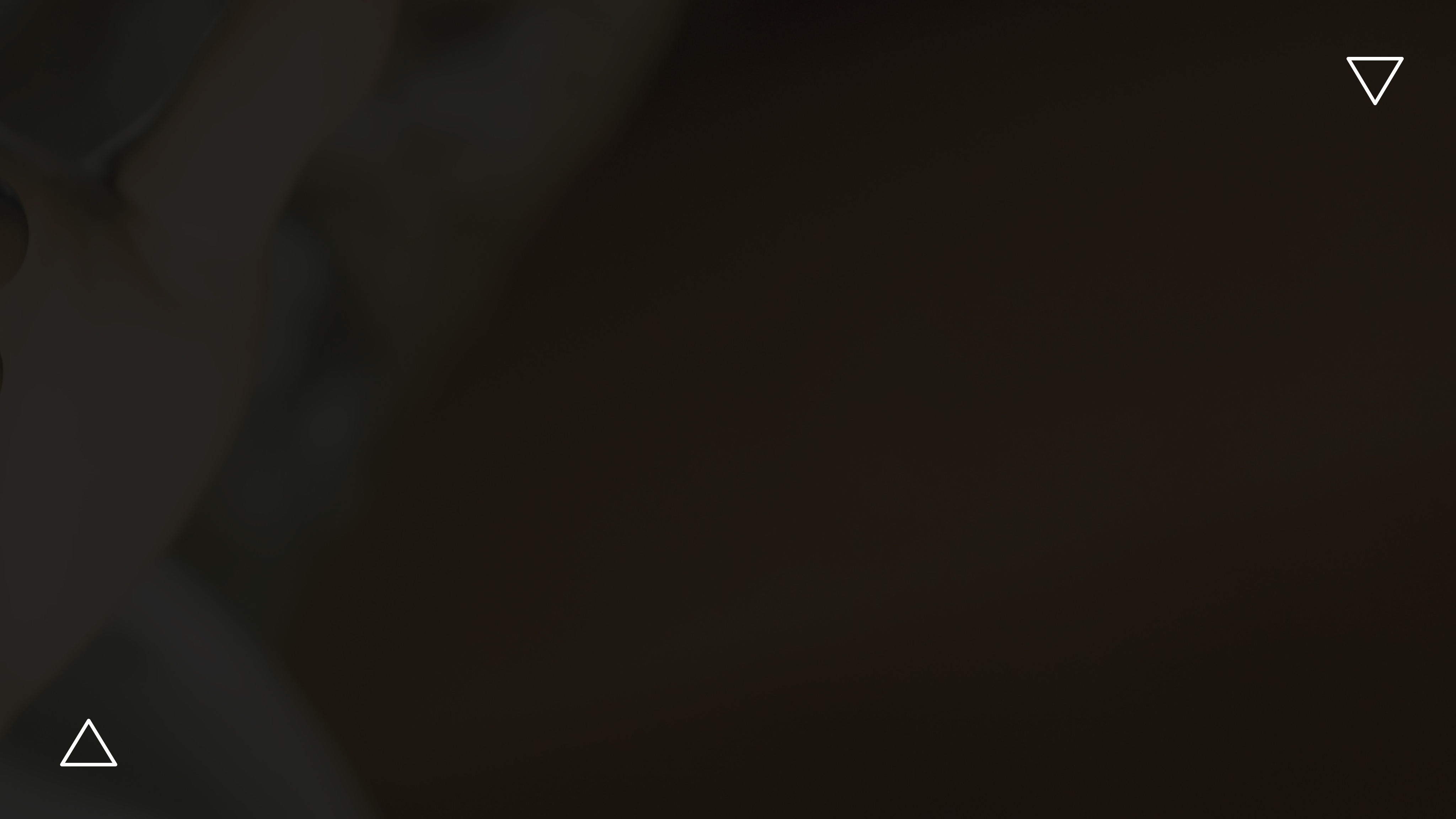 PARABLE OF THE RICH FARMER
13 Someone in the crowd said to him, “Teacher, tell my brother to divide the inheritance with me.” 14 But he said to him, “Man, who made me a judge or arbitrator over you?” 15 And he said to them, “Take care, and be on your guard against all types of greed, for one's life does not consist in the abundance of his possessions.” 16 And he told them a parable, saying, “The land of a rich man produced plentifully, 17 and he thought to himself, ‘What shall I do, for I have nowhere to store my crops?’ 18 And he said, ‘I will do this: I will tear down my barns and build larger ones, and there I will store all my grain and my goods. 19 And I will say to my soul, “Soul, you have ample goods laid up for many years; relax, eat, drink, be merry.”’ 20 But God said to him, ‘Fool! This night your soul is required of you, and the things you have prepared, whose will they be?’ 21 So is the one who lays up treasure for himself and is not rich toward God.”
LUKE 12:13-21
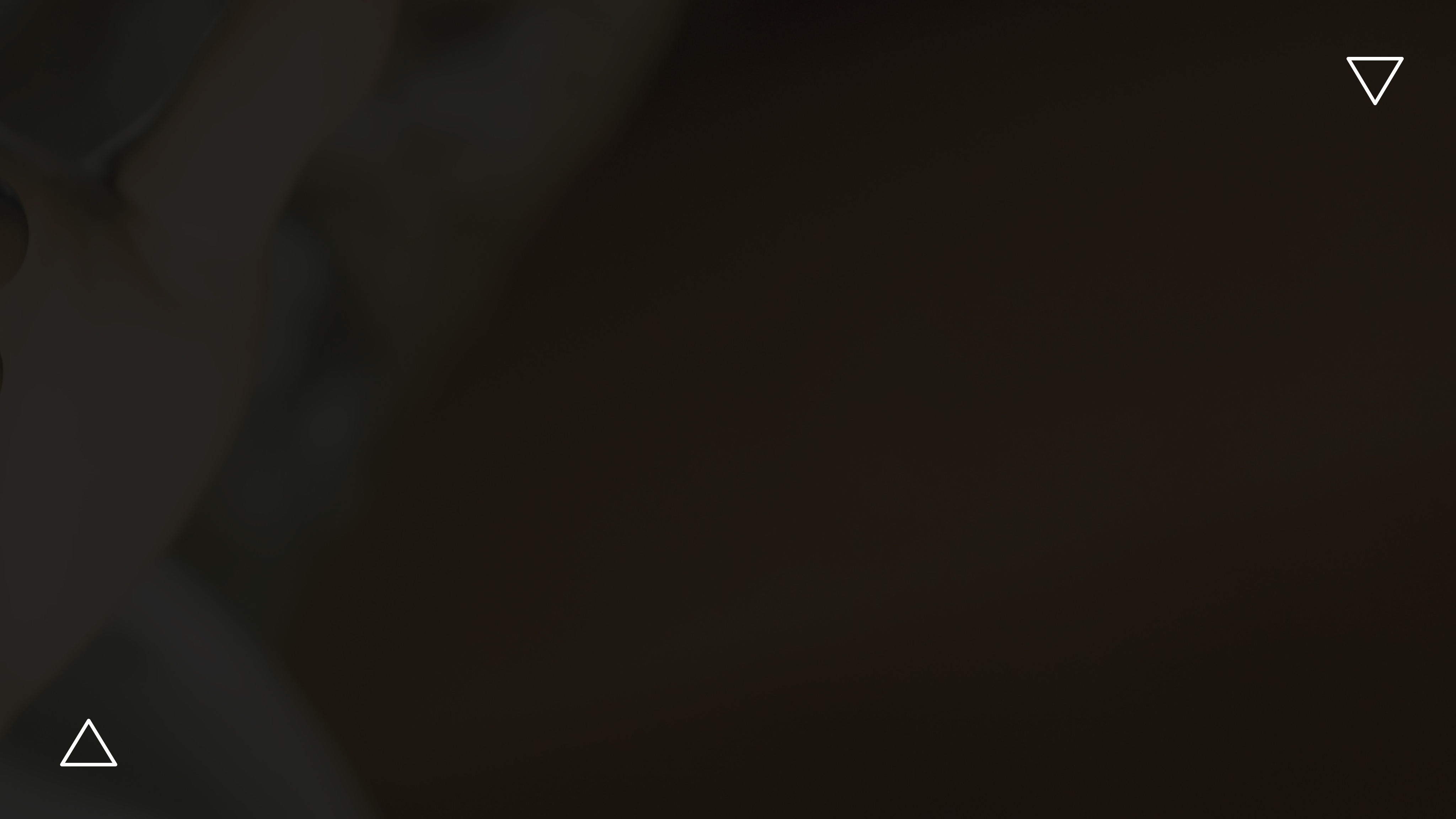 PARABLE OF THE RICH FARMER
13 Someone in the crowd said to him, “Teacher, tell my brother to divide the inheritance with me.” 14 But he said to him, “Man, who made me a judge or arbitrator over you?” 15 And he said to them, “Take care, and be on your guard against all types of greed, for one's life does not consist in the abundance of his possessions.” 16 And he told them a parable, saying, “The land of a rich man produced plentifully, 17 and he thought to himself, ‘What shall I do, for I have nowhere to store my crops?’ 18 And he said, ‘I will do this: I will tear down my barns and build larger ones, and there I will store all my grain and my goods. 19 And I will say to my soul, “Soul, you have ample goods laid up for many years; relax, eat, drink, be merry.”’ 20 But God said to him, ‘Fool! This night your soul is required of you, and the things you have prepared, whose will they be?’ 21 So is the one who lays up treasure for himself and is not rich toward God.”
LUKE 12:13-21
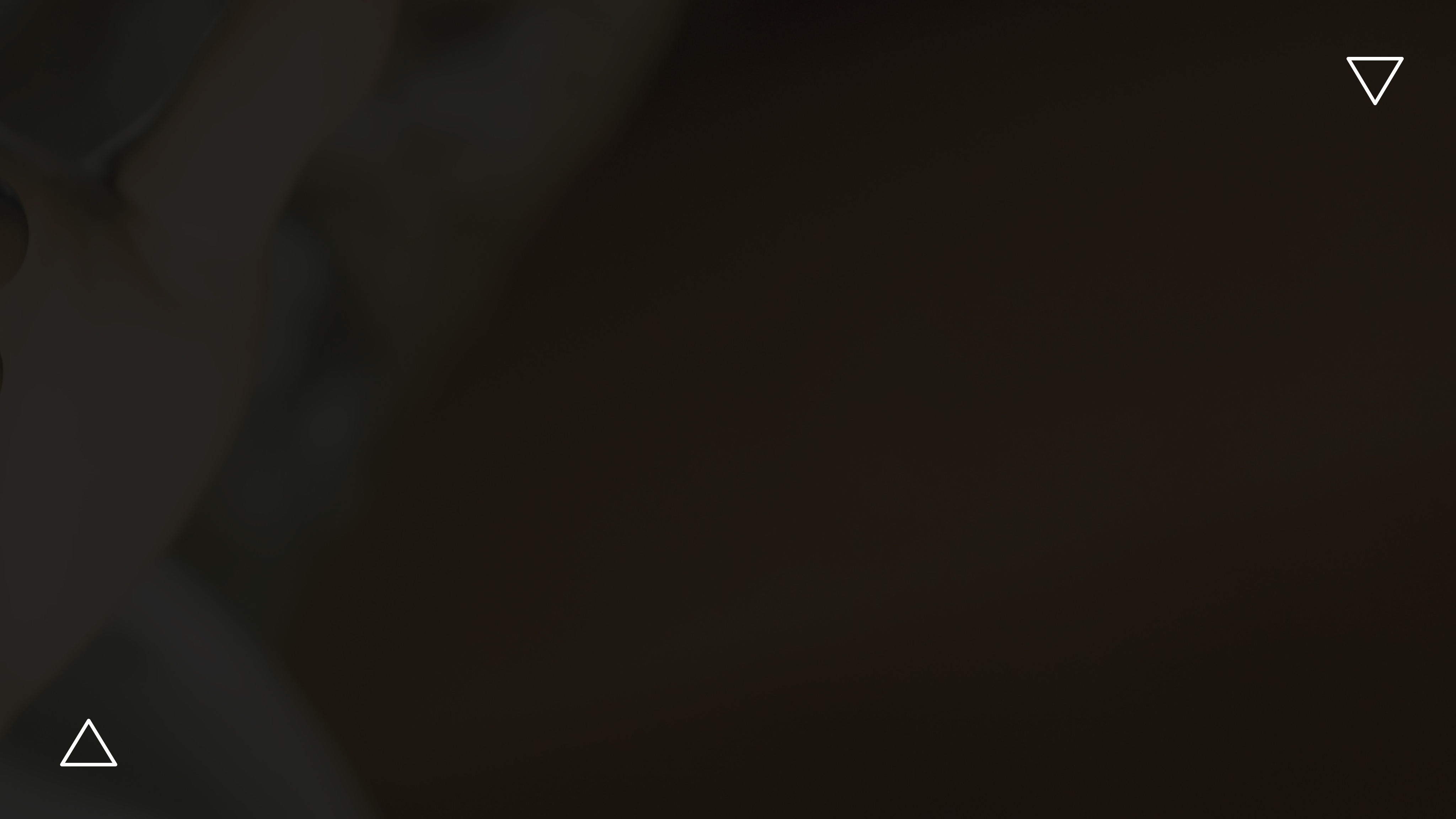 PARABLE OF THE RICH FARMER
13 Someone in the crowd said to him, “Teacher, tell my brother to divide the inheritance with me.” 14 But he said to him, “Man, who made me a judge or arbitrator over you?” 15 And he said to them, “Take care, and be on your guard against all types of greed, for one's life does not consist in the abundance of his possessions.” 16 And he told them a parable, saying, “The land of a rich man produced plentifully, 17 and he thought to himself, ‘What shall I do, for I have nowhere to store my crops?’ 18 And he said, ‘I will do this: I will tear down my barns and build larger ones, and there I will store all my grain and my goods. 19 And I will say to my soul, “Soul, you have ample goods laid up for many years; relax, eat, drink, be merry.”’ 20 But God said to him, ‘Fool! This night your soul is required of you, and the things you have prepared, whose will they be?’ 21 So is the one who lays up treasure for himself and is not rich toward God.”
LUKE 12:13-21
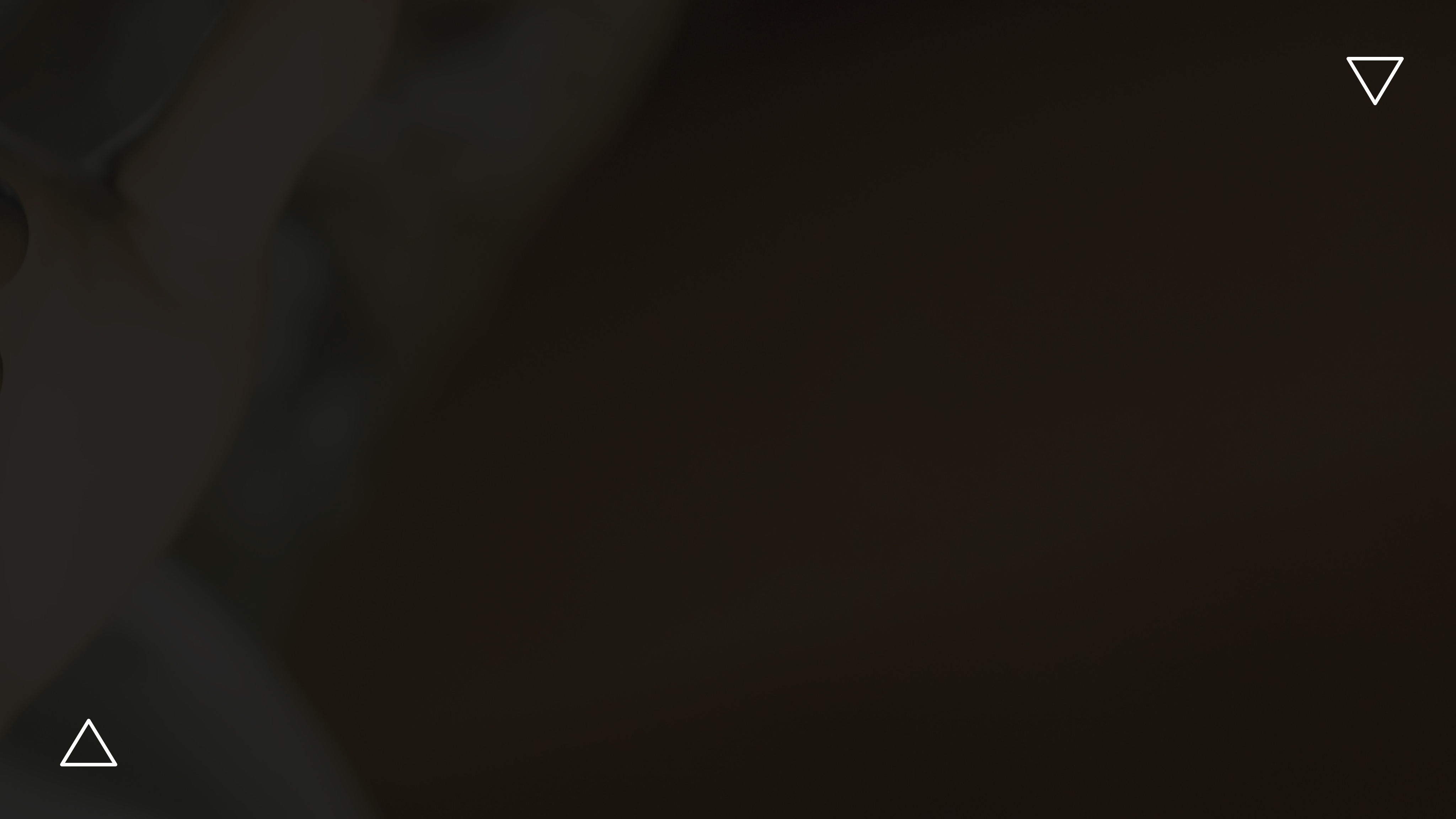 PARABLE OF THE RICH FARMER
13 Someone in the crowd said to him, “Teacher, tell my brother to divide the inheritance with me.” 14 But he said to him, “Man, who made me a judge or arbitrator over you?” 15 And he said to them, “Take care, and be on your guard against all types of greed, for one's life does not consist in the abundance of his possessions.” 16 And he told them a parable, saying, “The land of a rich man produced plentifully, 17 and he thought to himself, ‘What shall I do, for I have nowhere to store my crops?’ 18 And he said, ‘I will do this: I will tear down my barns and build larger ones, and there I will store all my grain and my goods. 19 And I will say to my soul, “Soul, you have ample goods laid up for many years; relax, eat, drink, be merry.”’ 20 But God said to him, ‘Fool! This night your soul is required of you, and the things you have prepared, whose will they be?’ 21 So is the one who lays up treasure for himself and is not rich toward God.”
LUKE 12:13-21
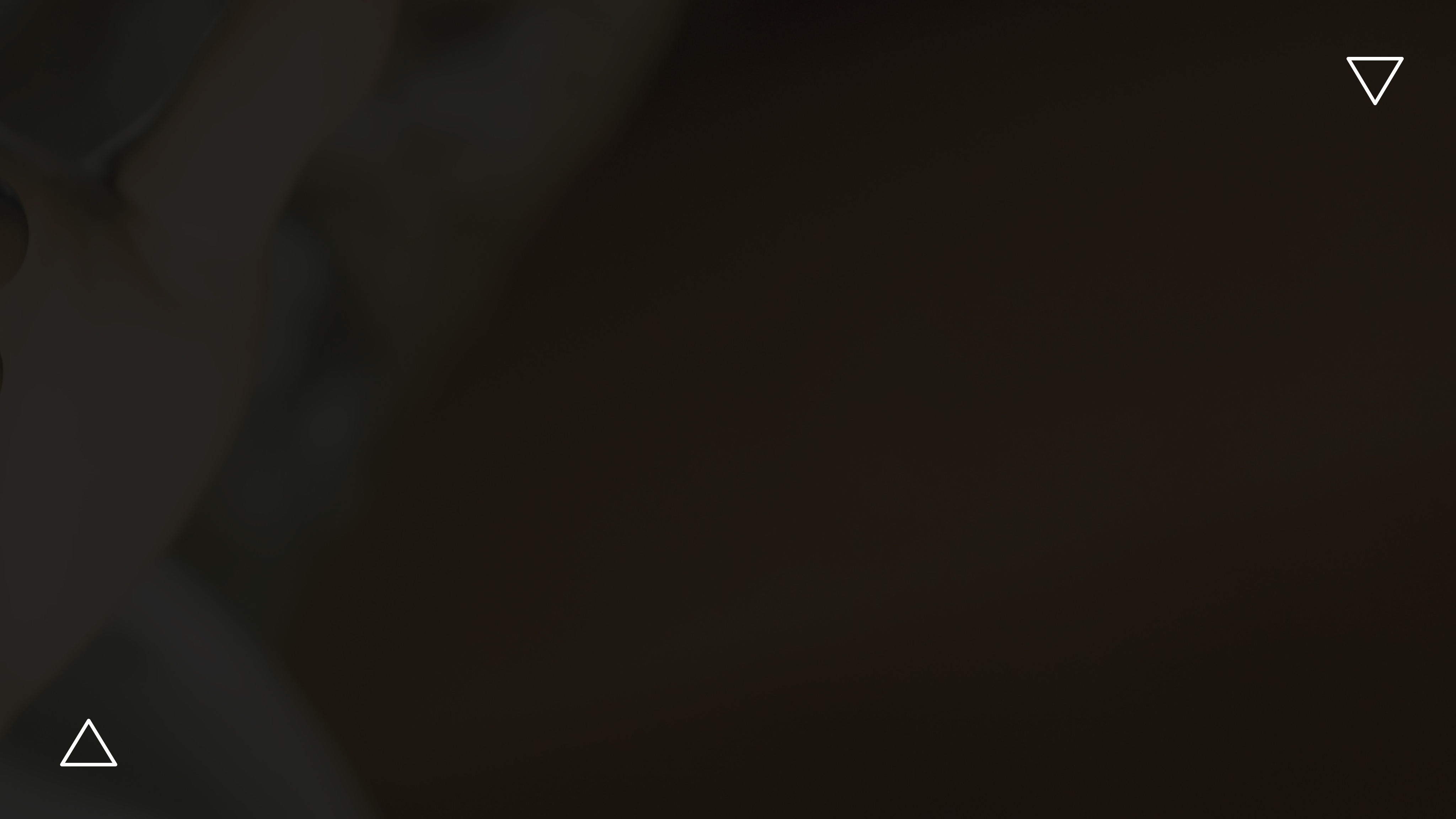 PARABLE OF THE RICH FARMER
13 Someone in the crowd said to him, “Teacher, tell my brother to divide the inheritance with me.” 14 But he said to him, “Man, who made me a judge or arbitrator over you?” 15 And he said to them, “Take care, and be on your guard against all types of greed, for one's life does not consist in the abundance of his possessions.” 16 And he told them a parable, saying, “The land of a rich man produced plentifully, 17 and he thought to himself, ‘What shall I do, for I have nowhere to store my crops?’ 18 And he said, ‘I will do this: I will tear down my barns and build larger ones, and there I will store all my grain and my goods. 19 And I will say to my soul, “Soul, you have ample goods laid up for many years; relax, eat, drink, be merry.”’ 20 But God said to him, ‘Fool! This night your soul is required of you, and the things you have prepared, whose will they be?’ 21 So is the one who lays up treasure for himself and is not rich toward God.”
LUKE 12:13-21
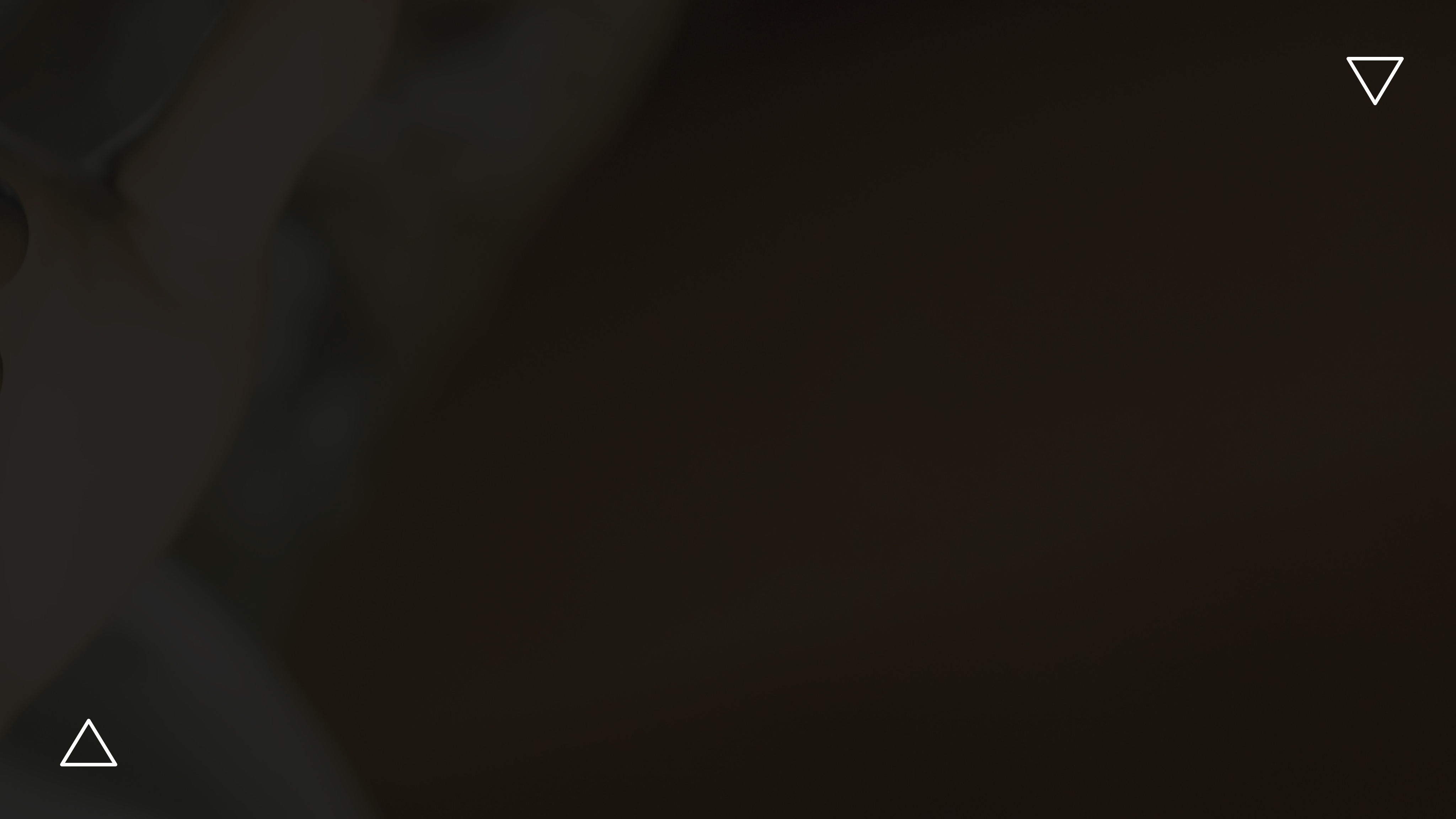 FOUR FOOLISH ASSUMPTIONS
I’ll live a long time.
This is all my stuff.
I’m supposed to spend it on myself.
This world is my real home.
LUKE 12:13-21
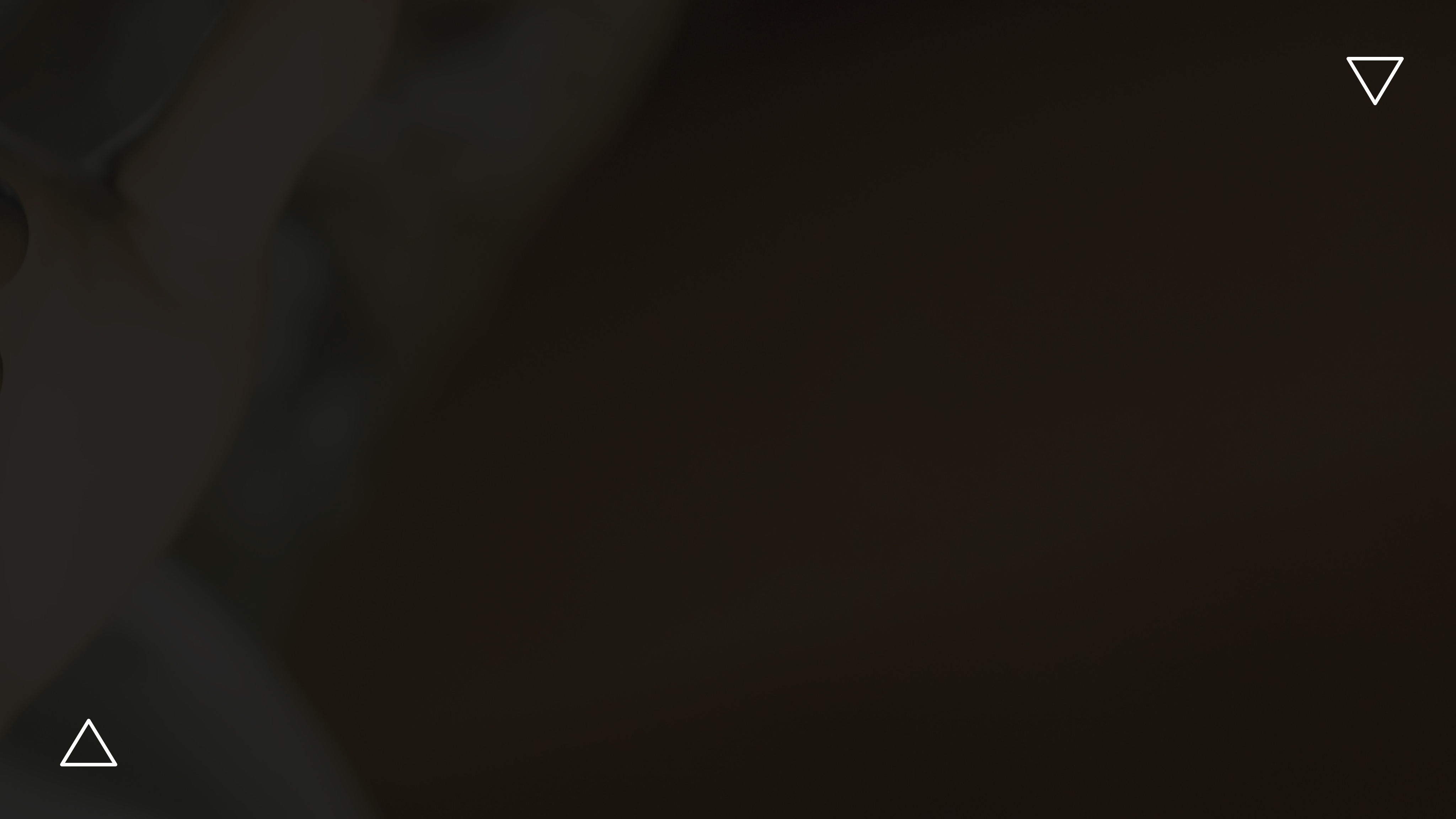 FOUR FOOLISH ASSUMPTIONS
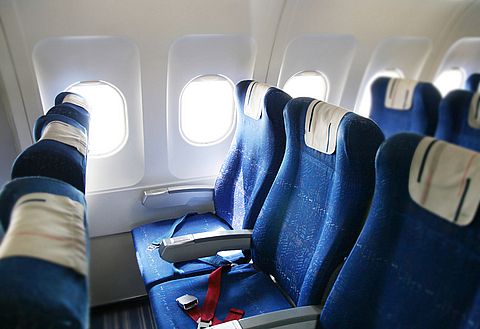 LUKE 12:13-21
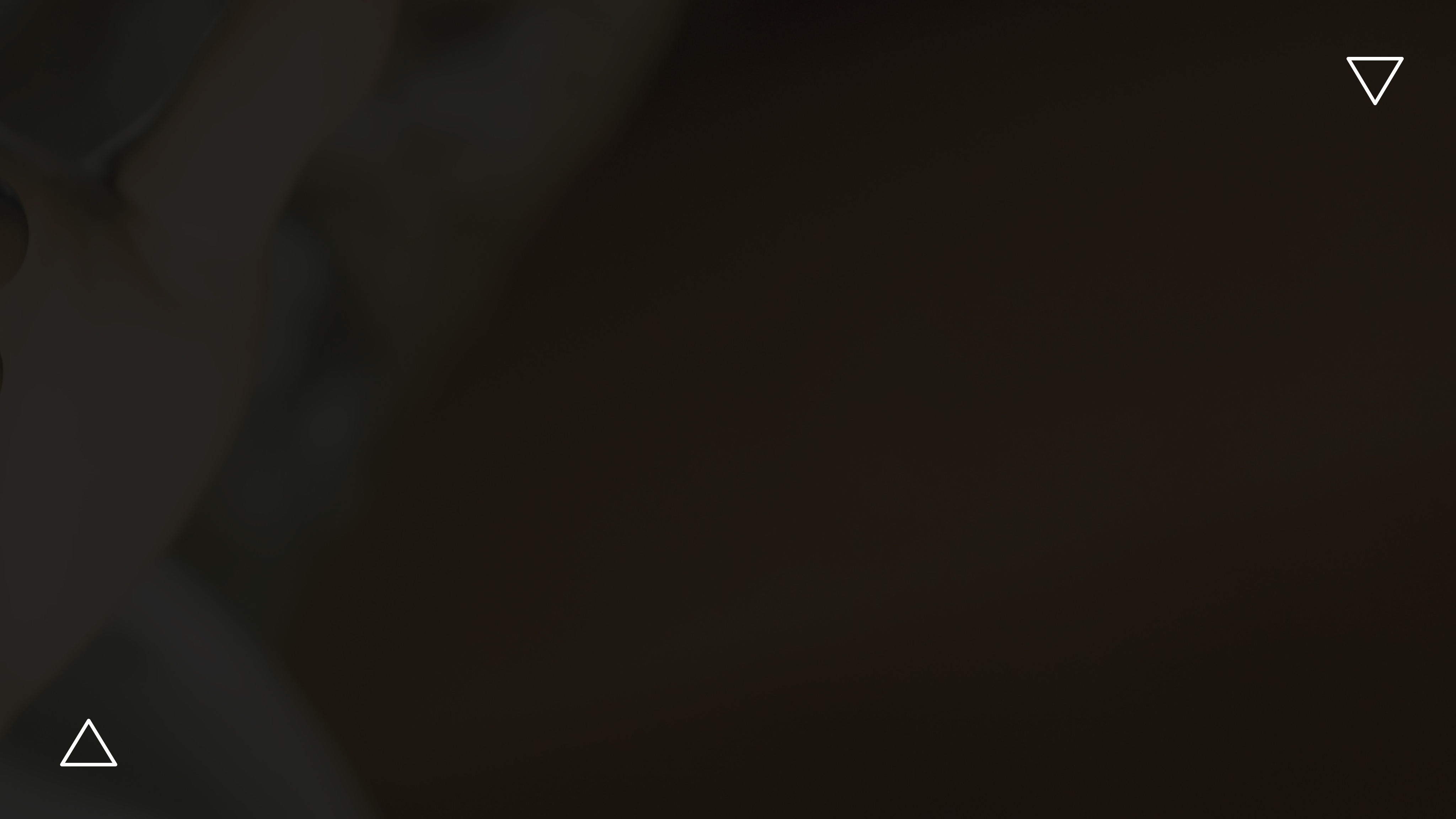 FOUR FOOLISH ASSUMPTIONS
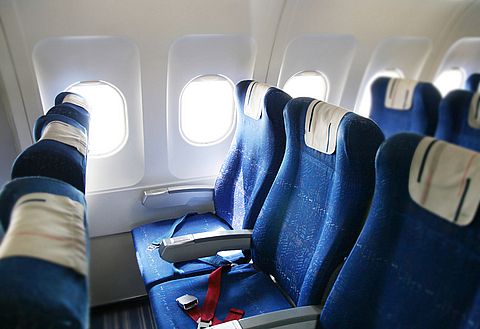 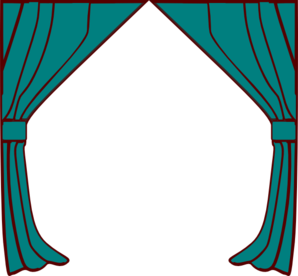 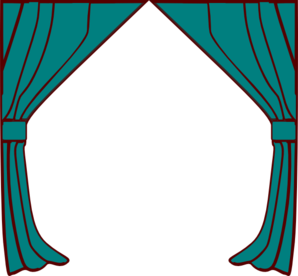 LUKE 12:13-21
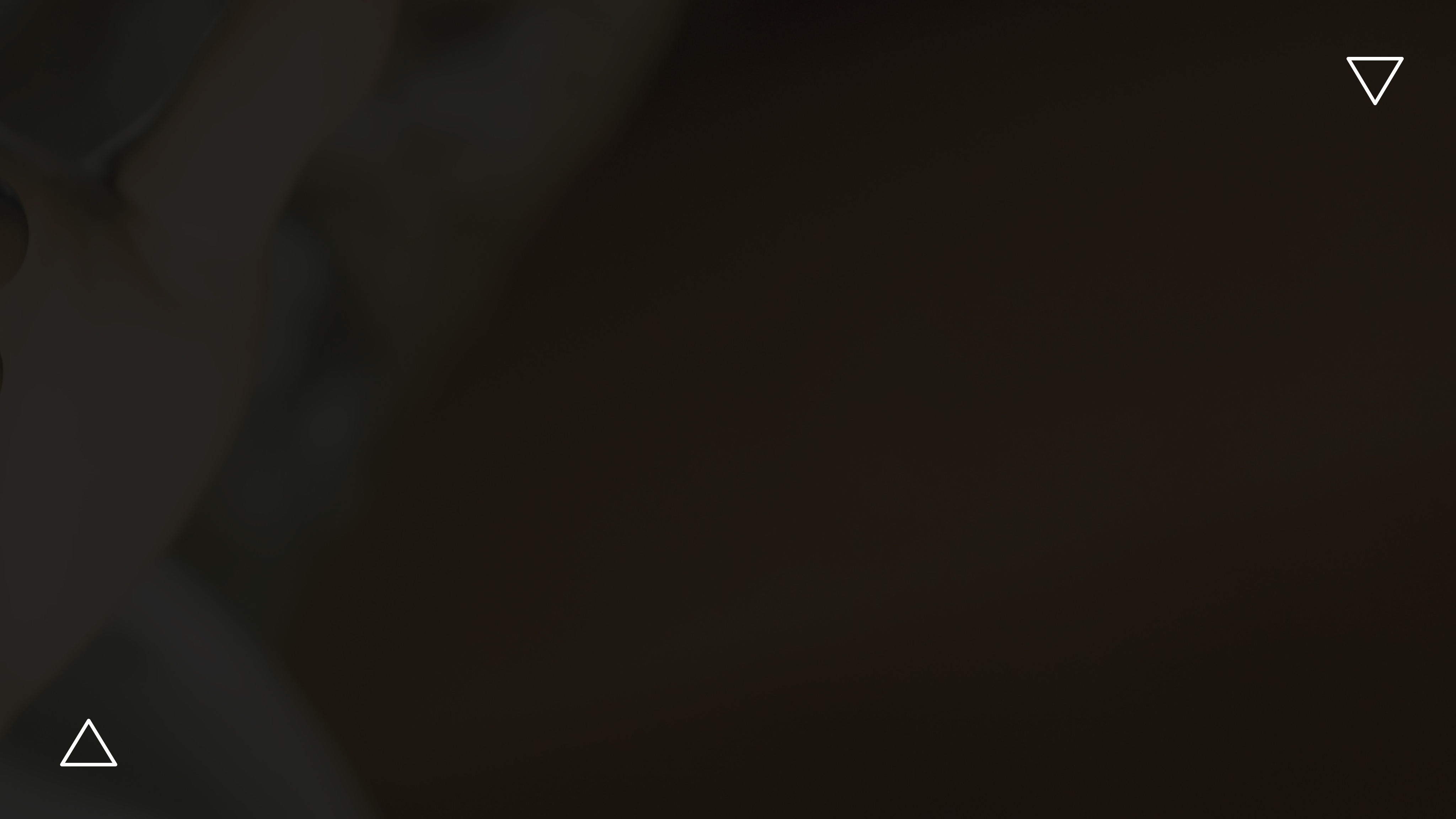 FOUR FOOLISH ASSUMPTIONS
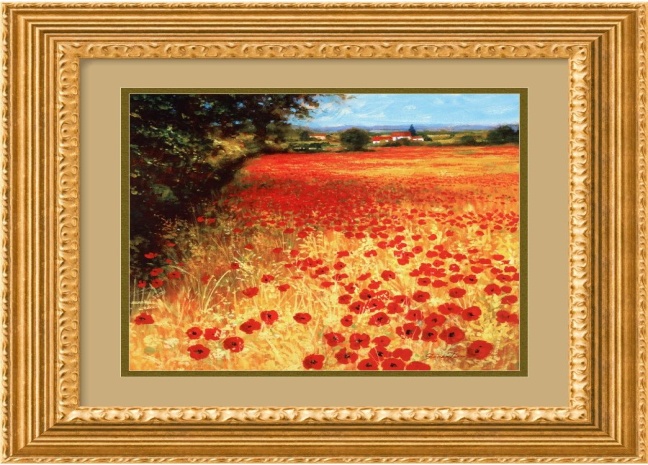 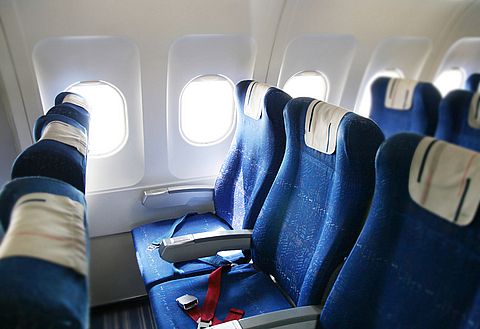 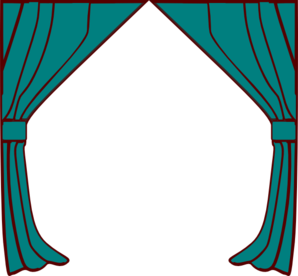 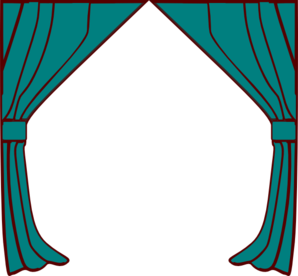 LUKE 12:13-21
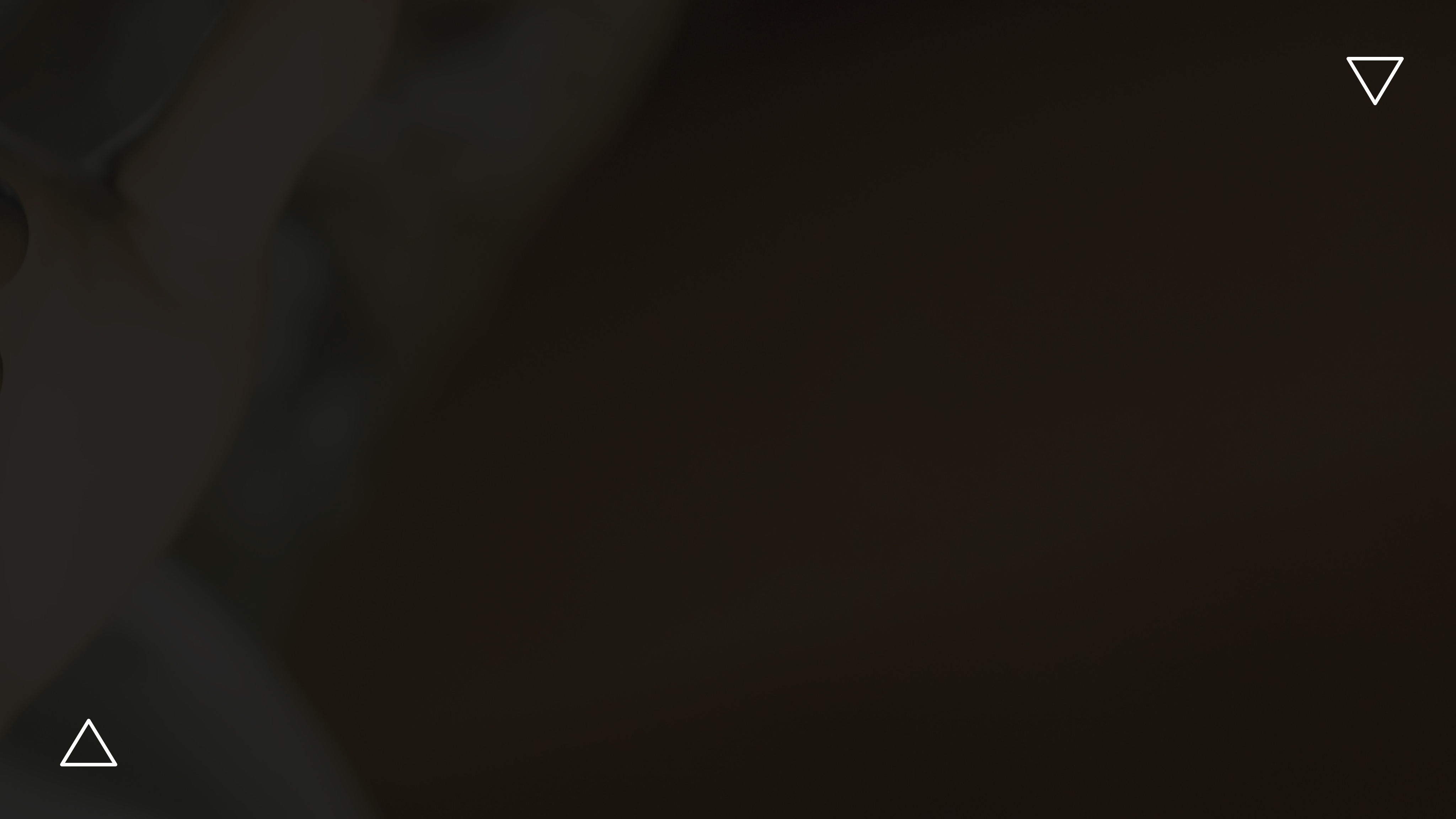 FOUR FOOLISH ASSUMPTIONS
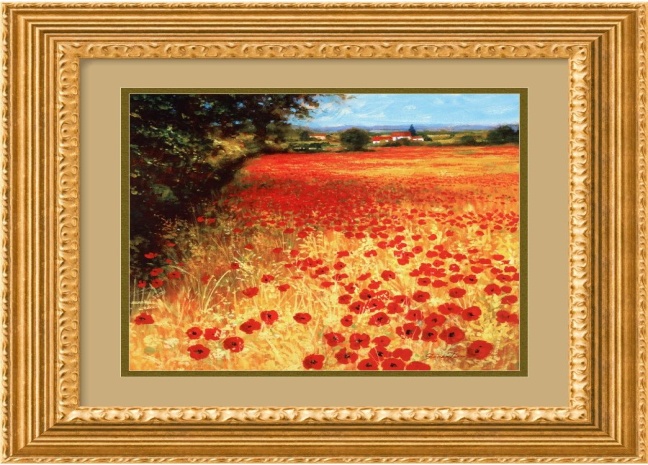 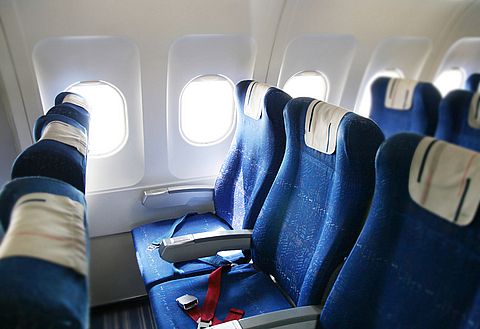 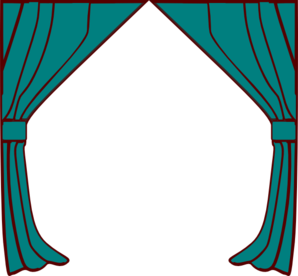 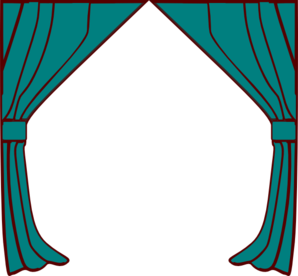 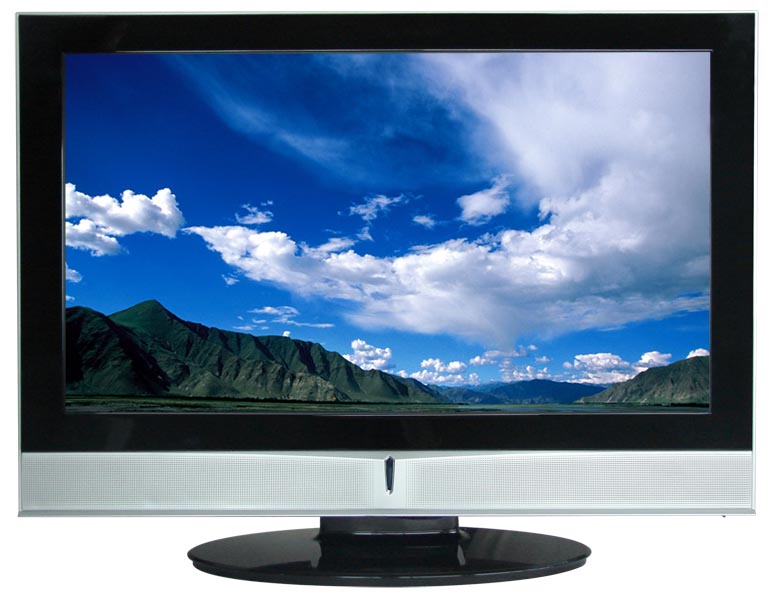 LUKE 12:13-21
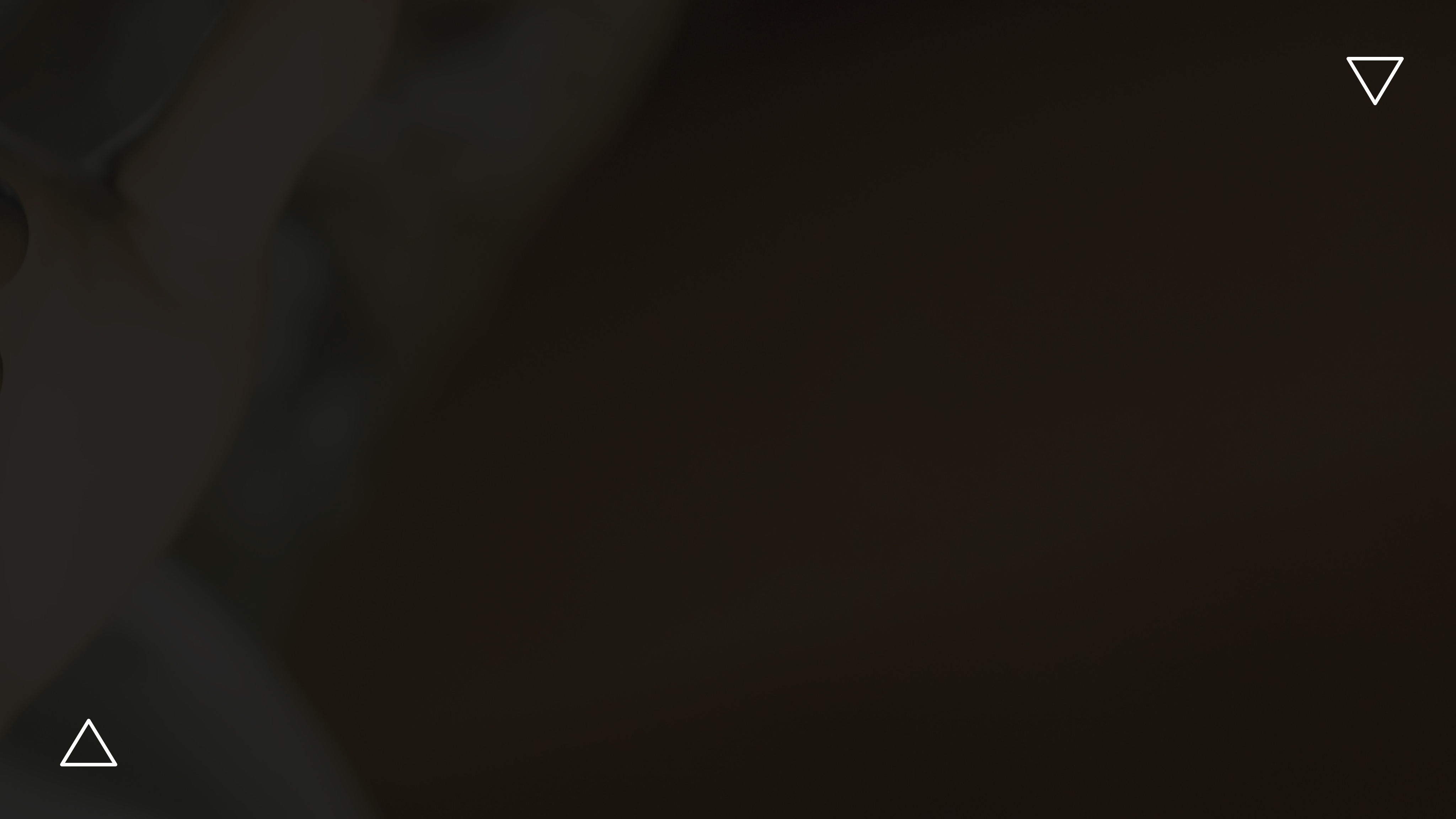 FOUR FOOLISH ASSUMPTIONS
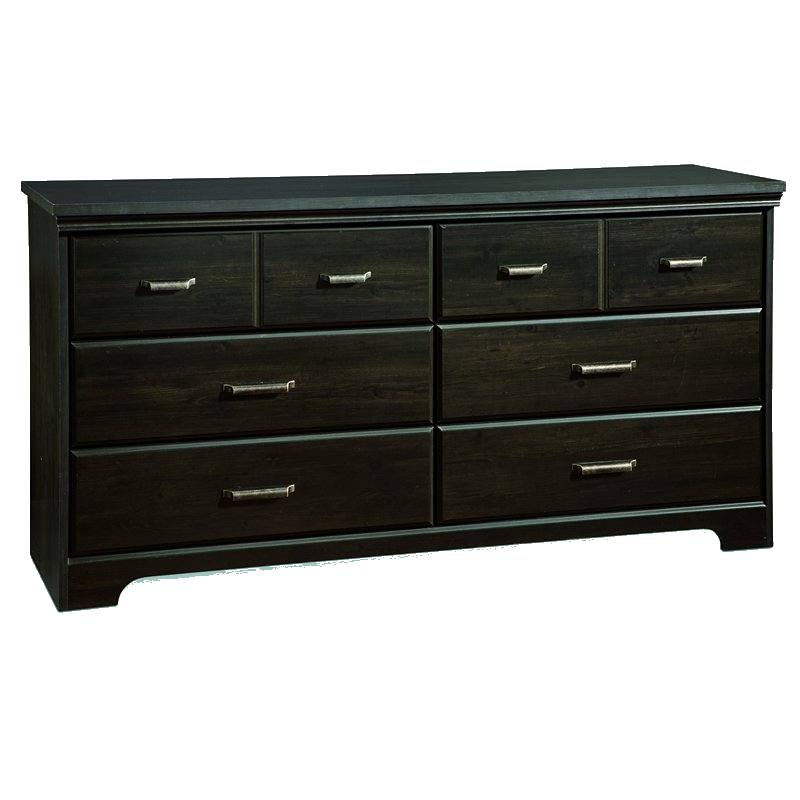 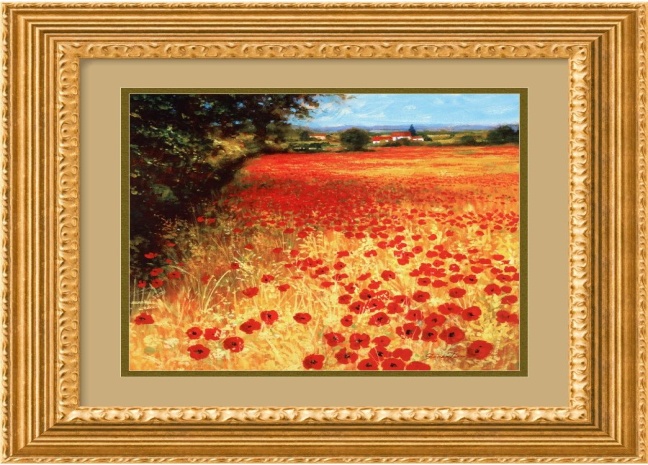 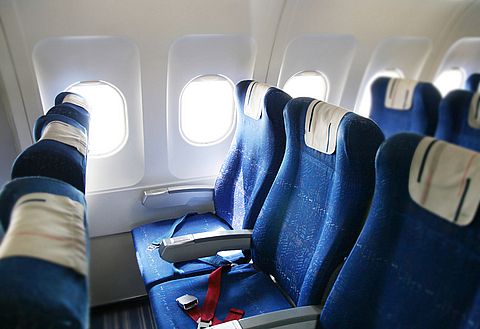 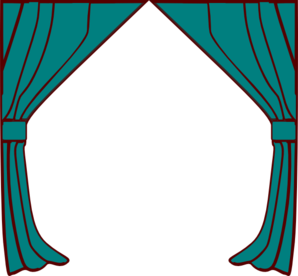 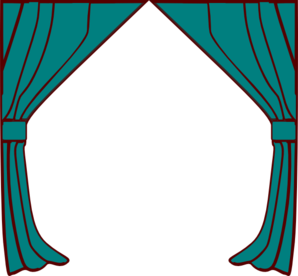 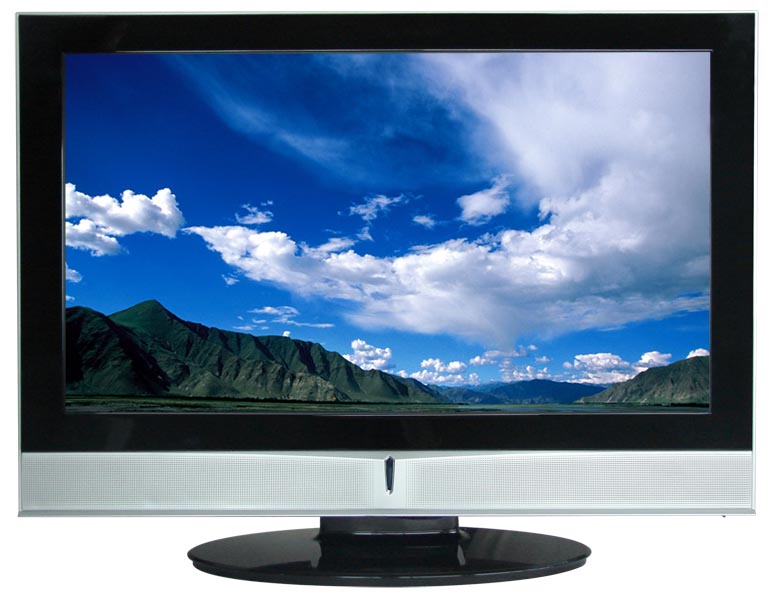 LUKE 12:13-21
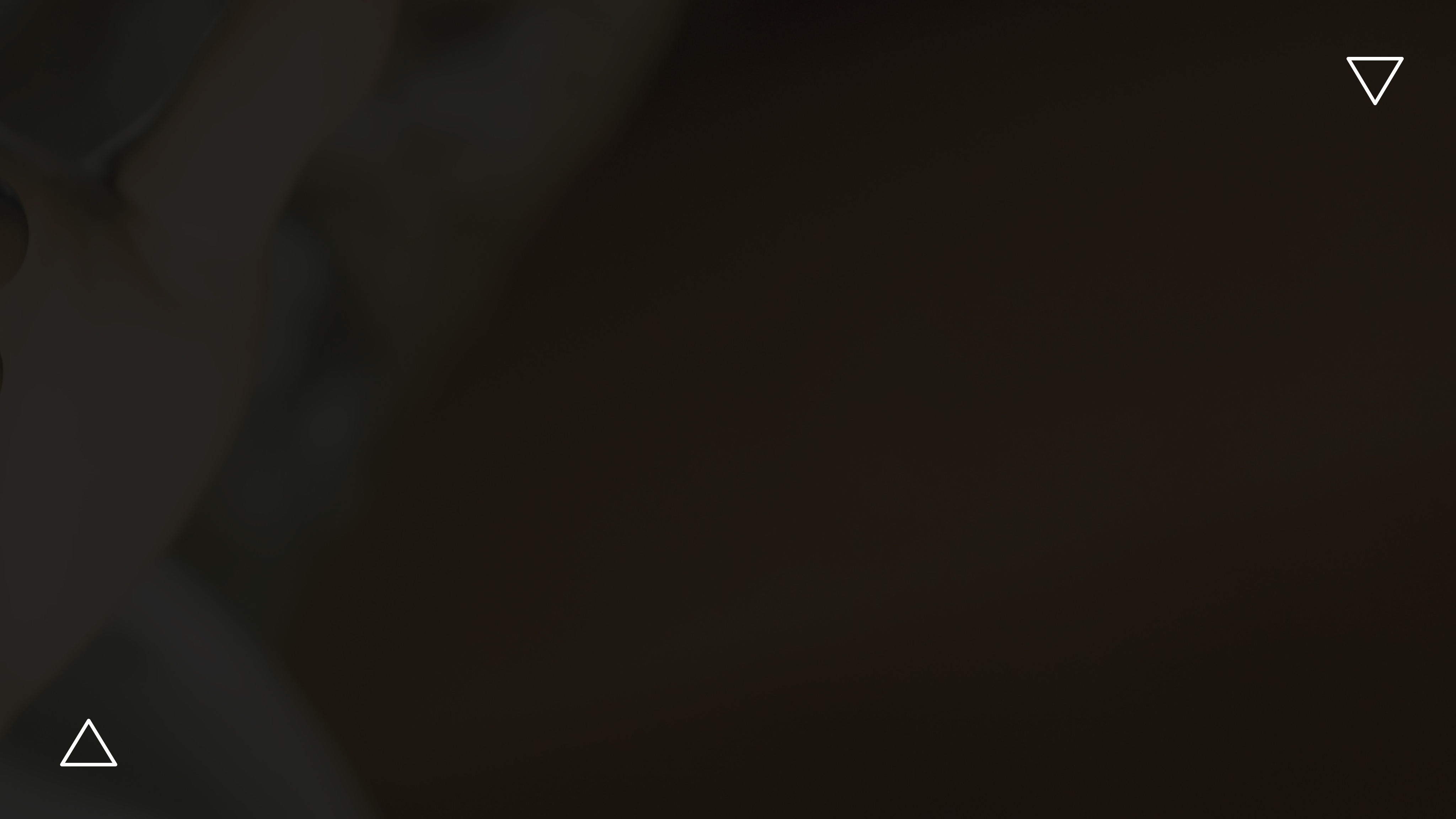 FOUR FOOLISH ASSUMPTIONS
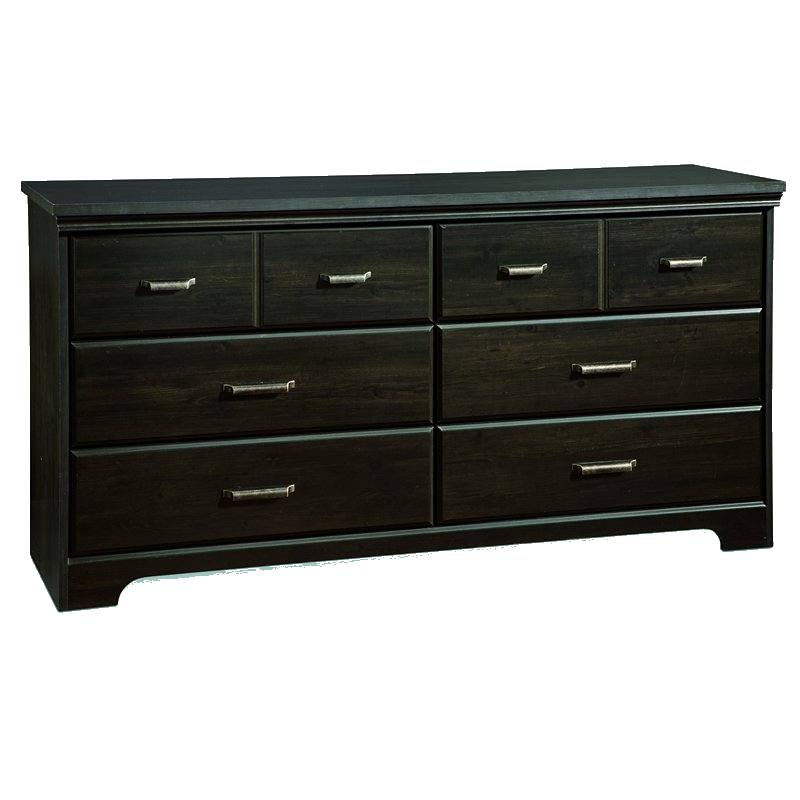 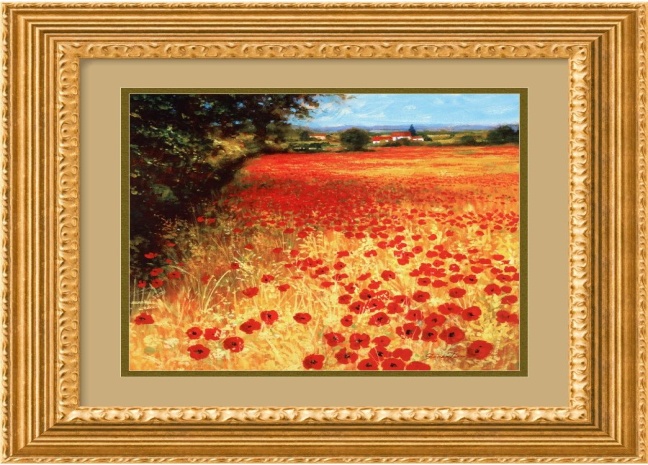 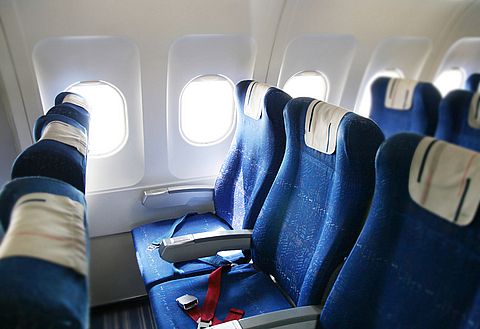 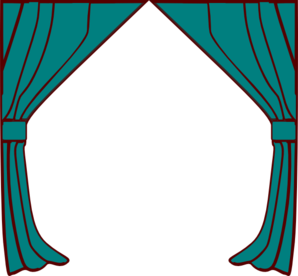 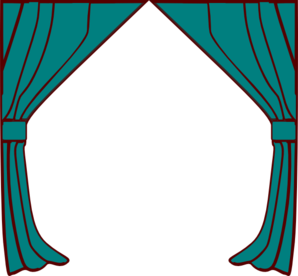 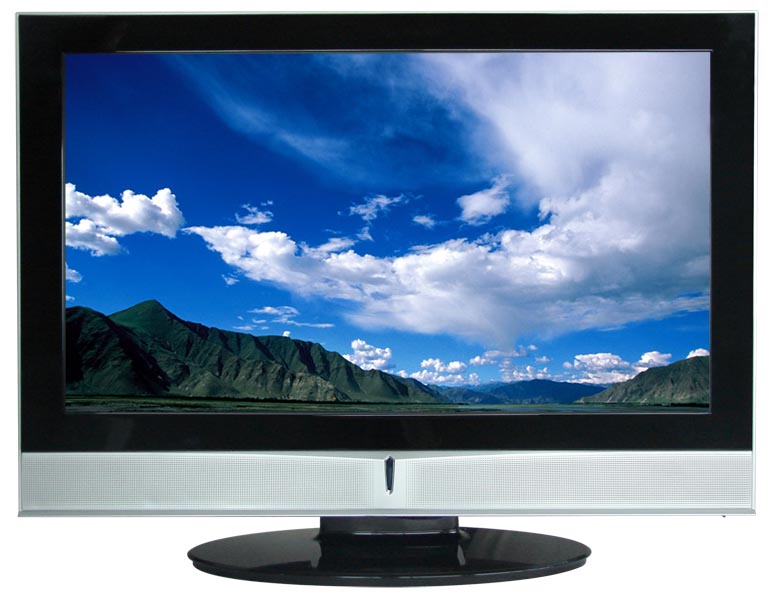 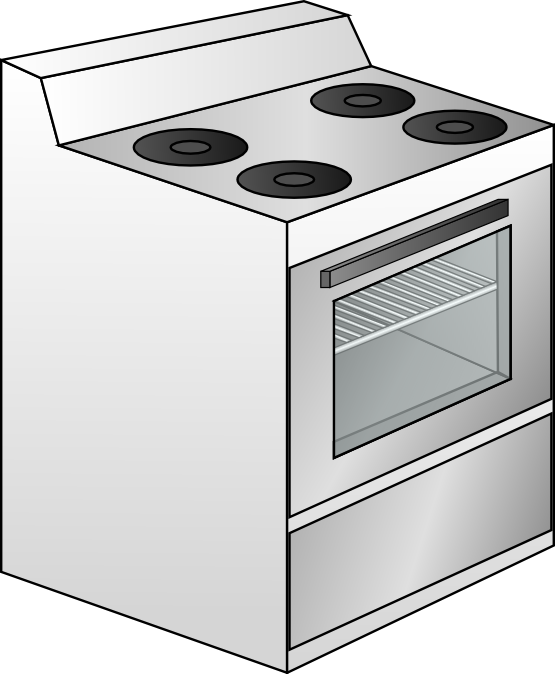 LUKE 12:13-21
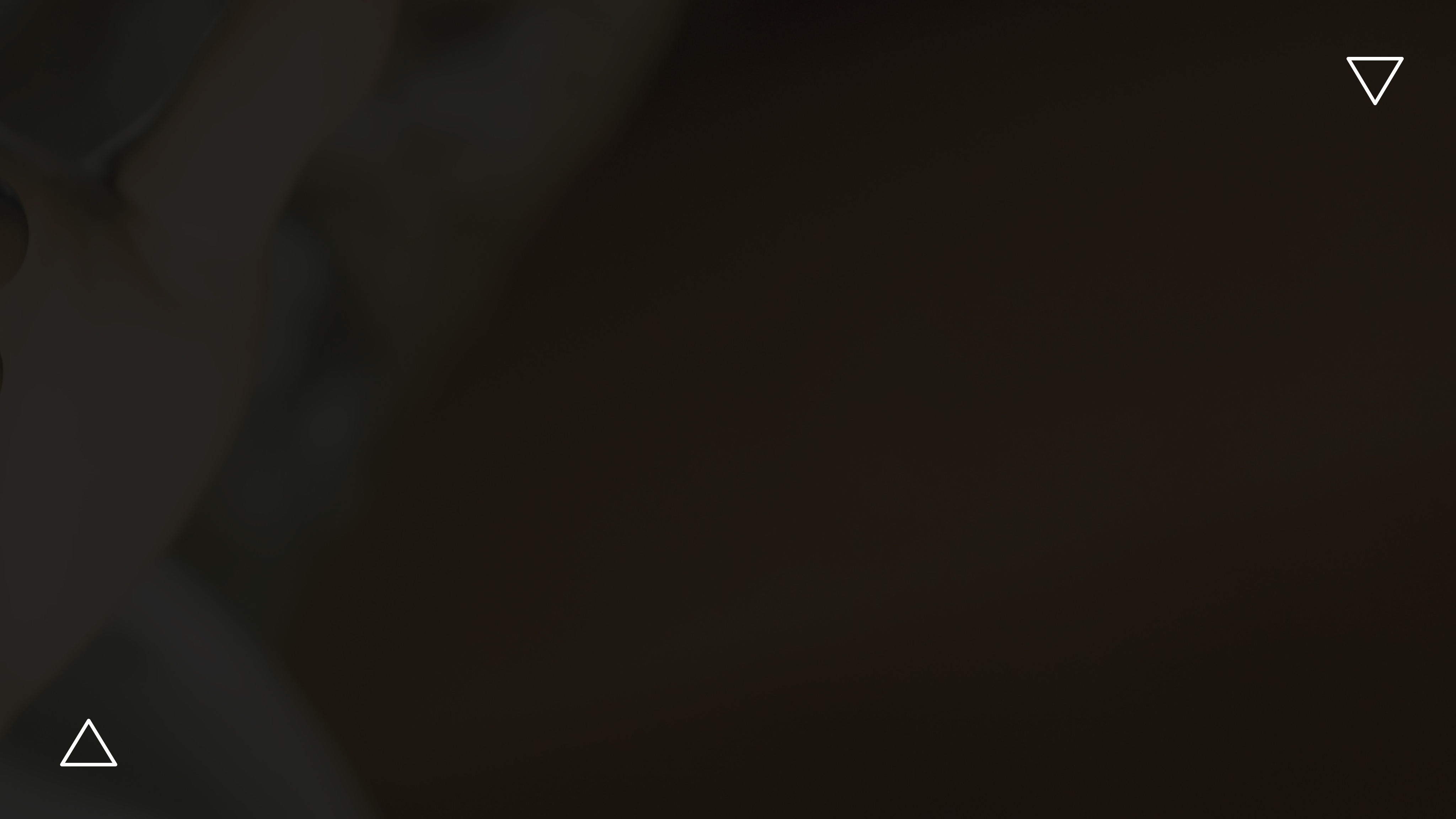 FOUR FOOLISH ASSUMPTIONS
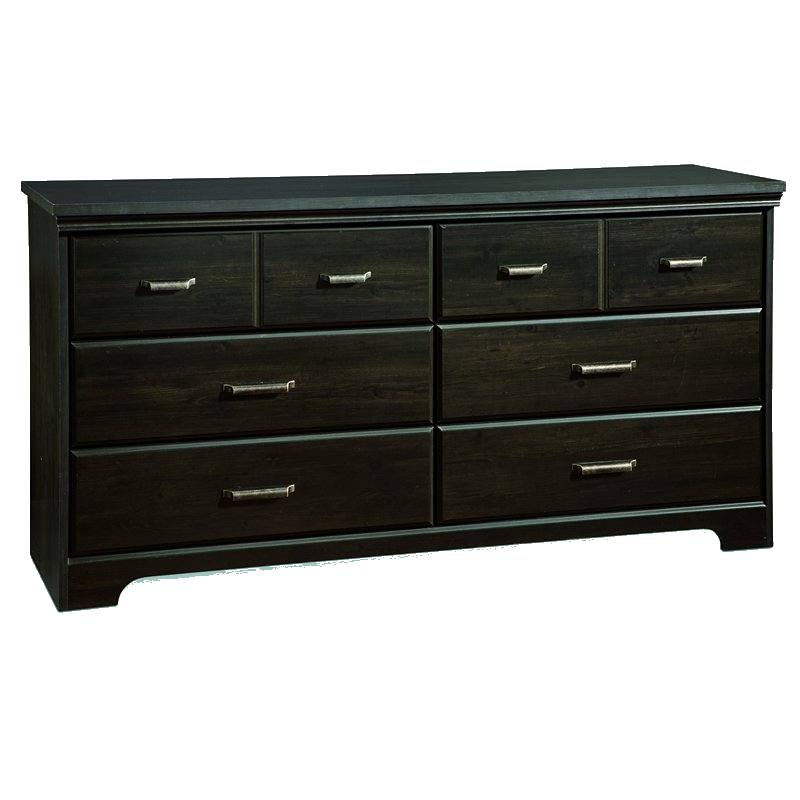 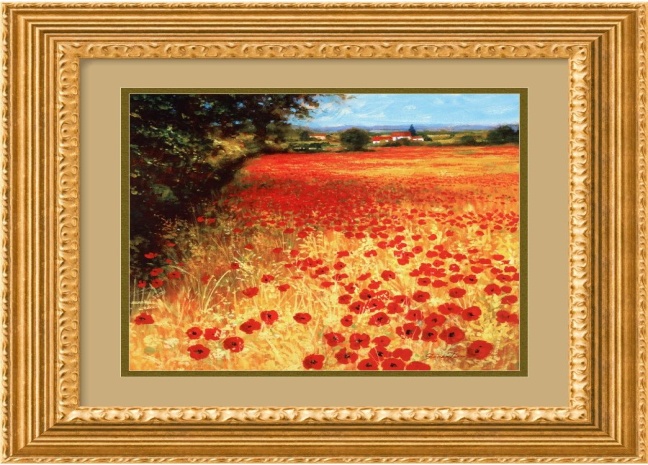 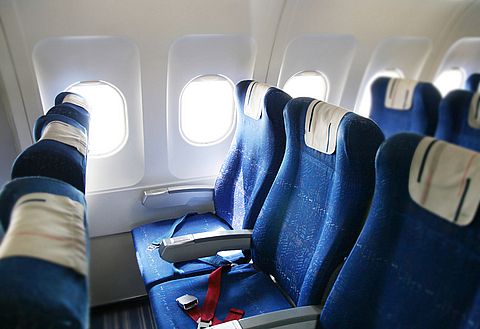 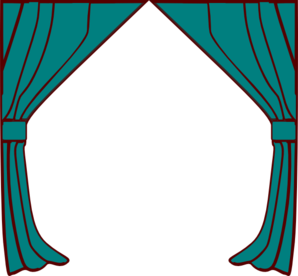 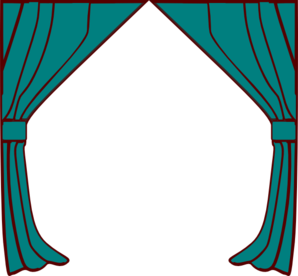 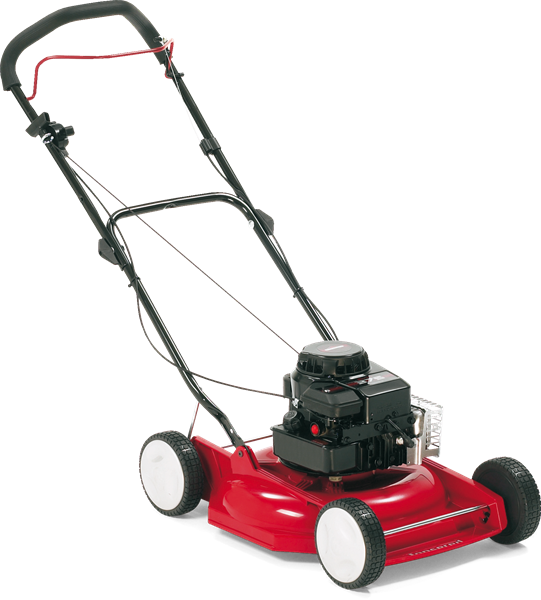 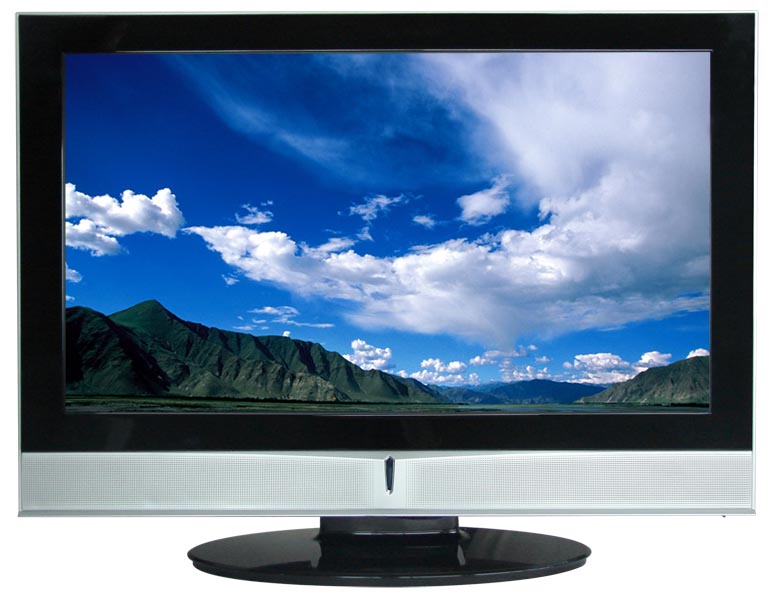 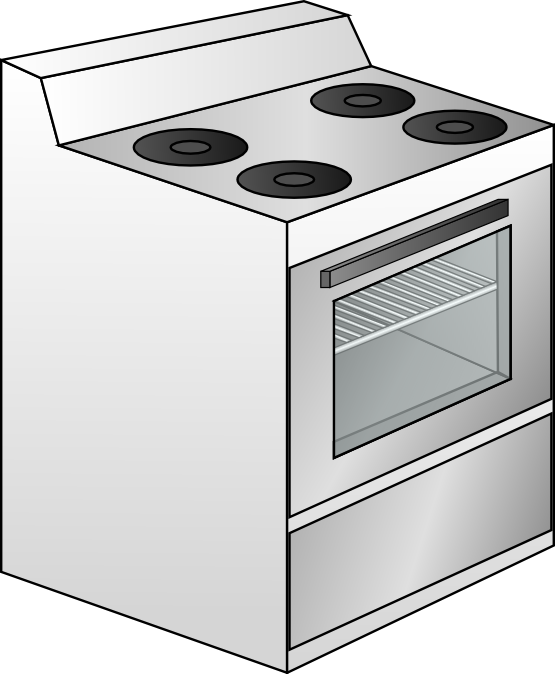 LUKE 12:13-21
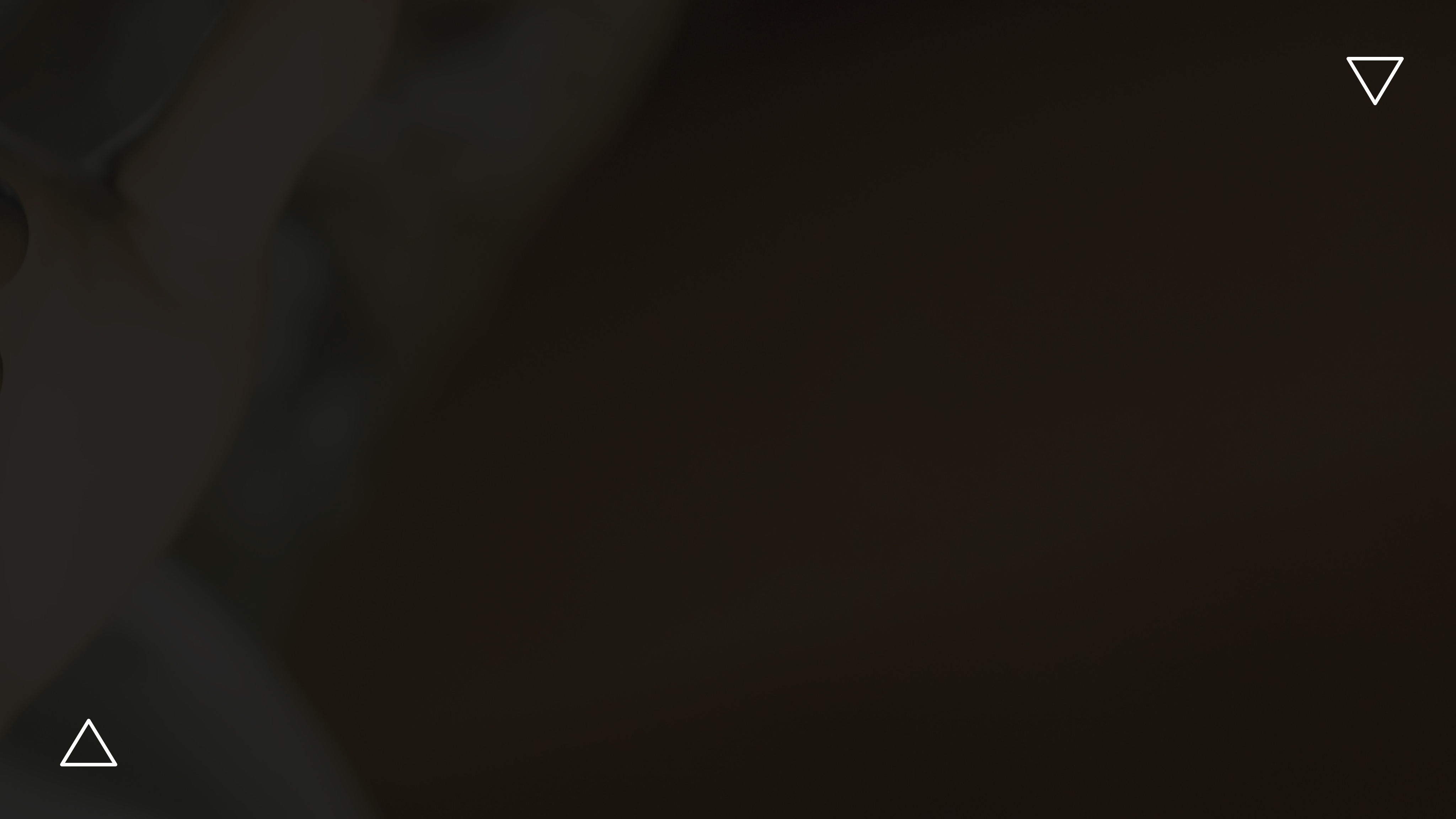 FOUR FOOLISH ASSUMPTIONS
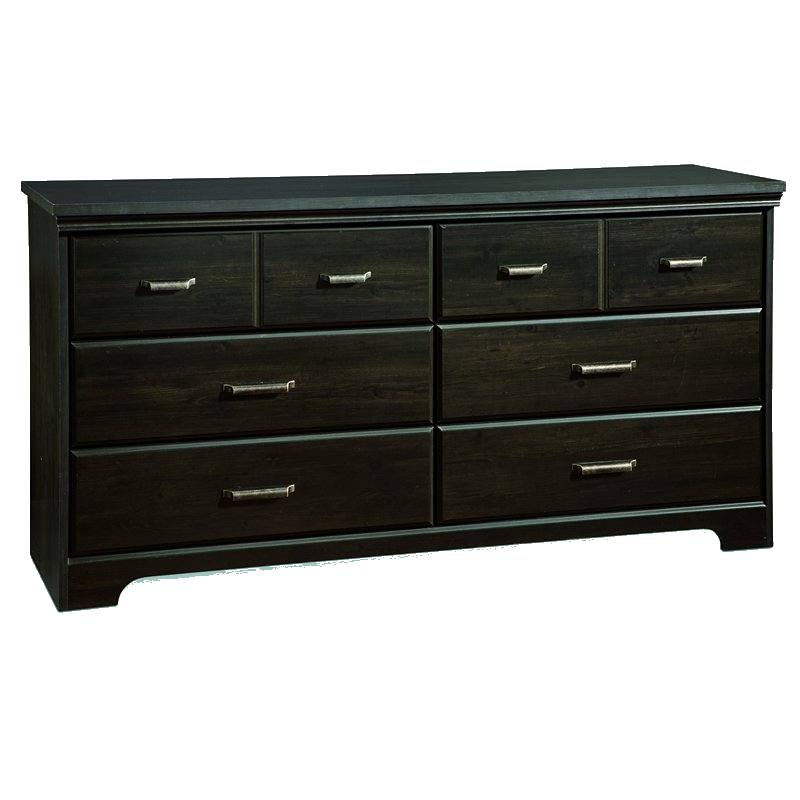 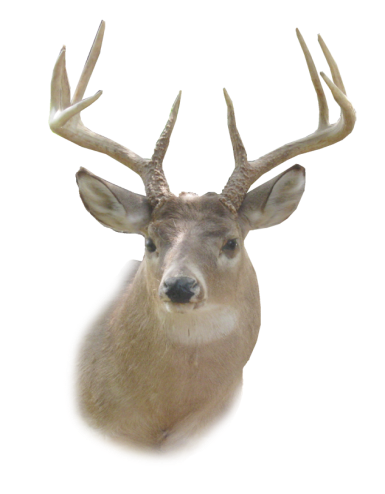 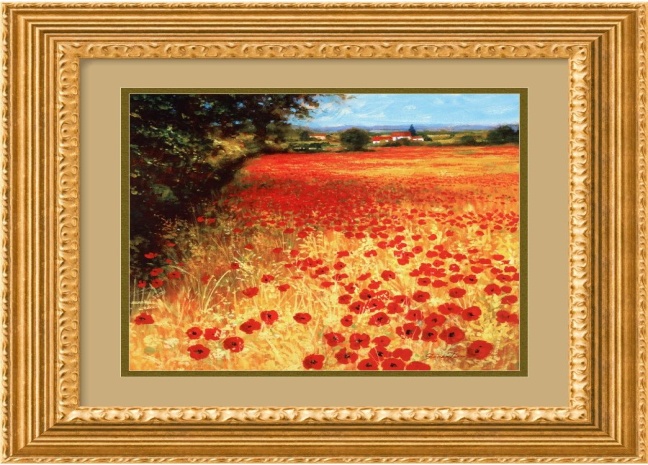 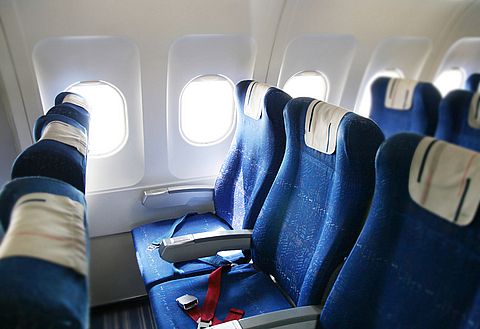 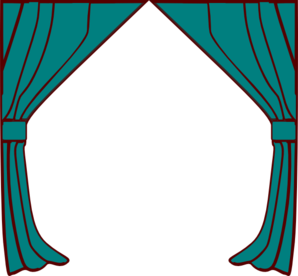 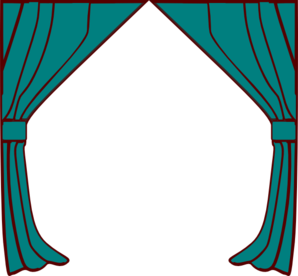 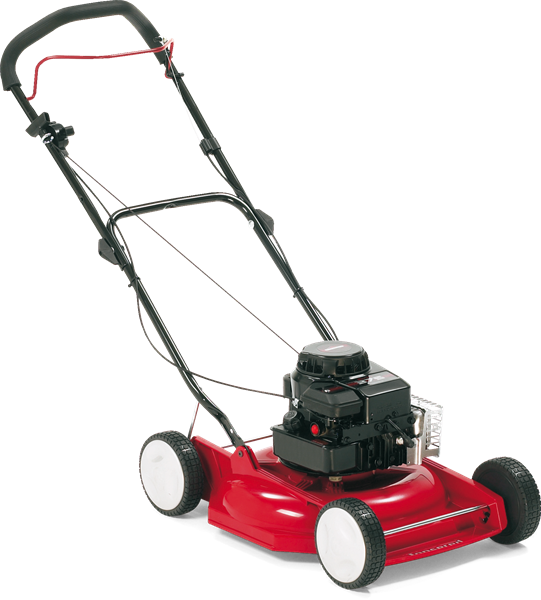 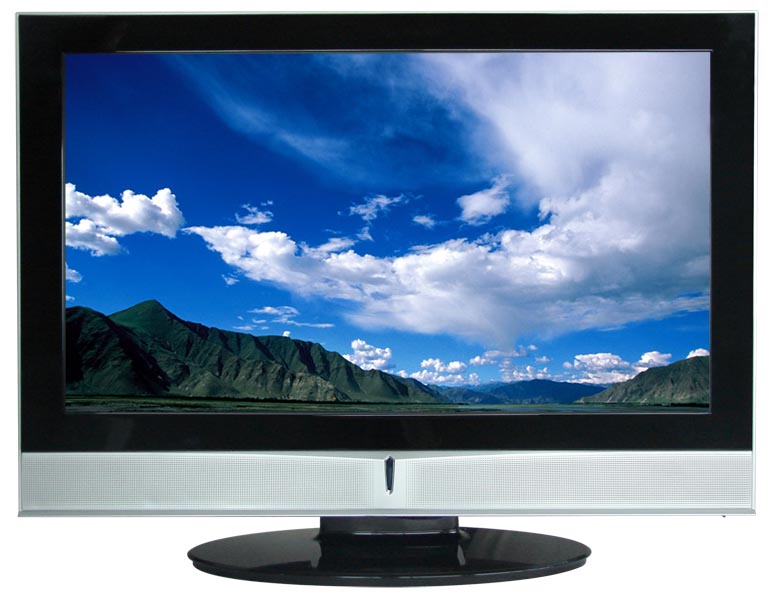 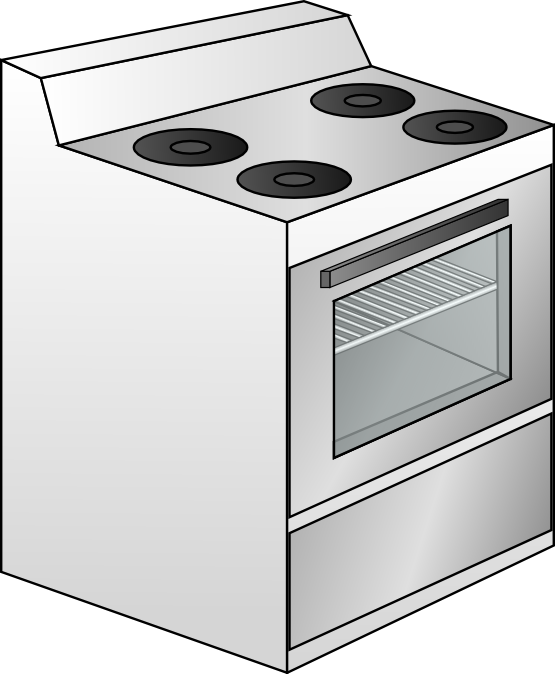 LUKE 12:13-21
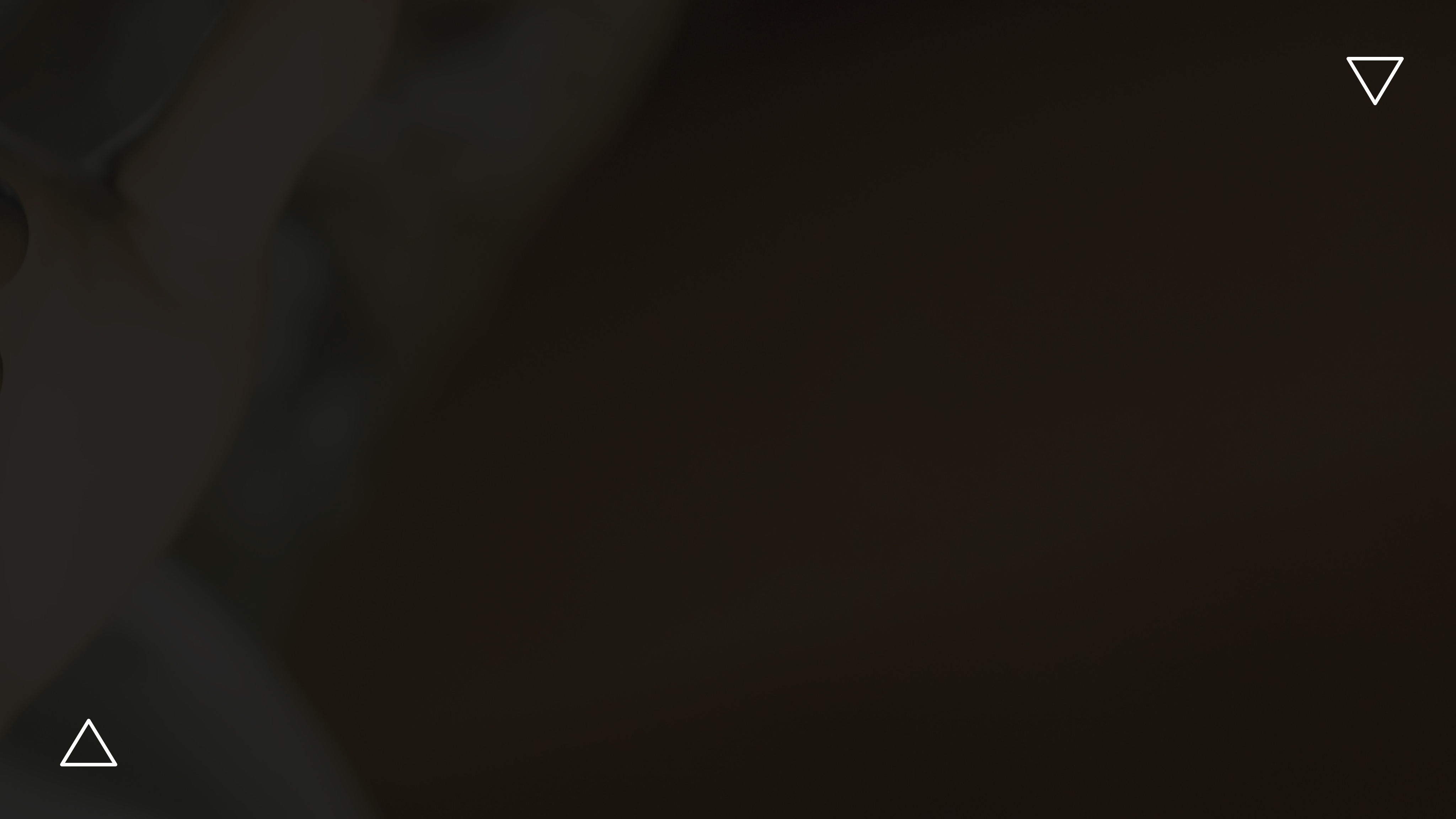 AM I RICH?
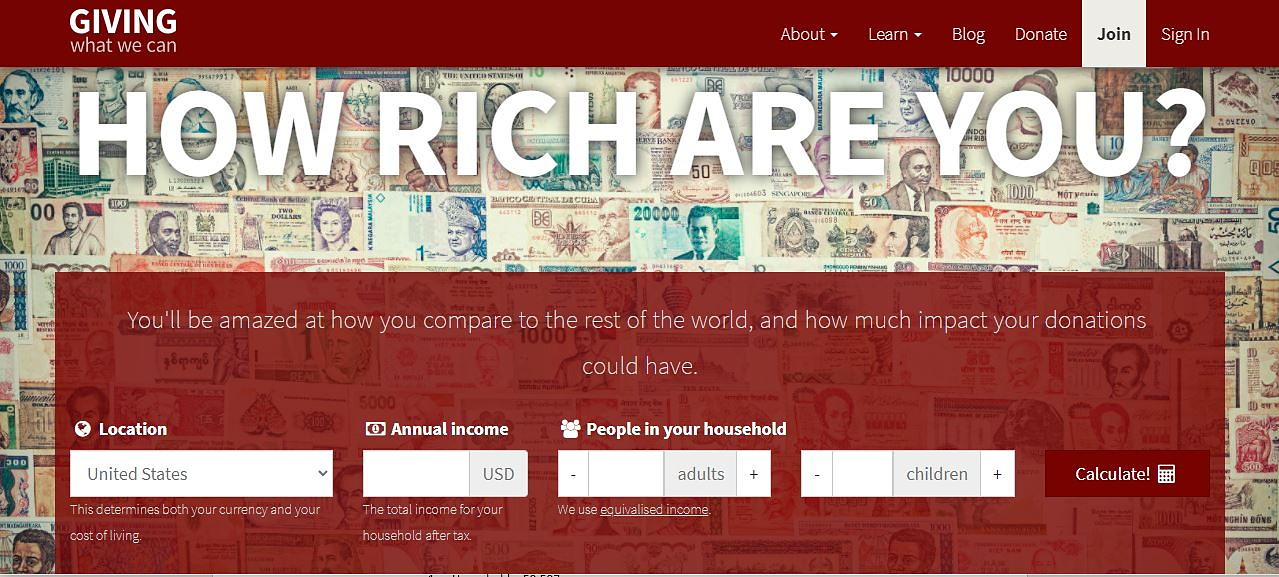 GIVINGWHATWECAN.ORG
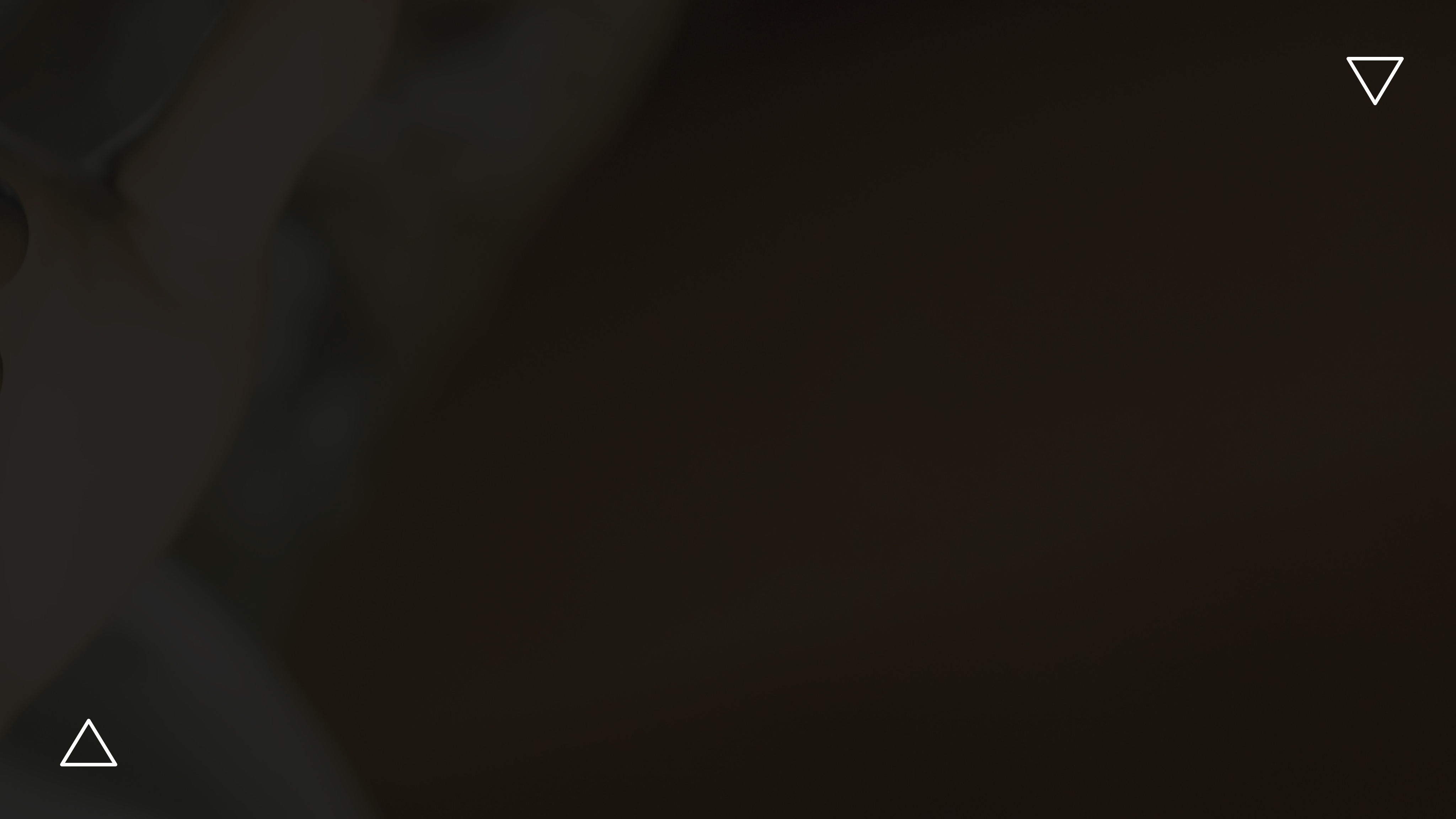 AM I RICH?
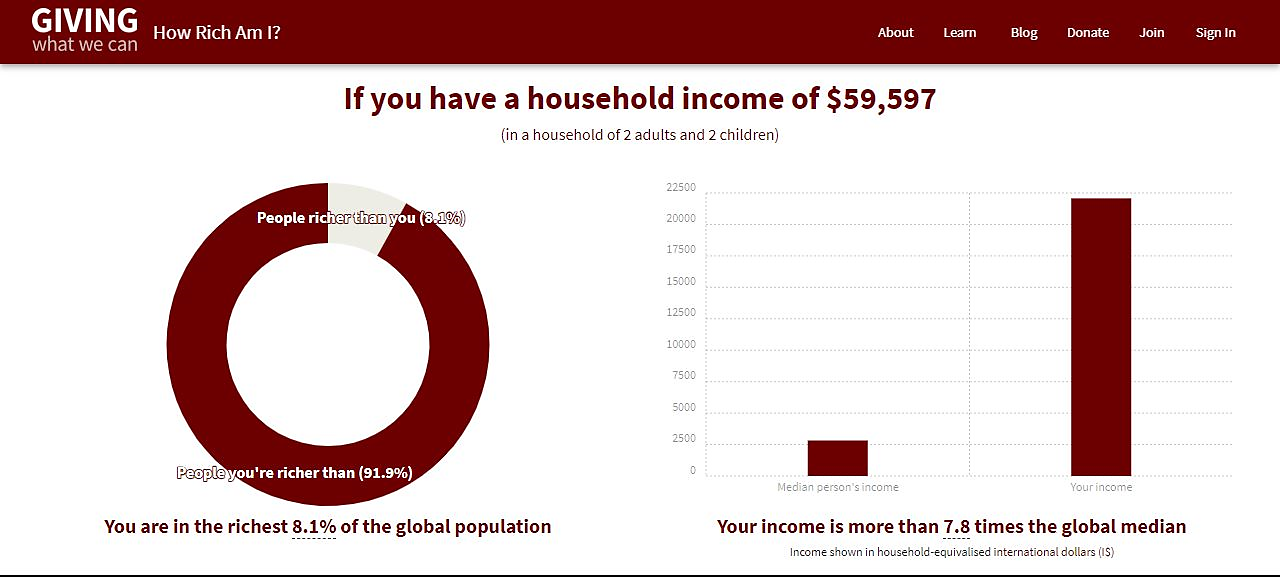 GIVINGWHATWECAN.ORG
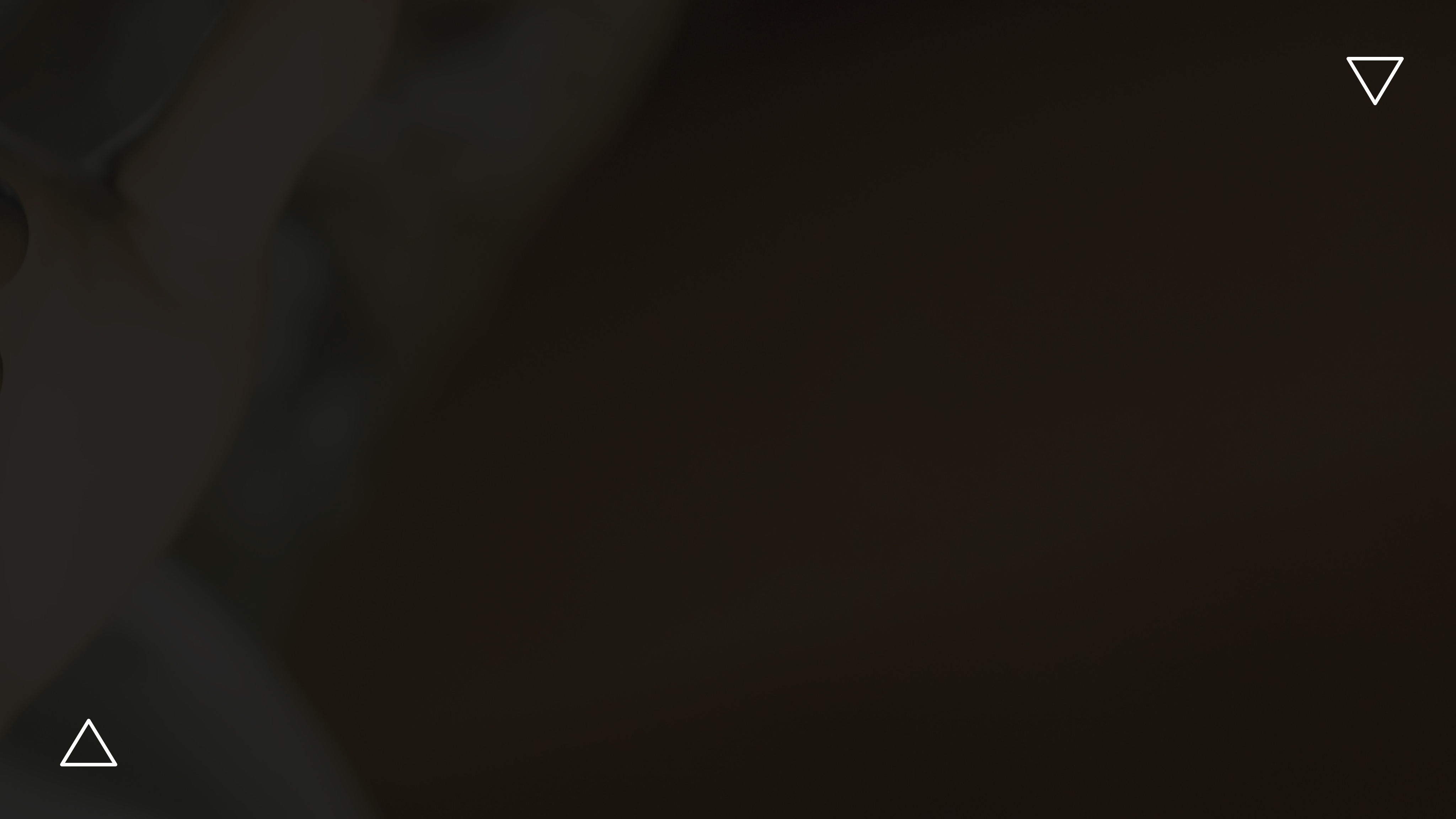 AM I RICH?
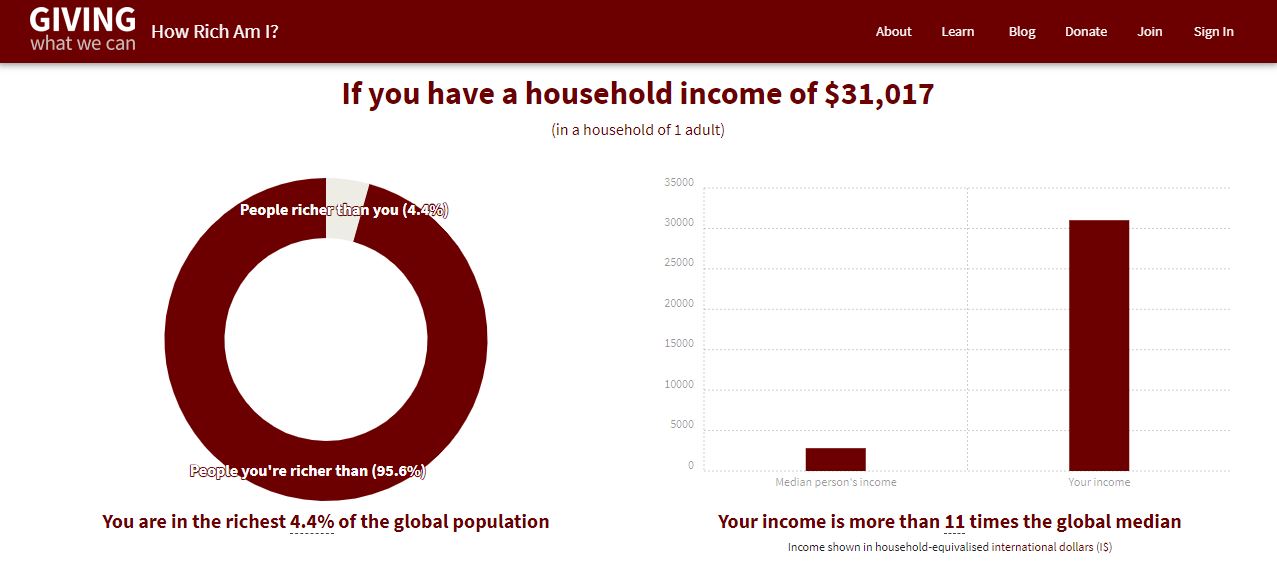 GIVINGWHATWECAN.ORG
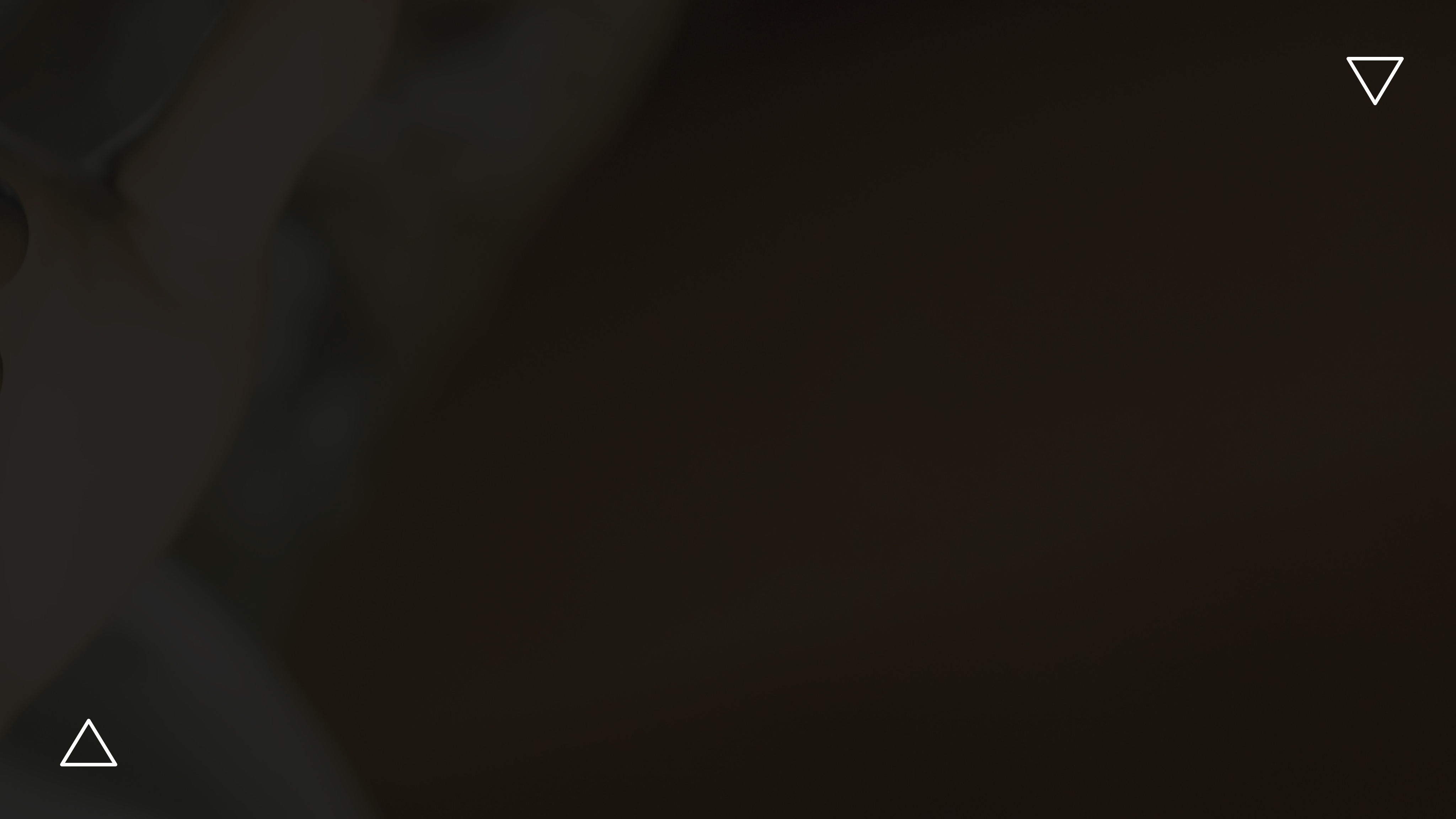 AM I RICH?
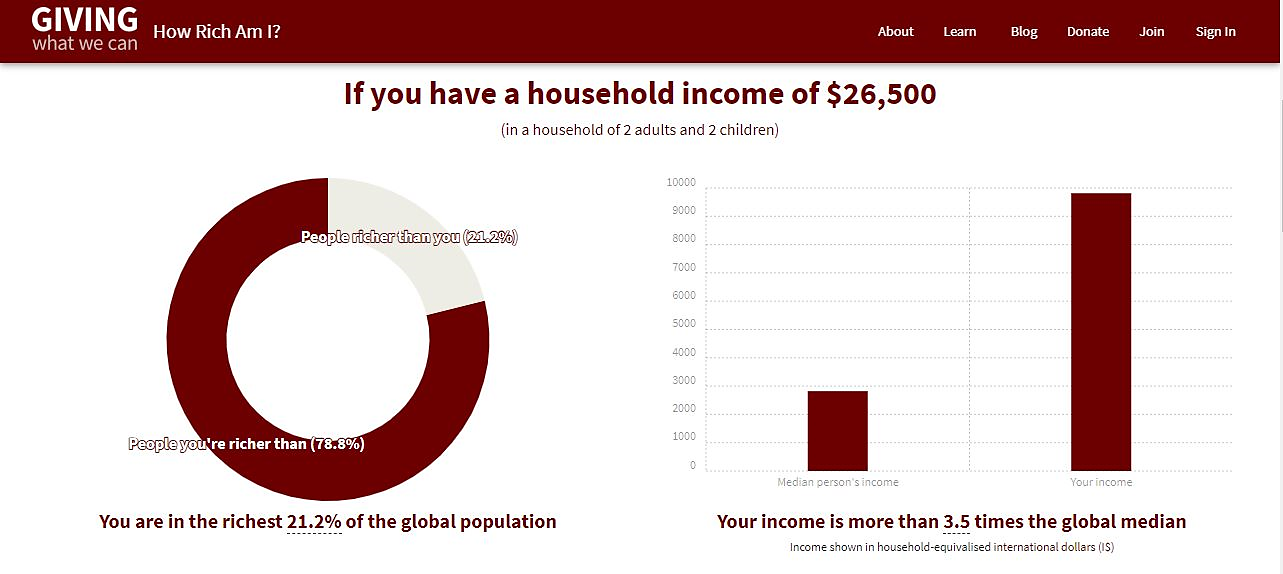 GIVINGWHATWECAN.ORG
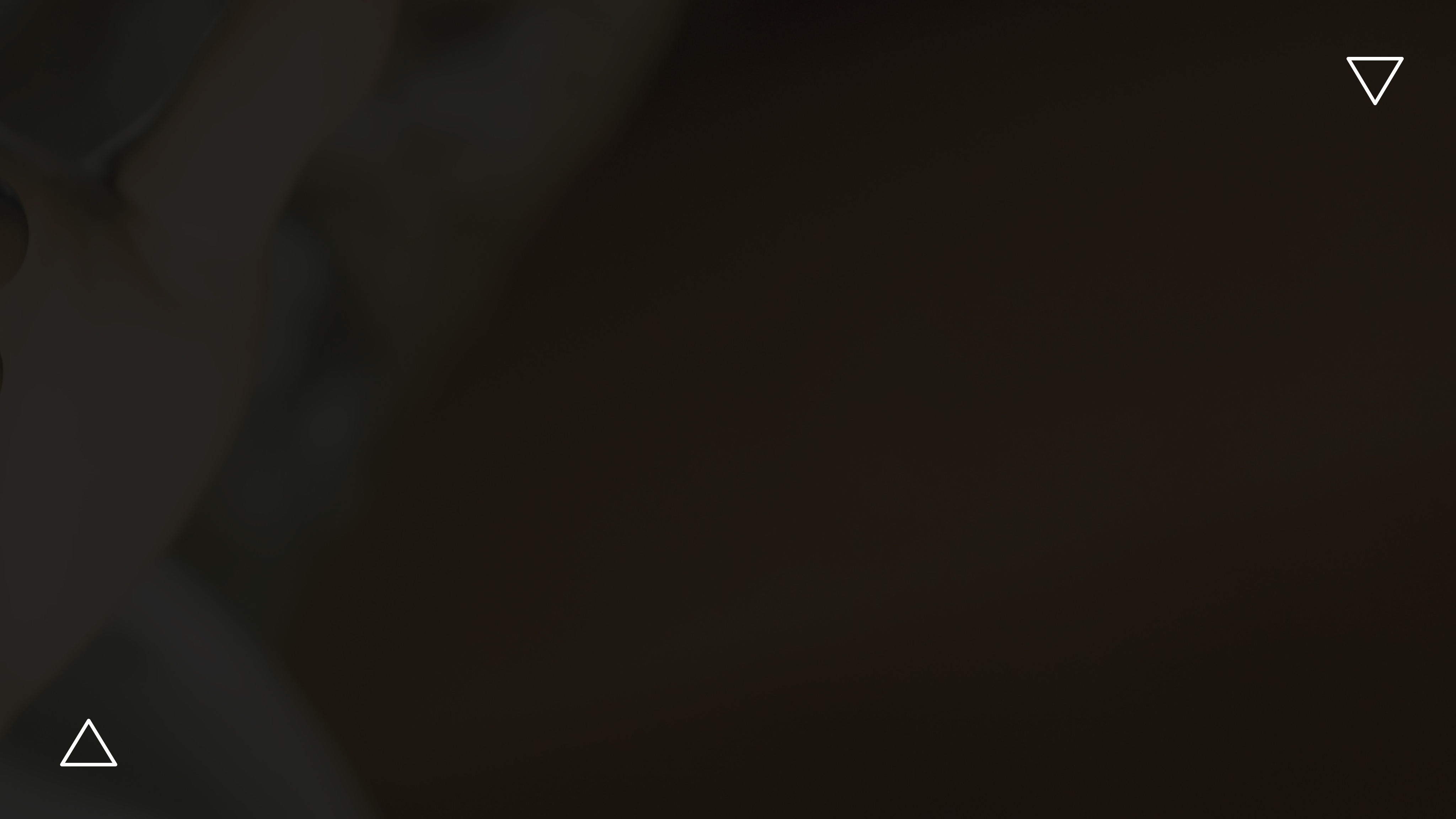 AM I RICH?
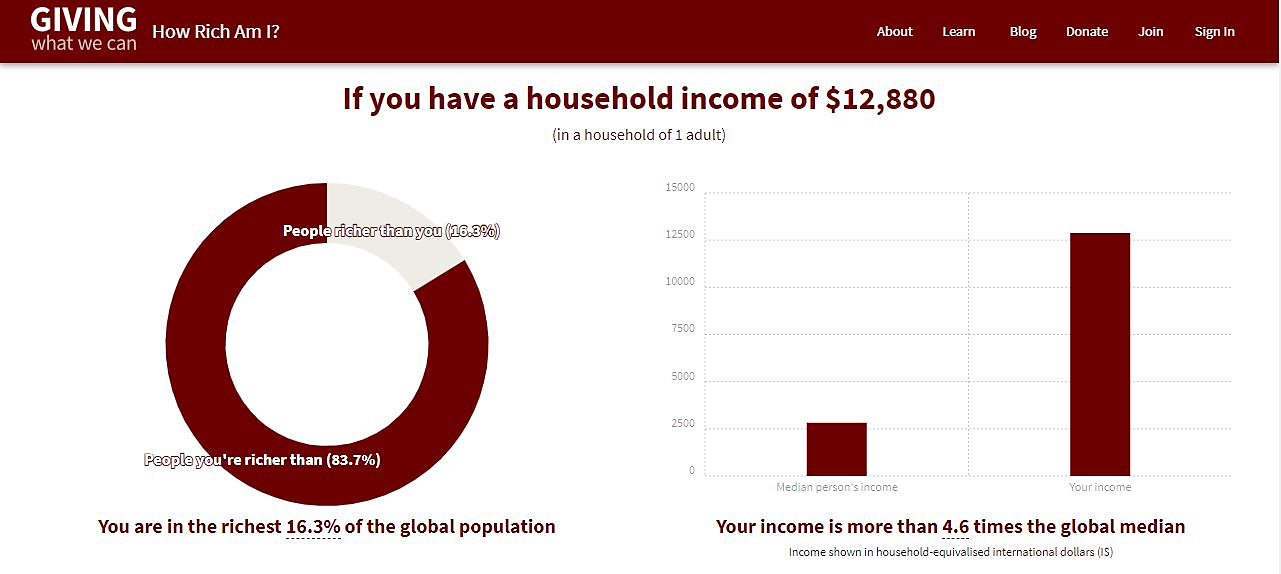 GIVINGWHATWECAN.ORG
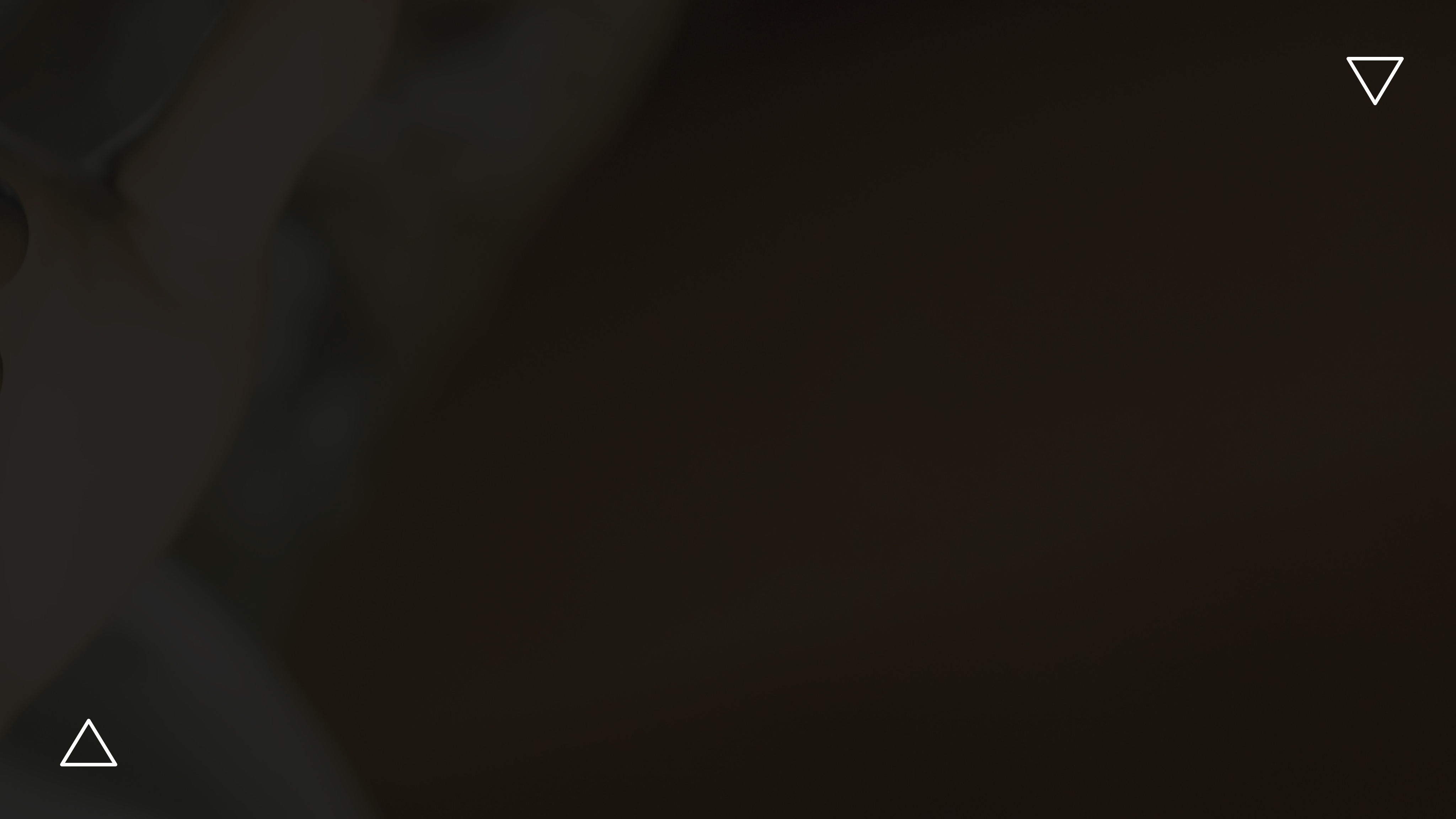 THE SPECTRUM OF GREED
SPENDERS

Happiness : Consuming				 Stuff
                      Pleasure
SAVERS

Happiness : KeepingSafety
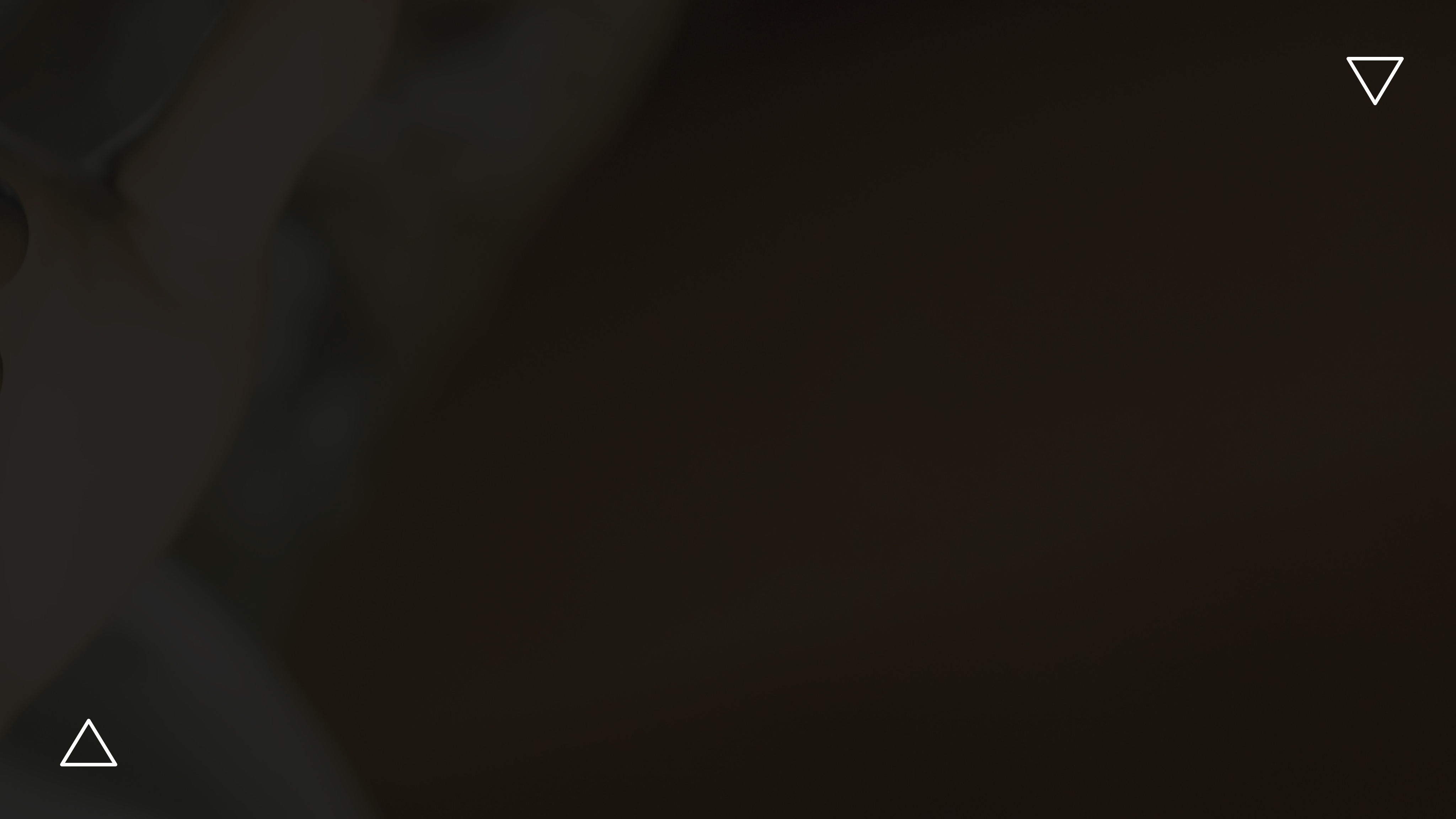 THE ANTIDOTE TO GREED
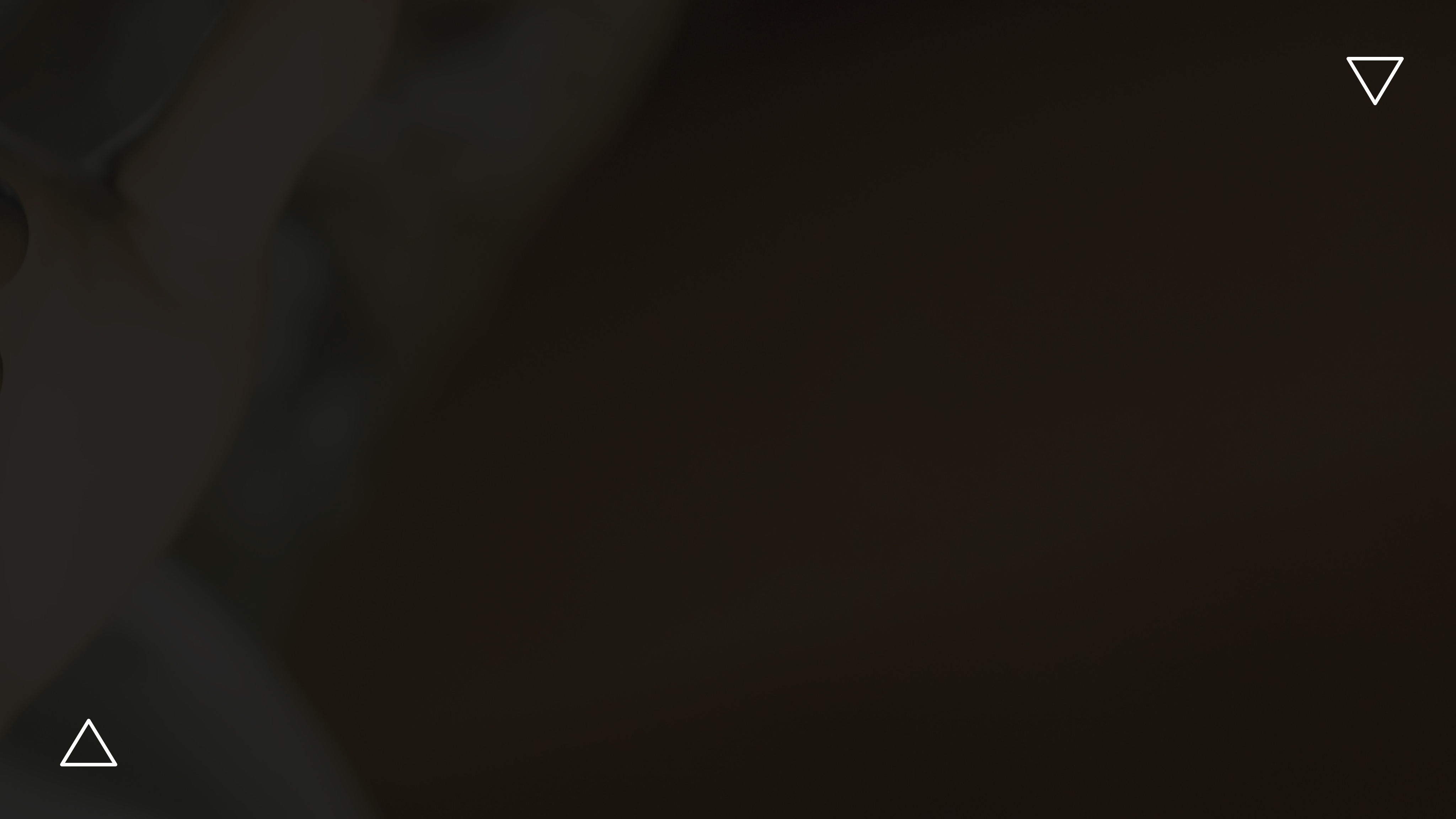 THE ANTIDOTE TO GREED
RADICAL GENEROSITY
GOSPEL STEWARDSHIP
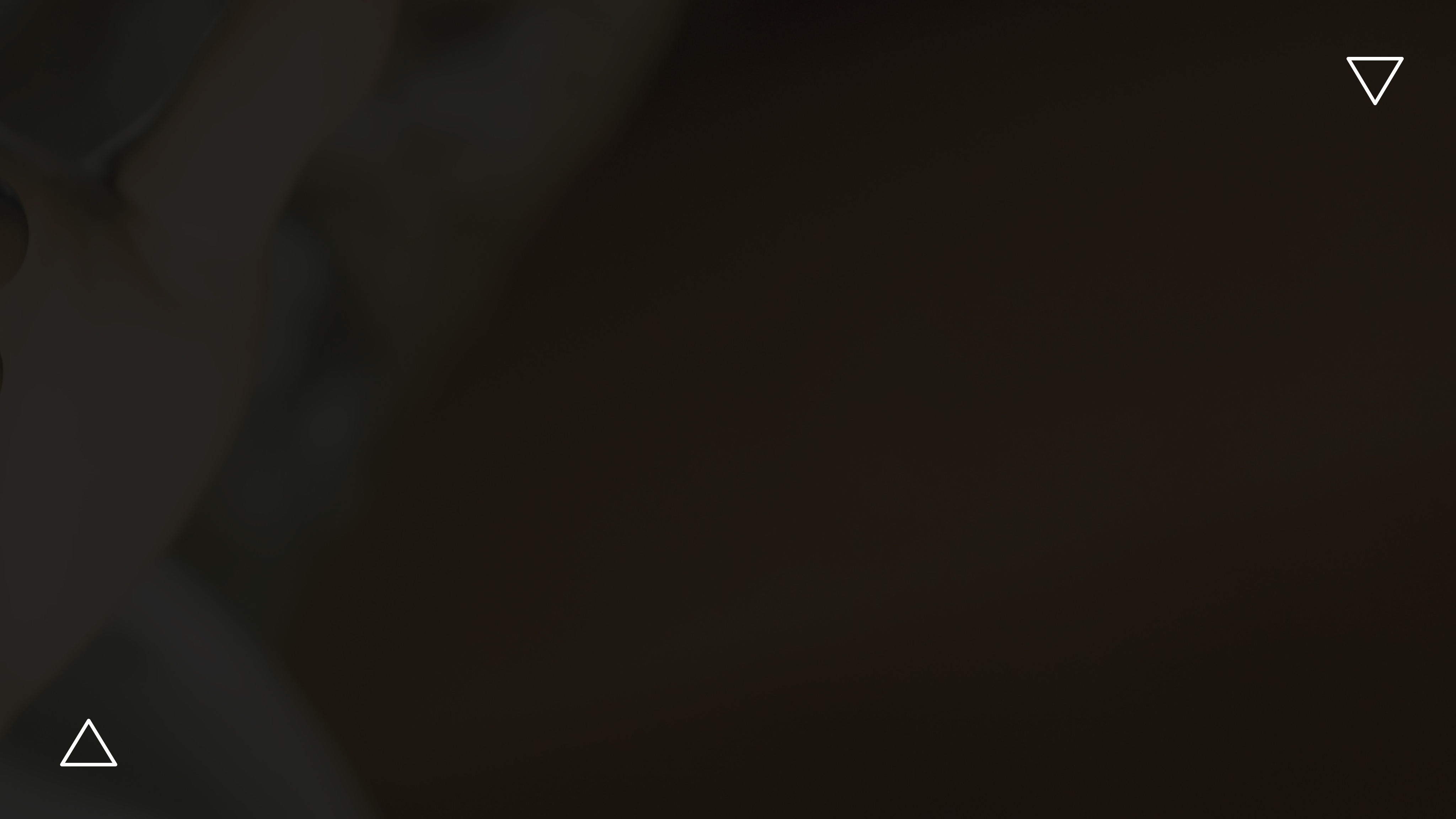 APPLICATION
RADICAL GENEROSITY
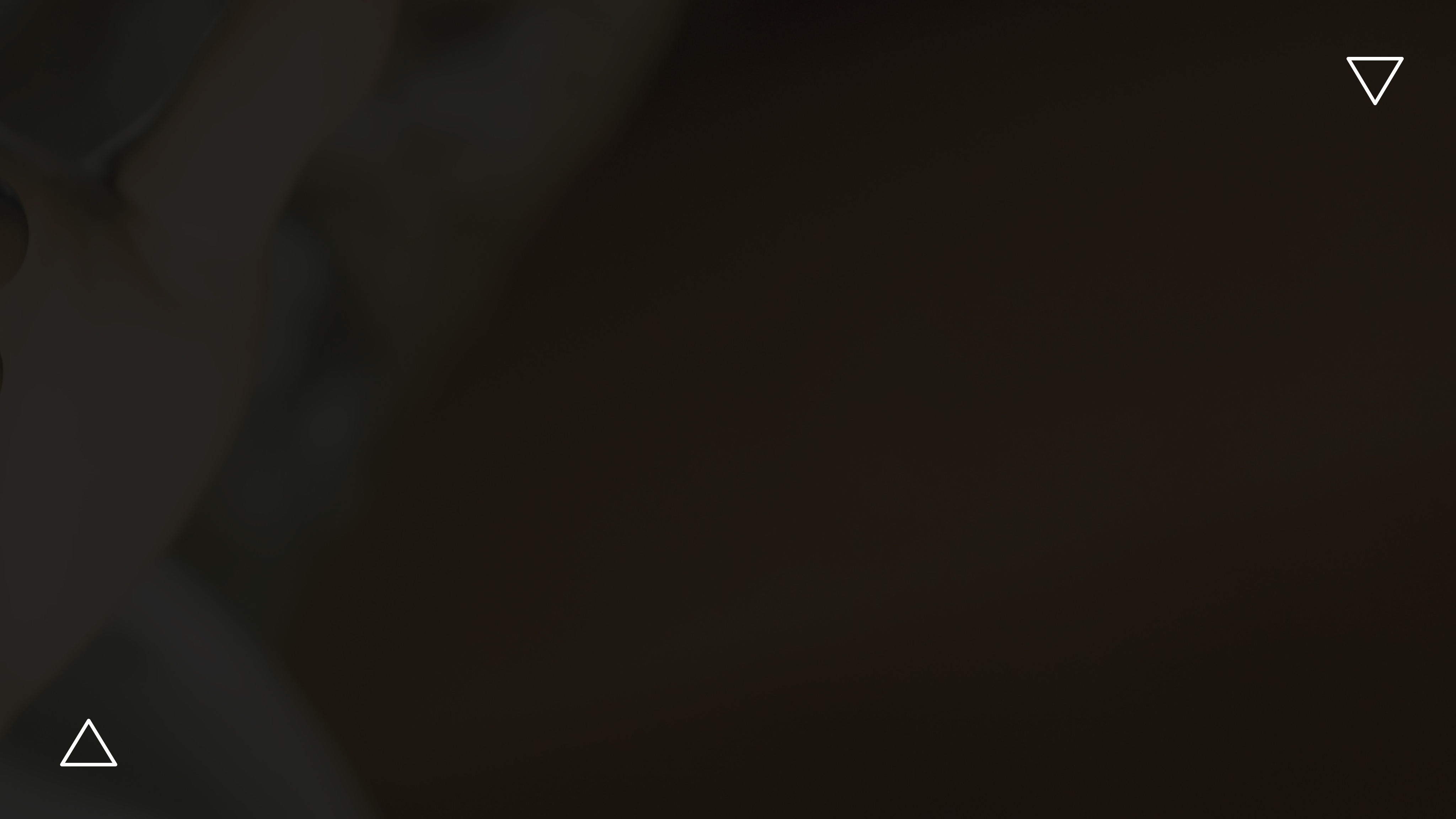 APPLICATION
1) Accept the free gift of Jesus.
RADICAL GENEROSITY
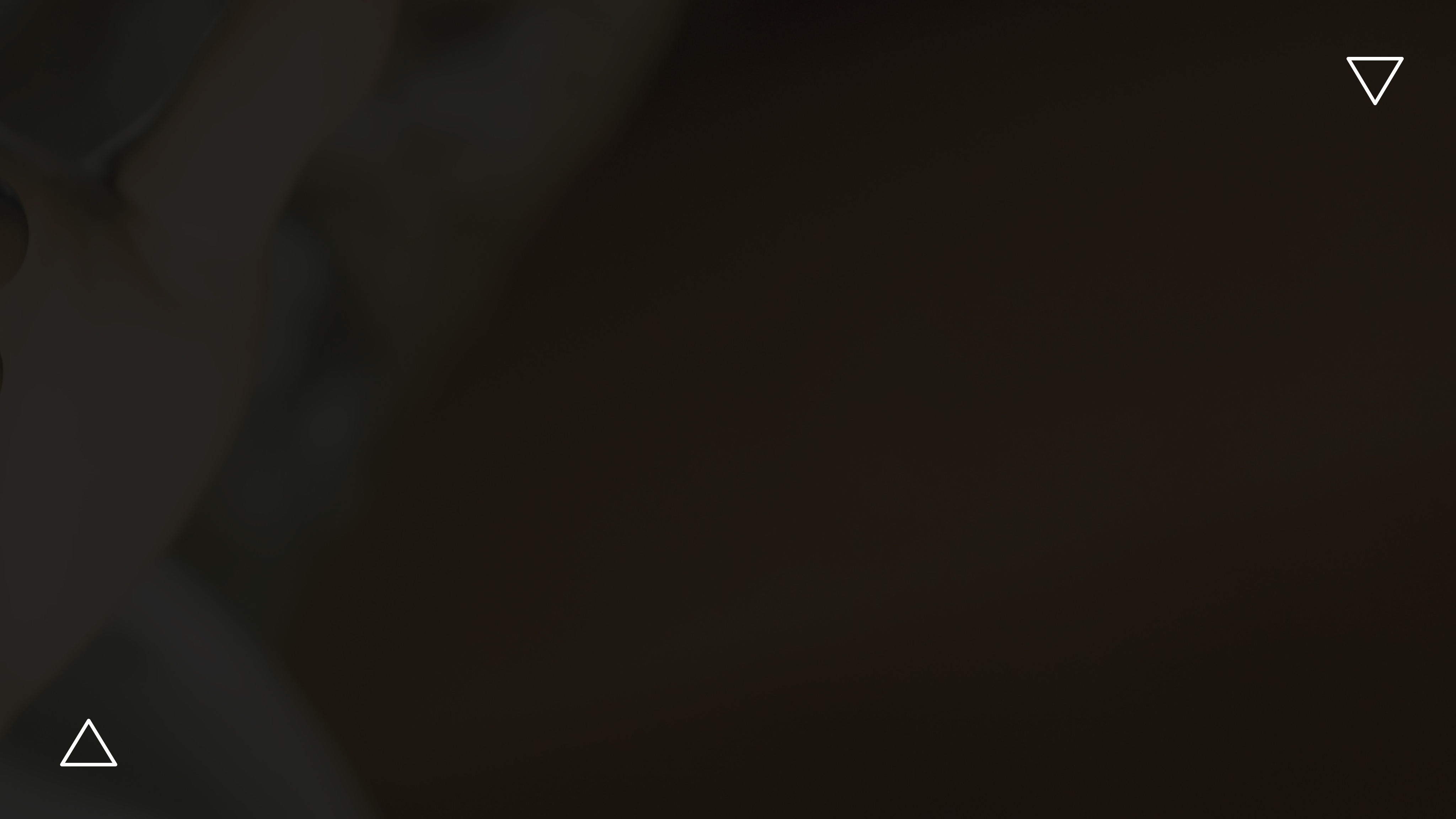 APPLICATION
1) Accept the free gift of Jesus.
2) Give generously!
RADICAL GENEROSITY
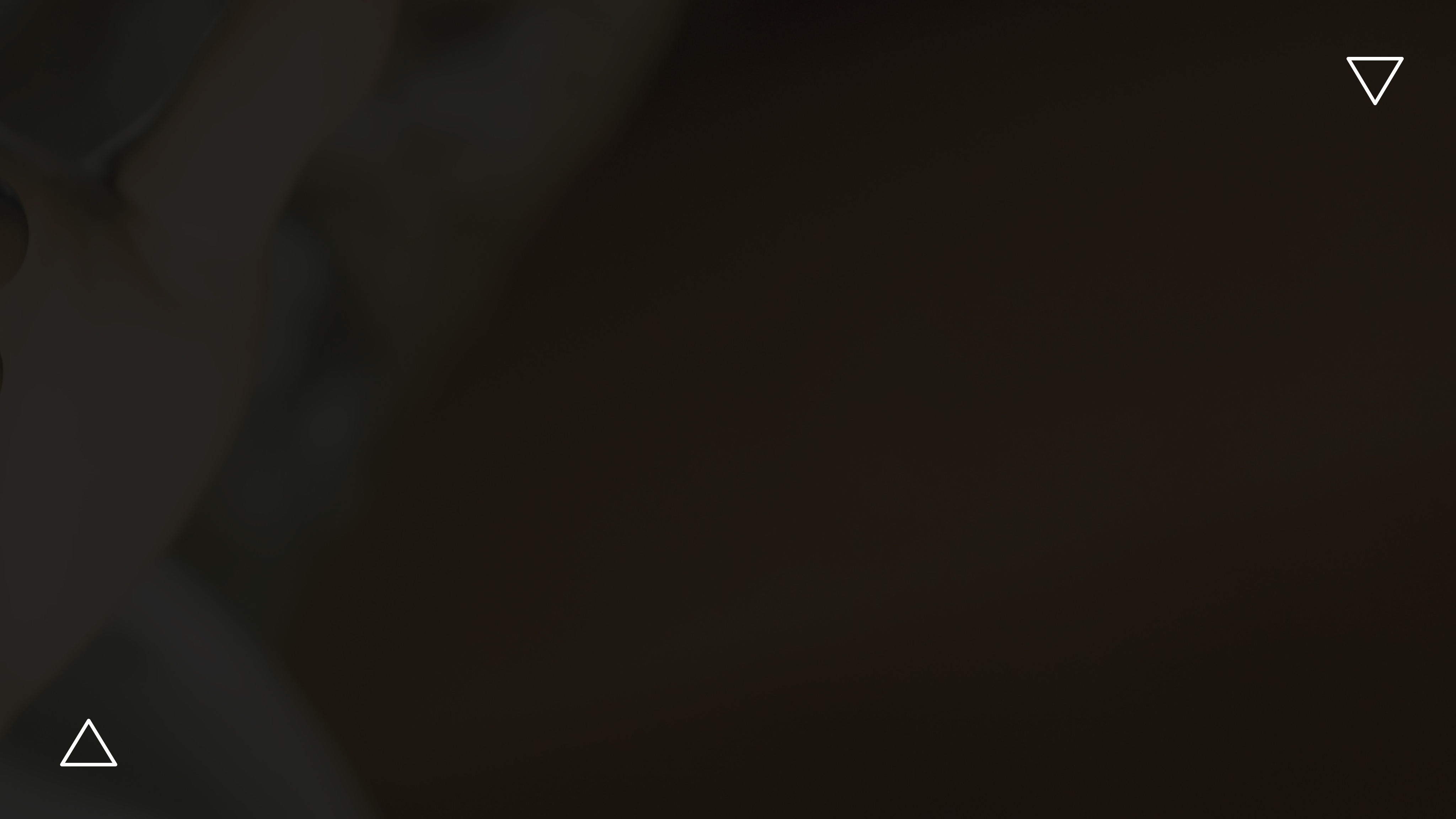 APPLICATION
1) Accept the free gift of Jesus.
2) Give generously!
1 TIMOTHY 6:17-19 
17 Command those who are rich in this present world not to be arrogant nor to put their hope in wealth, which is so uncertain, but to put their hope in God, who richly provides us with everything for our enjoyment. 18 Command them to do good, to be rich in good deeds, and to be generous and willing to share. 19 In this way they will lay up treasure for themselves as a firm foundation for the coming age, so that they may take hold of the life that is truly life.
RADICAL GENEROSITY
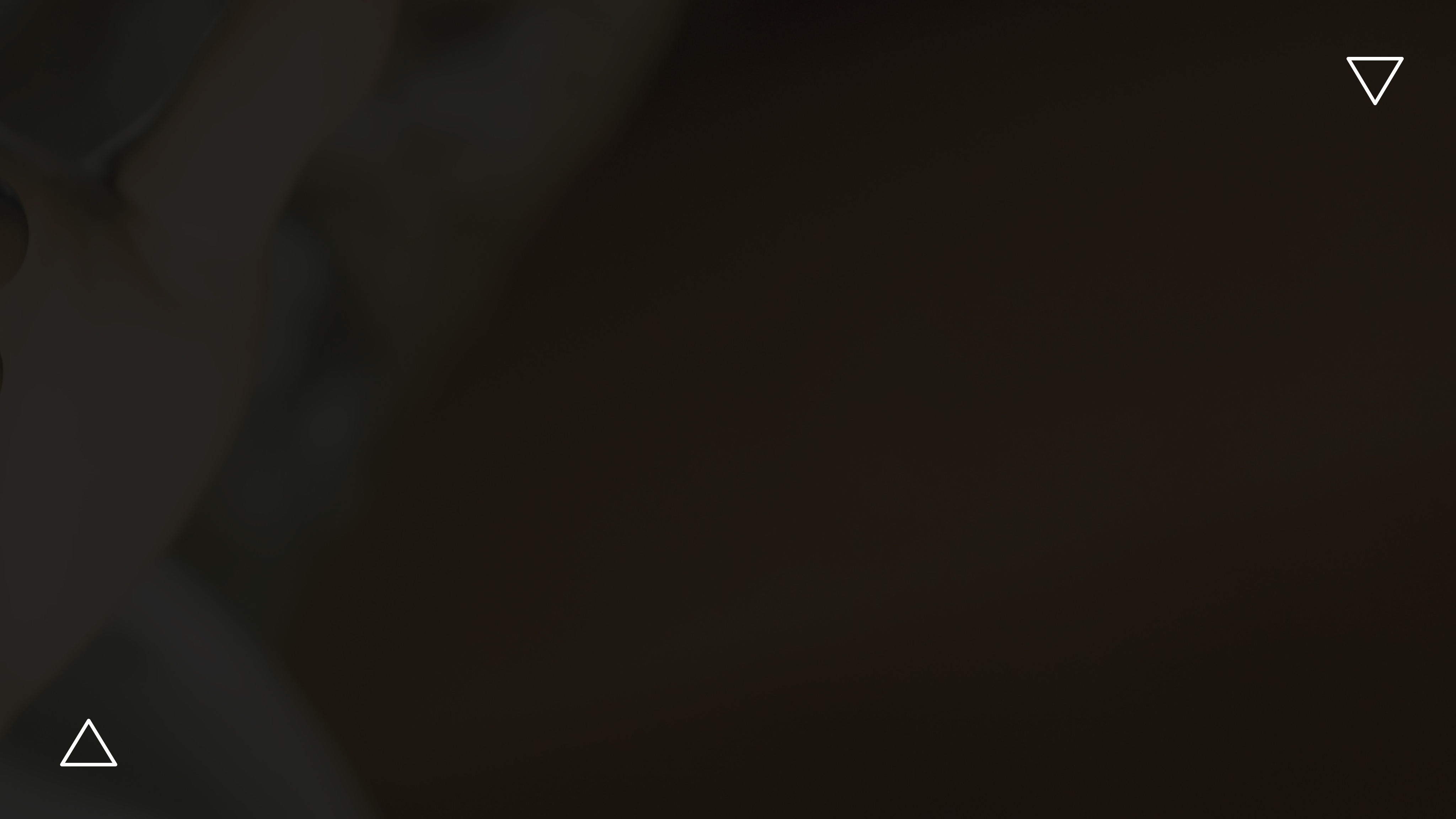 APPLICATION
1) Accept the free gift of Jesus.
2) Give generously!
 To our church family         tallgrass.church/give     choose “Better Together Fund”
RADICAL GENEROSITY
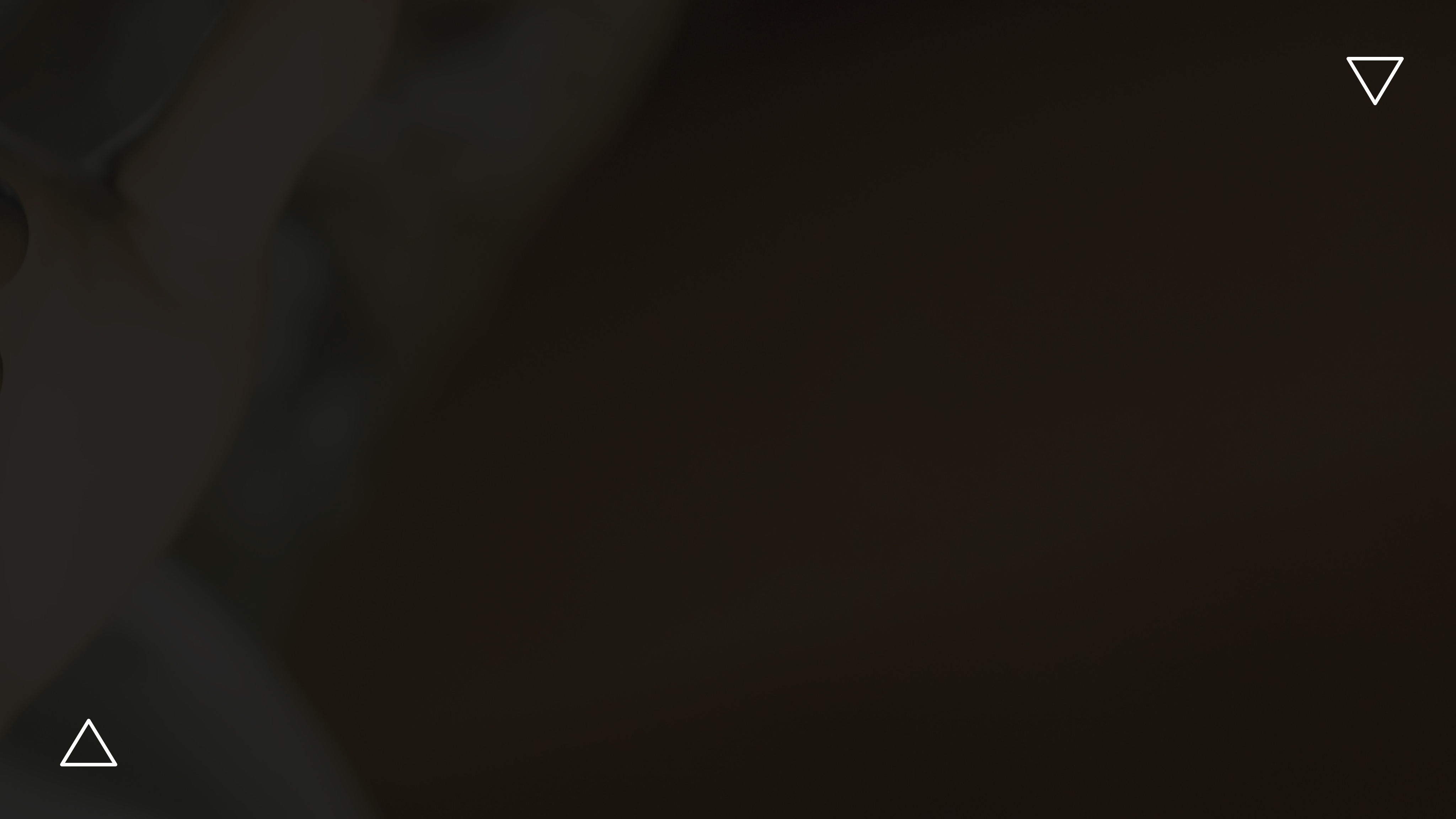 APPLICATION
1) Accept the free gift of Jesus.
2) Give generously!
What’s your next step in response to this teaching?
RADICAL GENEROSITY
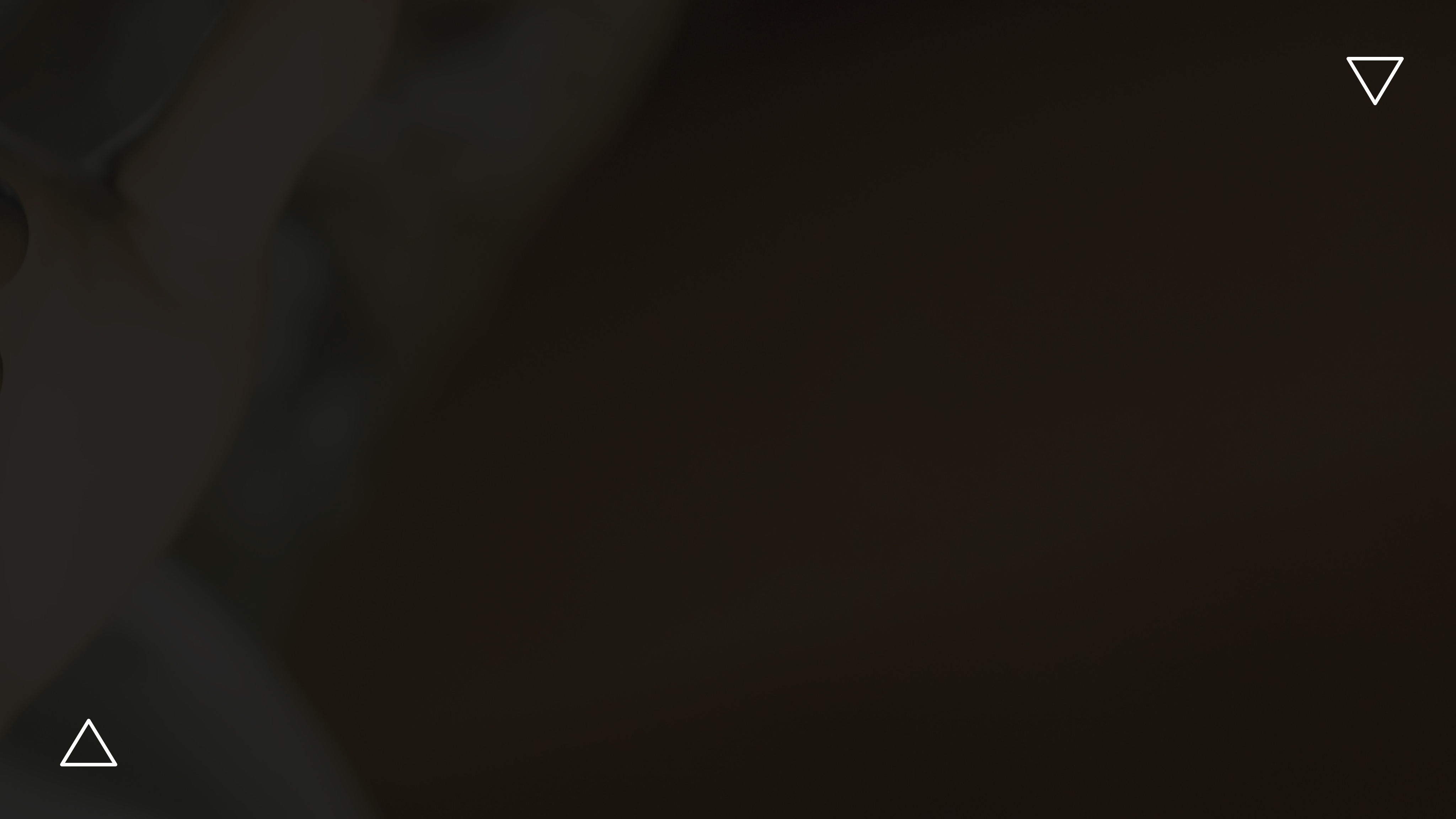 THE APOSTLES’ CREED
I believe in Jesus Christ, his only Son, our Lord,
who was conceived by the Holy Spirit,
born of the Virgin Mary,
suffered under Pontius Pilate,
was crucified, died, and was buried;
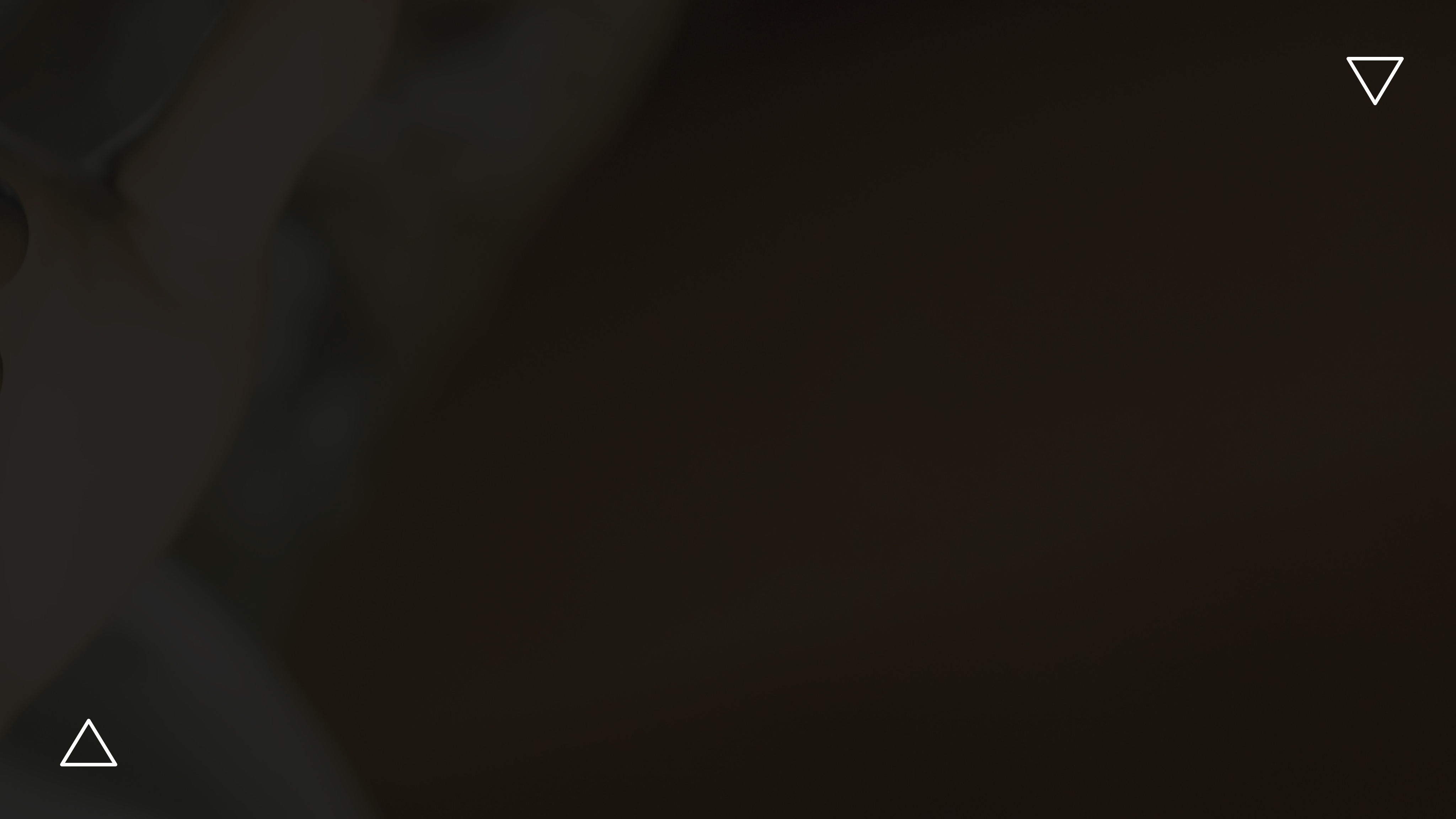 THE APOSTLES’ CREED
On the third day he rose again;
he ascended into heaven,
he is seated at the right hand of the Father,
and he will come to judge the living and the dead.
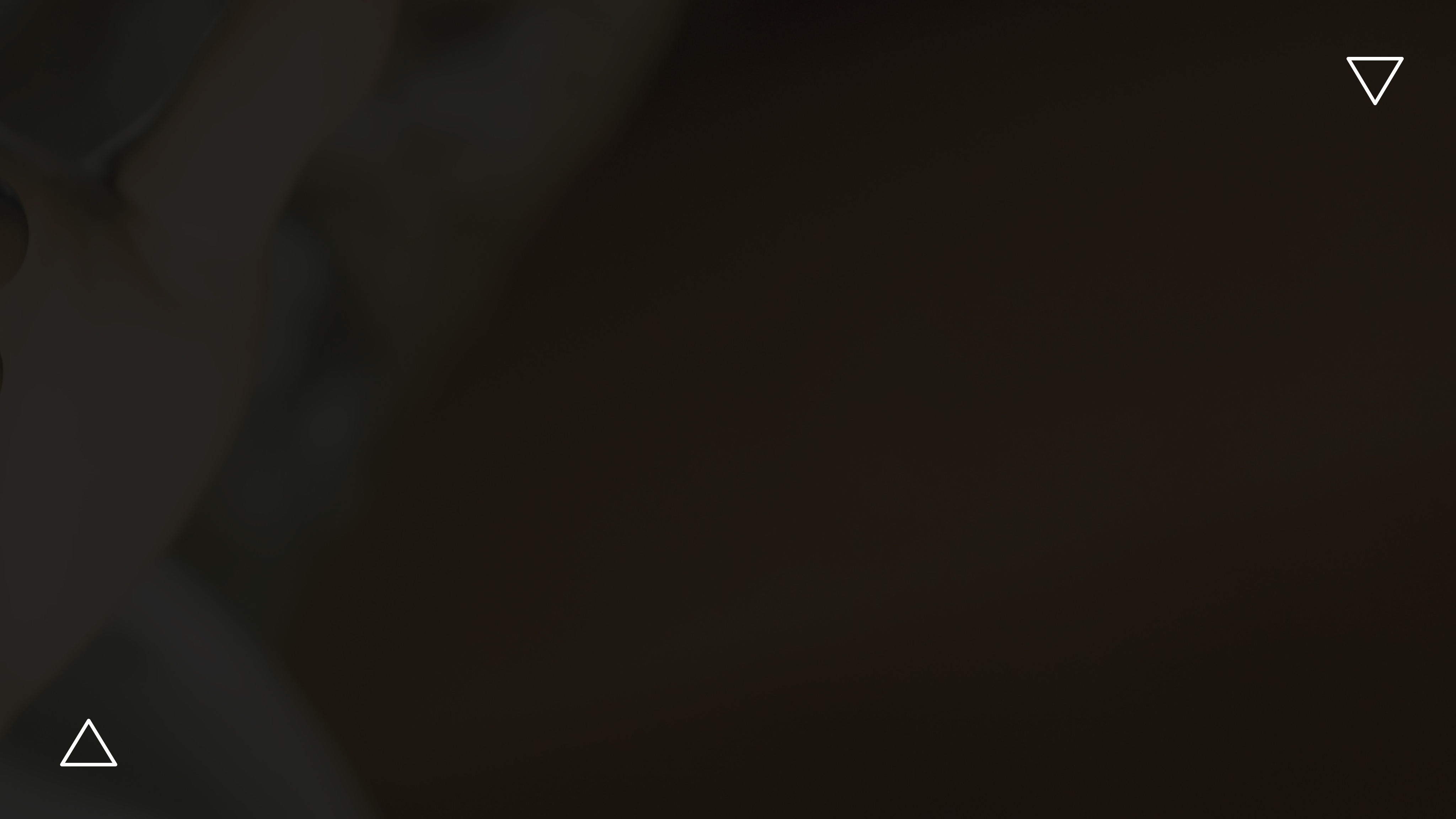 THE APOSTLES’ CREED
I believe in the Holy Spirit,
the holy *catholic Church,
the communion of saints,
the forgiveness of sins,
the resurrection of the body,
and the life everlasting.

Amen.
*the whole church in all times and places
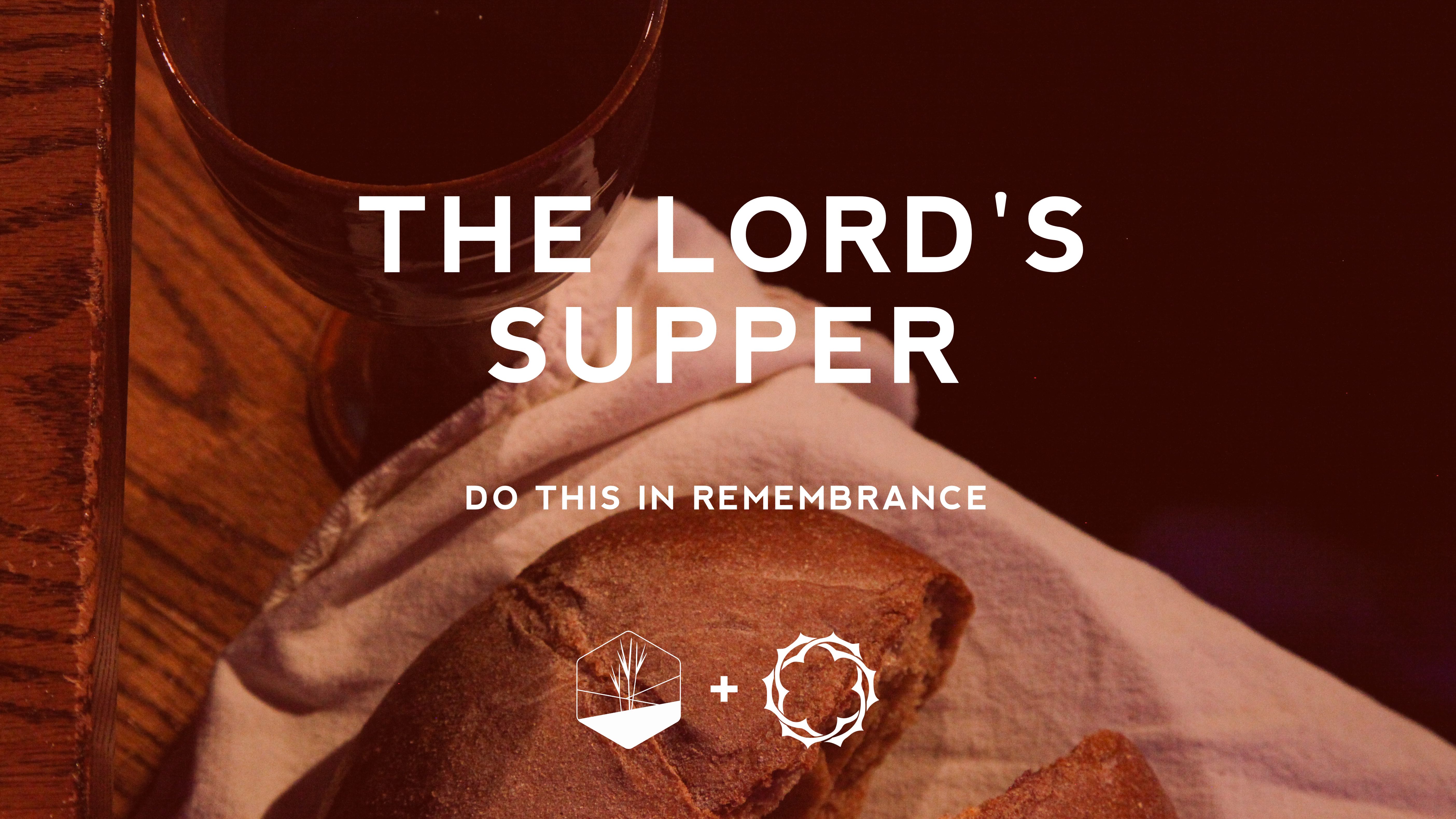 CELEBRATION